Trening av barn og unge med skjulte diagnoser
Webinar
Av: Seksjonsoverlege Paul Joachim Bloch Thorsen	Spes. i Barne- og Ungdomspsykiatri
27. august 2020
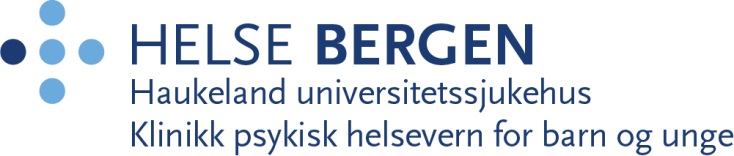 Bakgrunn
Ca 8% av barn og unge har en psykisk vanske
For de fleste er tilstanden forbigående, men noen har en vedvarende lidelse
Mange har store utfordringer i forhold til å opprettholde Helsedepartementets anbefalinger angående fysisk aktivitet
På grunn av nedsatt fysisk helse og usunn livsstil, har personer med vedvarende psykiske vanske kortere forventet levealder (ca 30år), og økt risiko for livsstilssykdommer
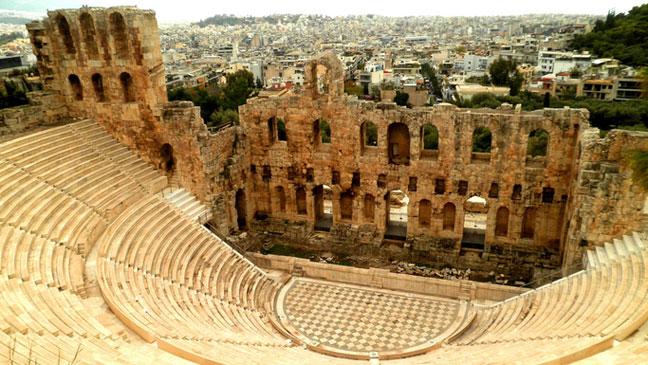 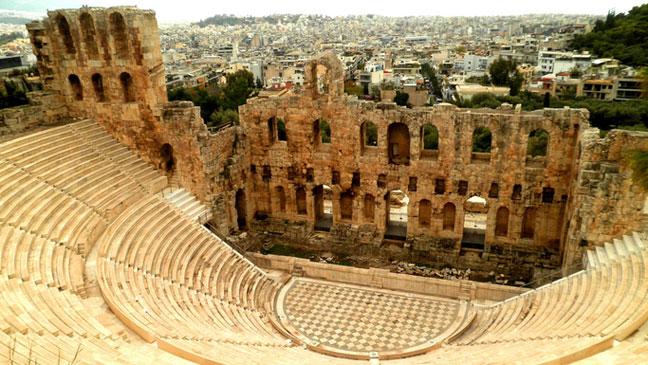 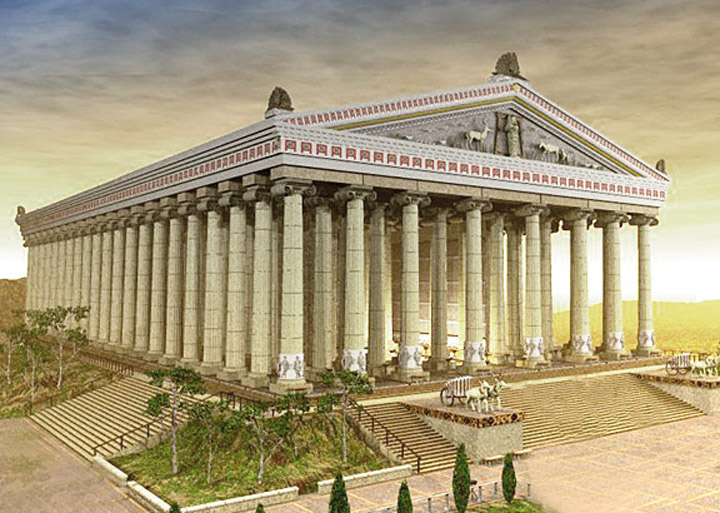 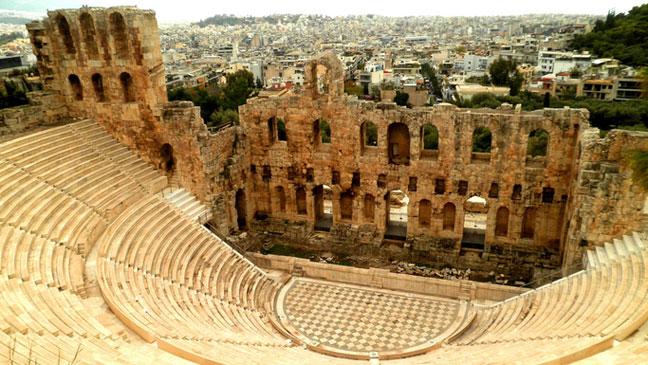 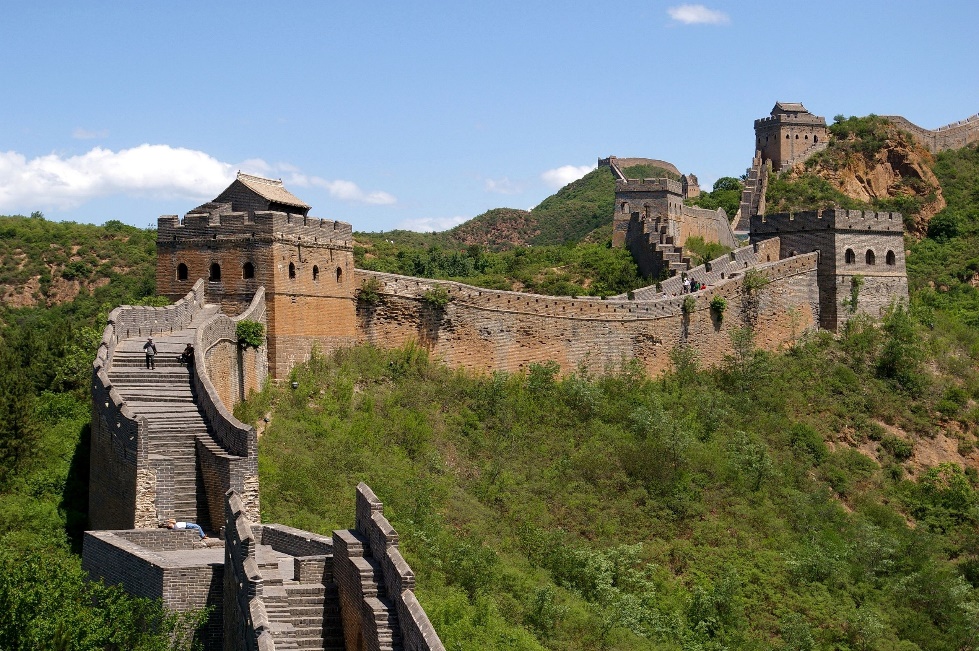 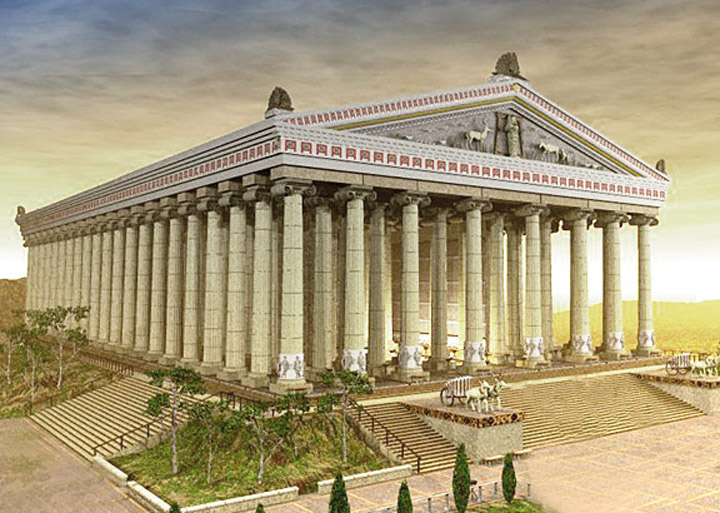 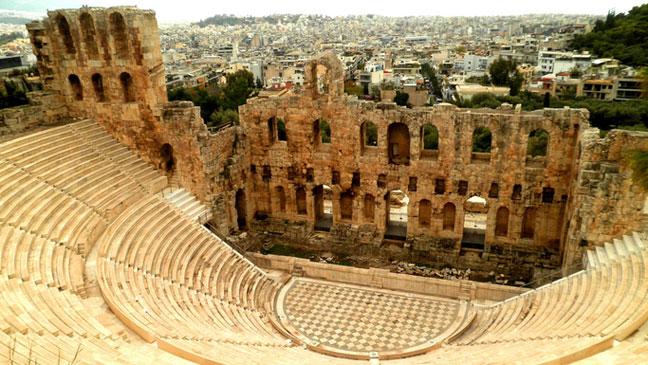 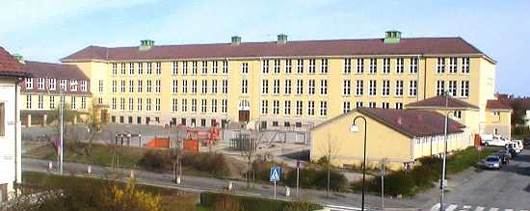 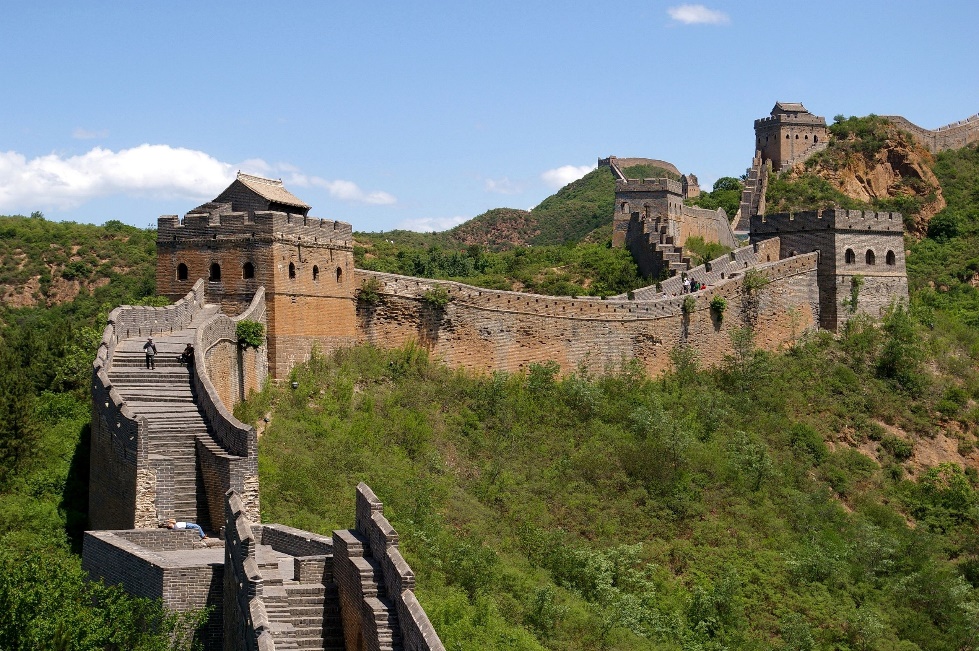 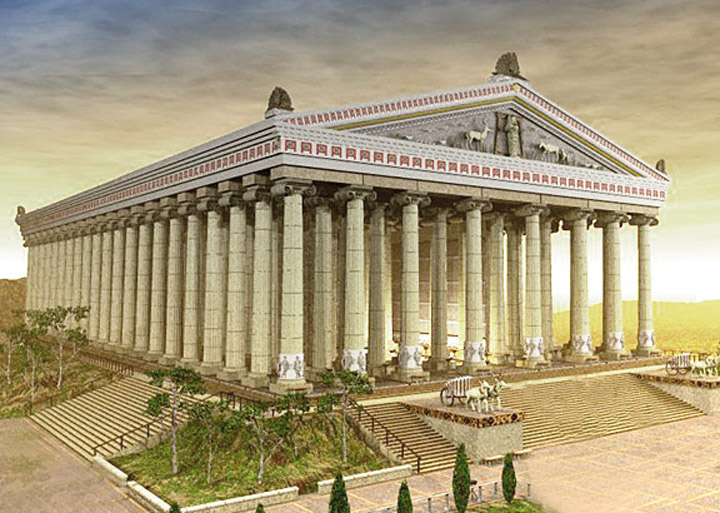 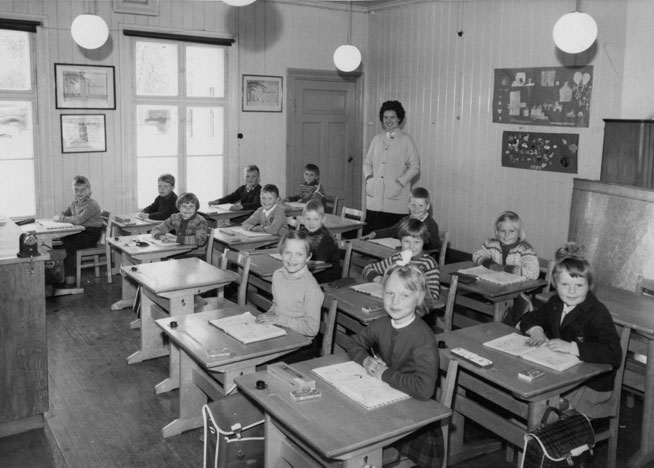 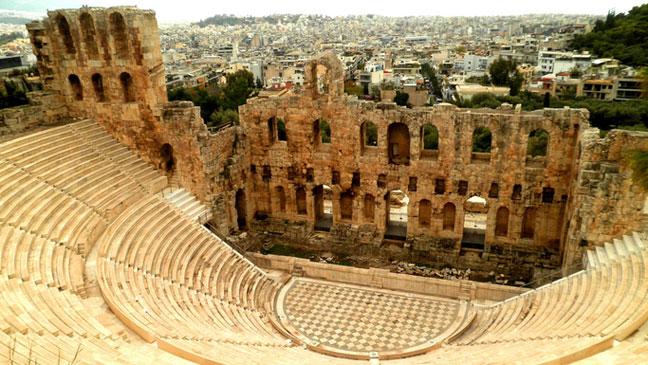 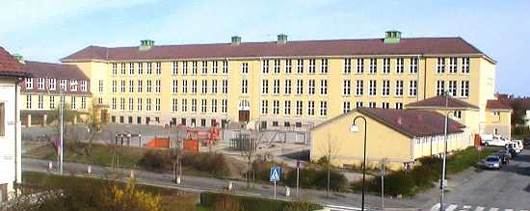 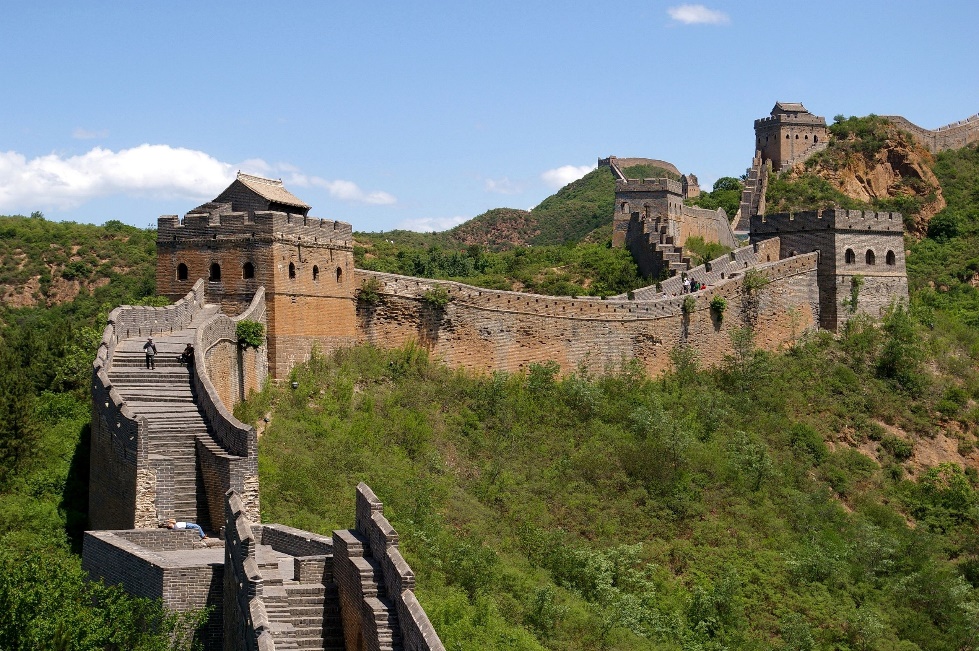 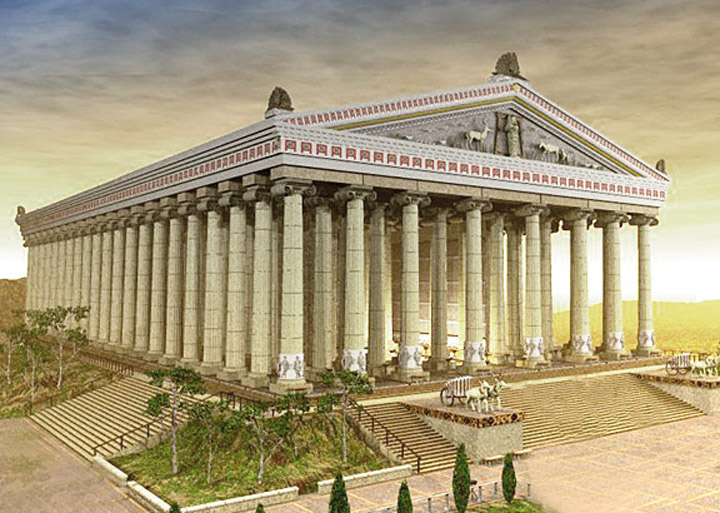 1980
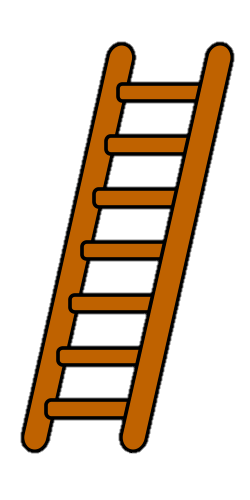 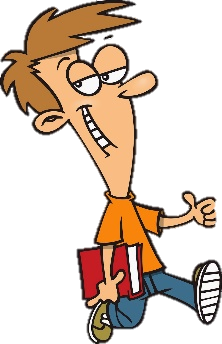 1980
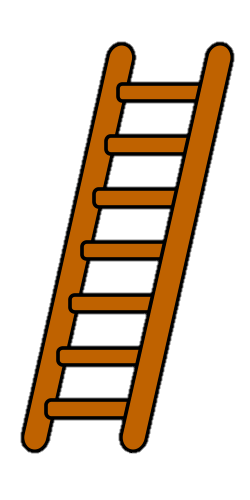 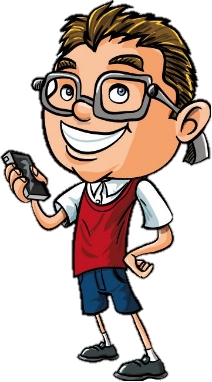 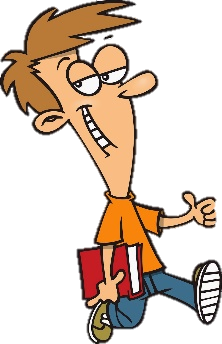 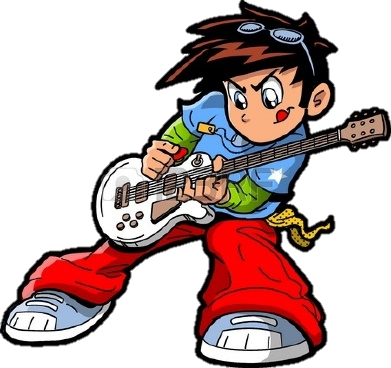 1980
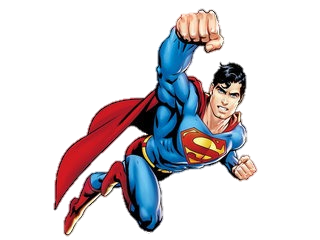 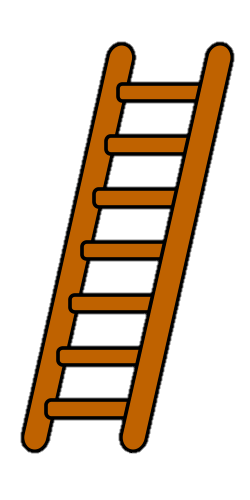 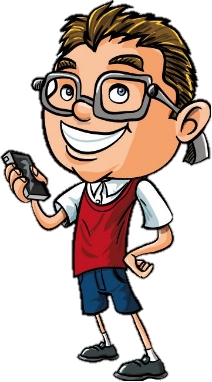 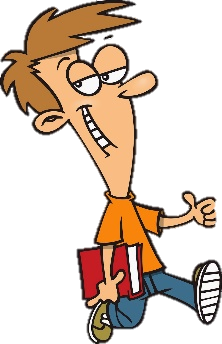 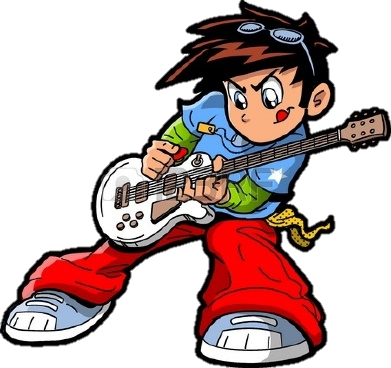 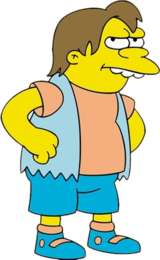 2019
1980
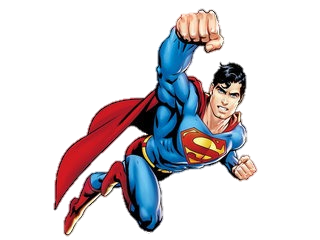 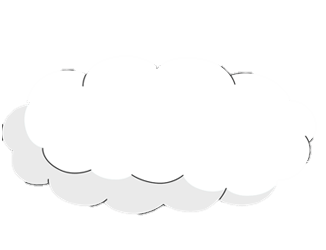 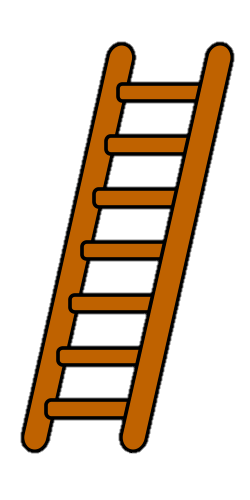 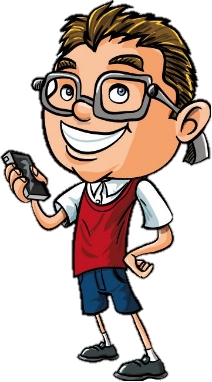 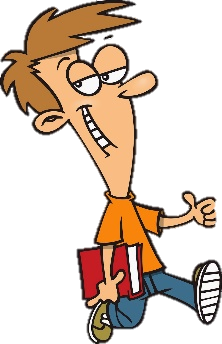 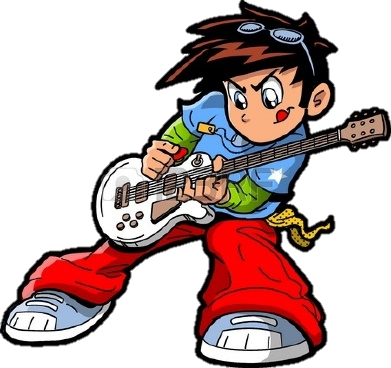 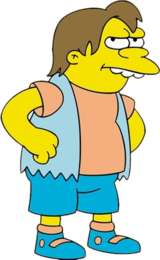 2019
1980
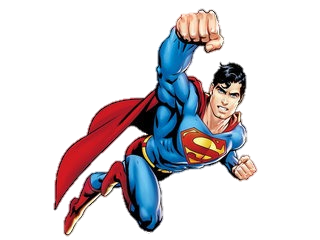 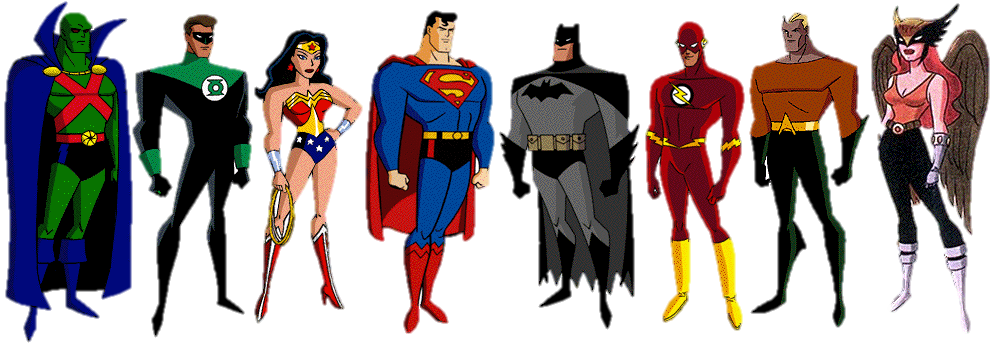 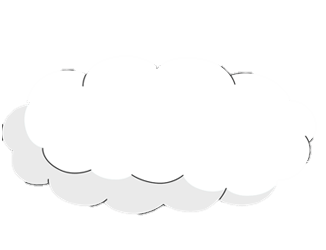 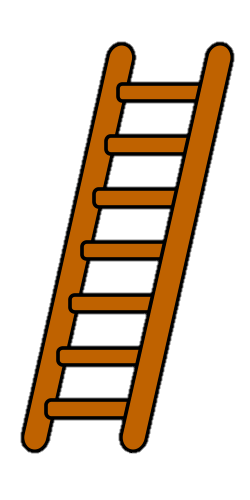 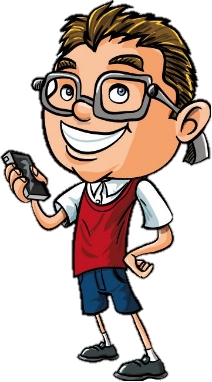 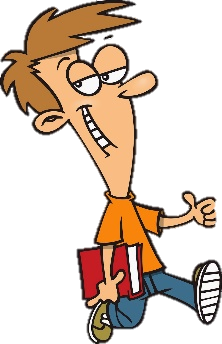 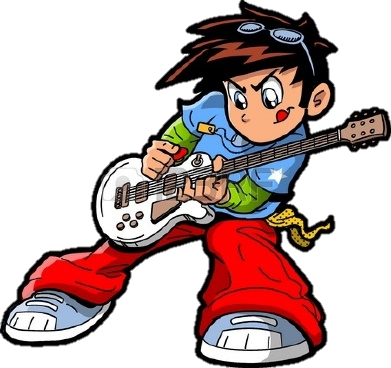 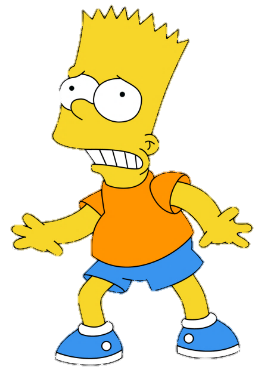 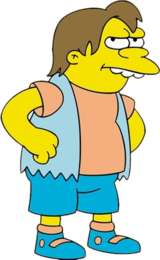 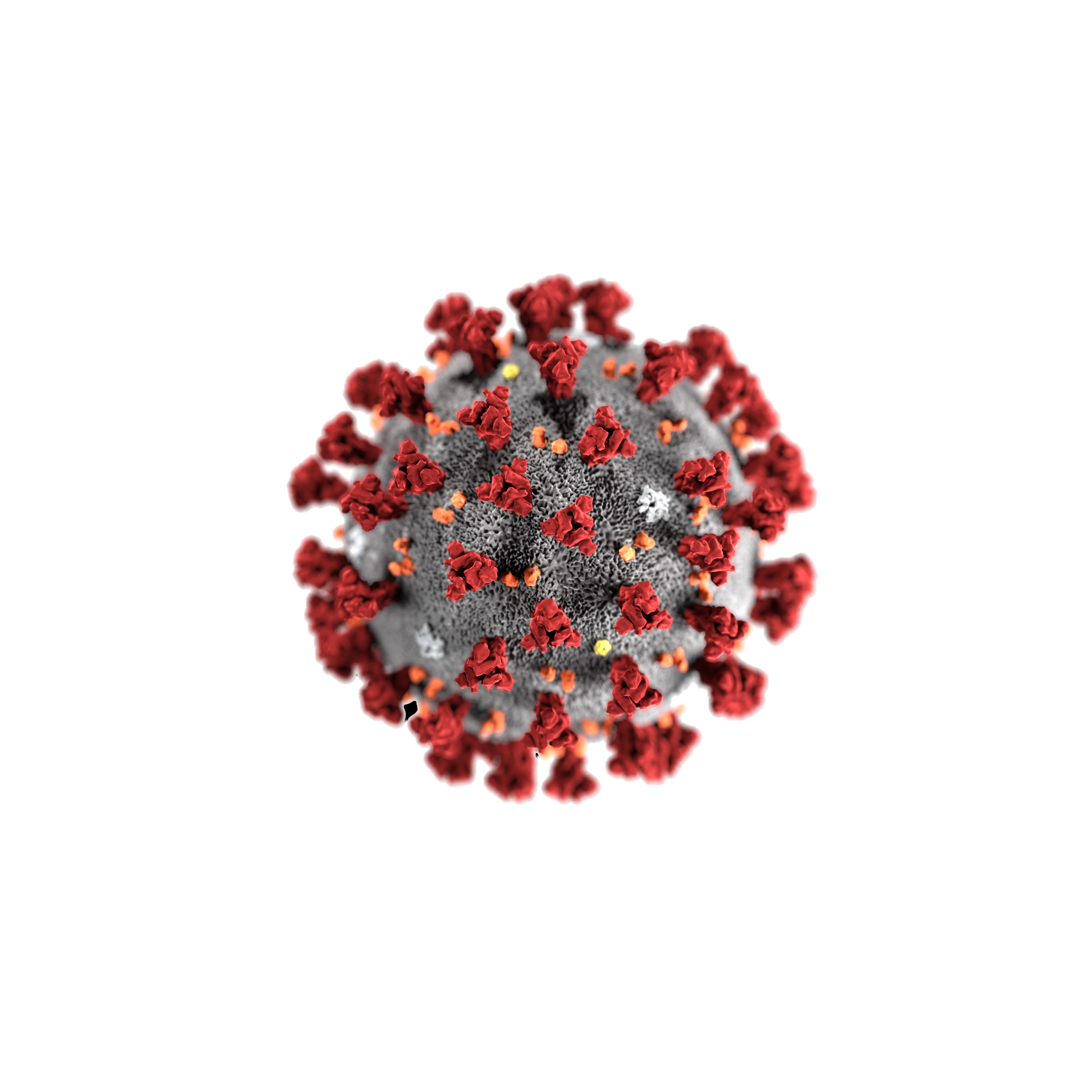 2019
1980
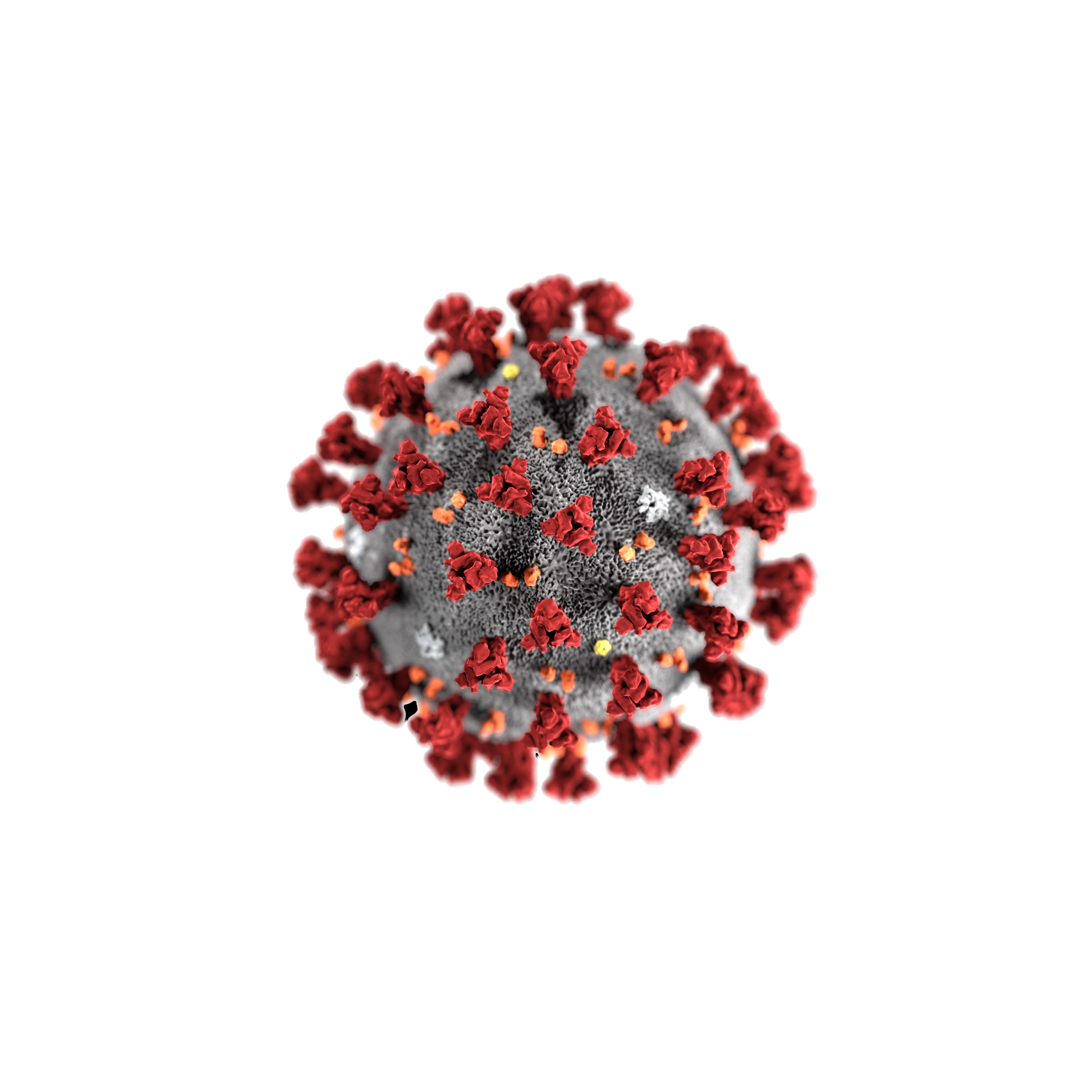 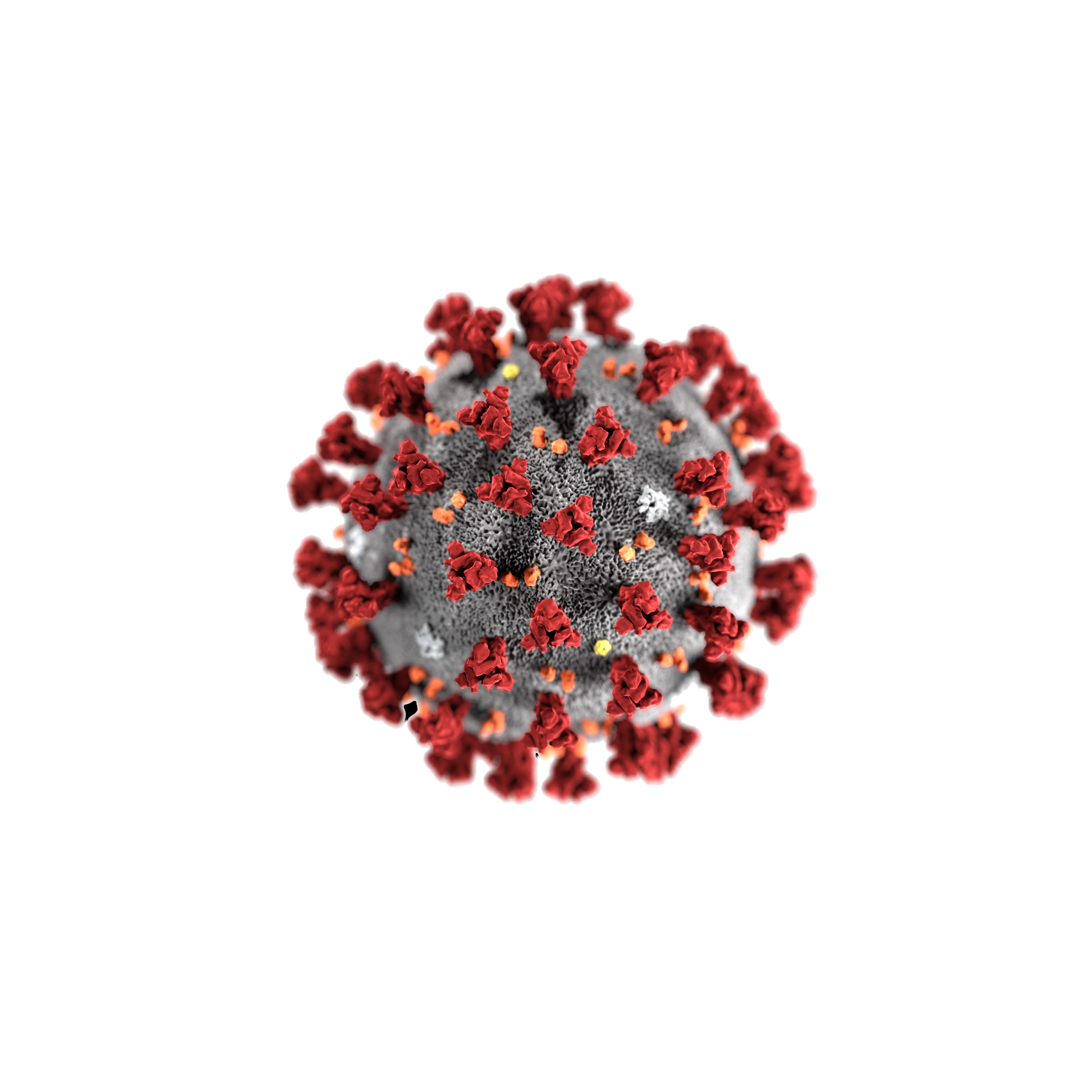 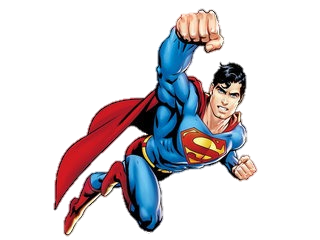 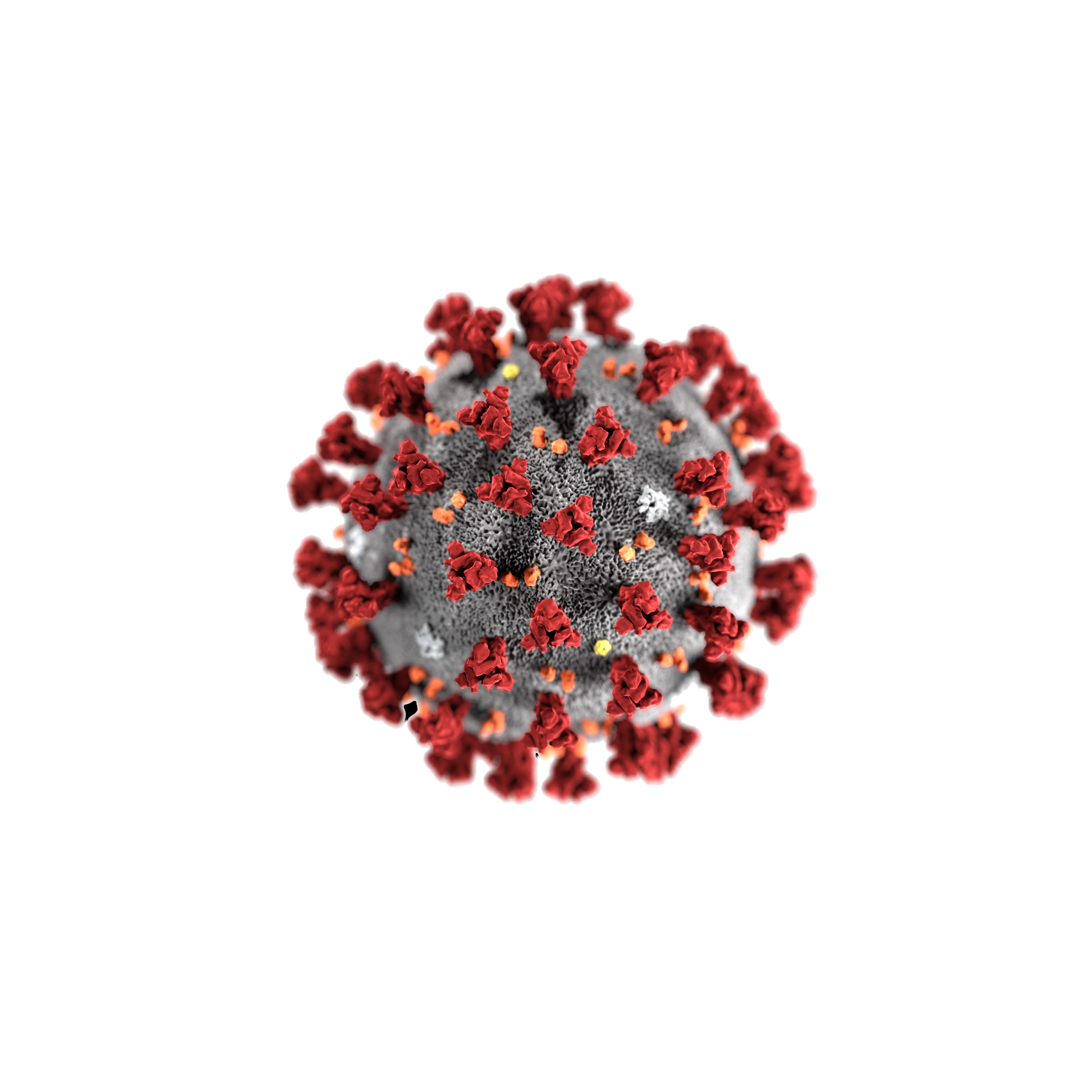 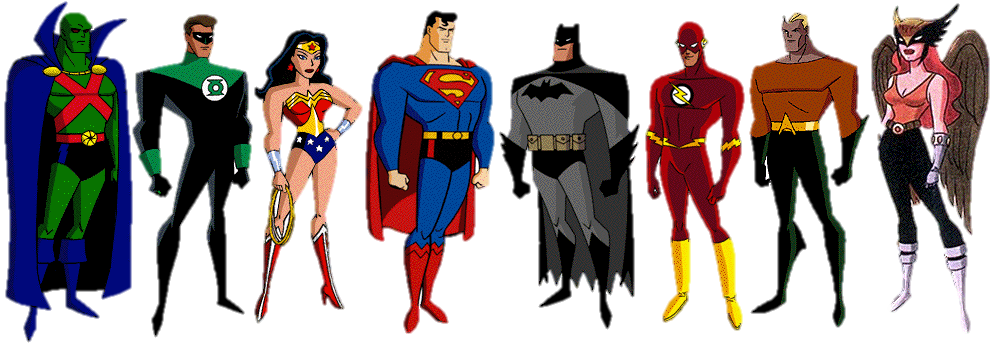 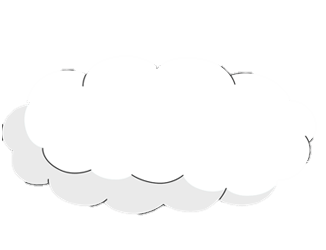 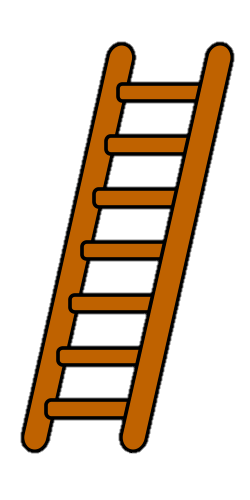 2020
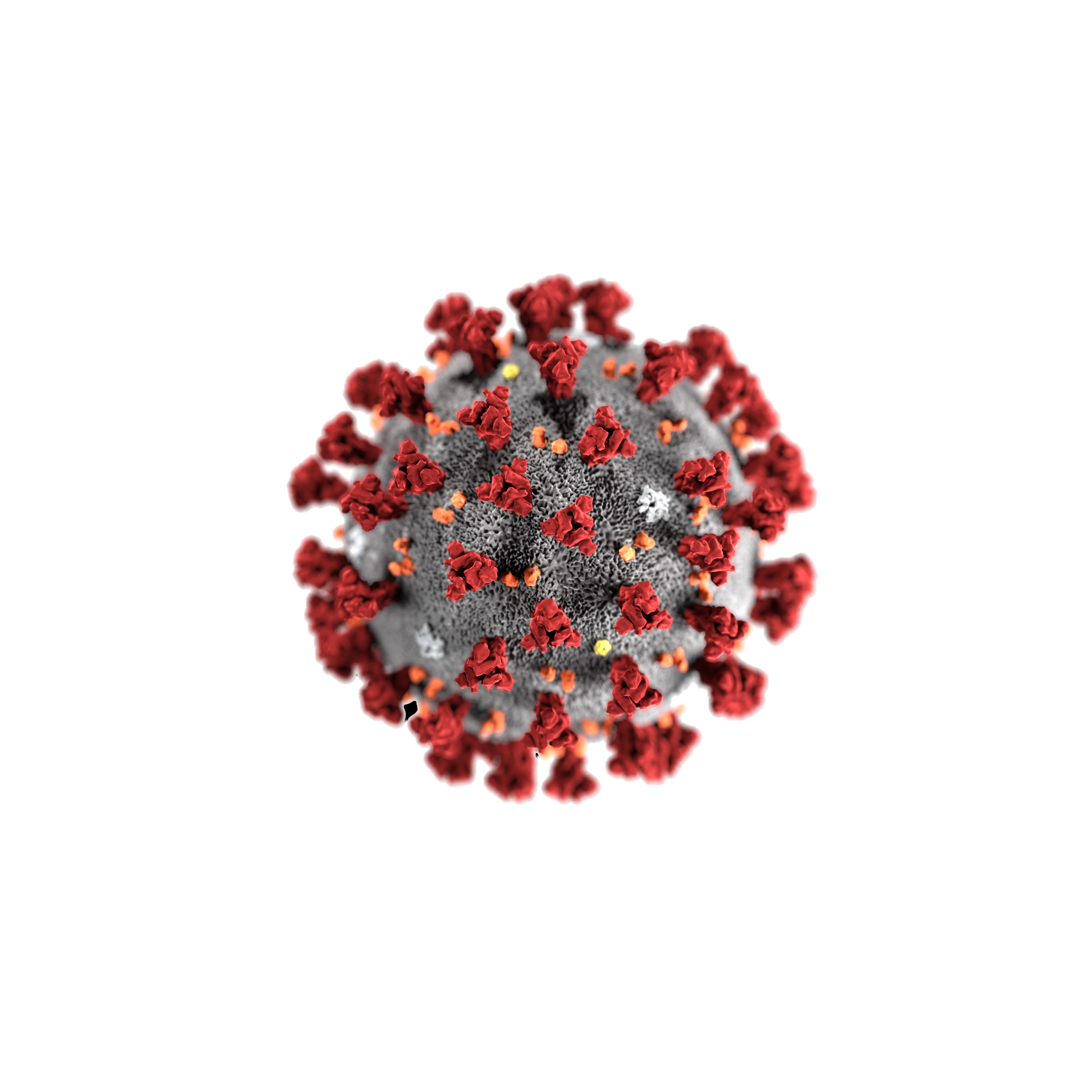 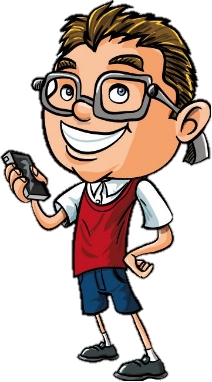 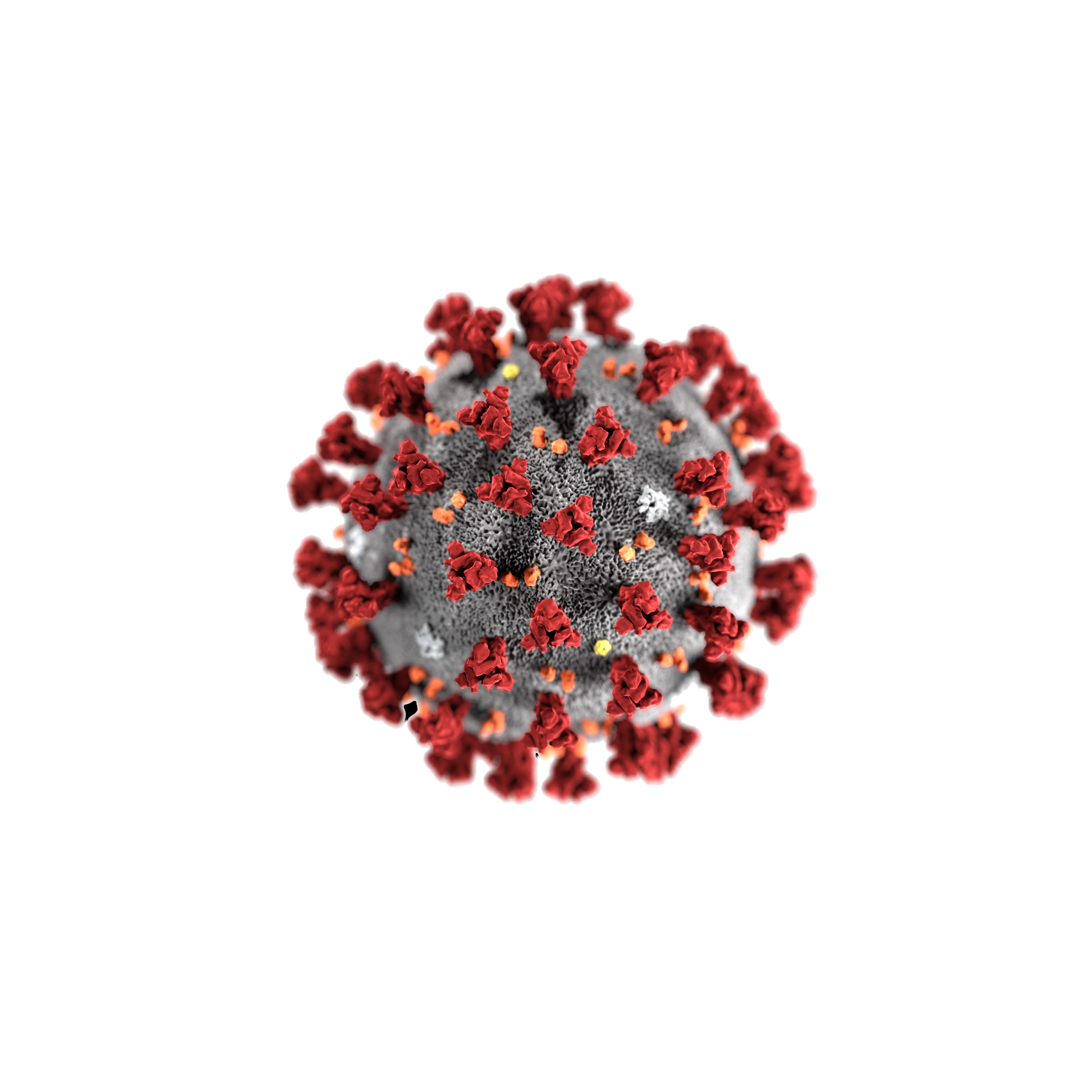 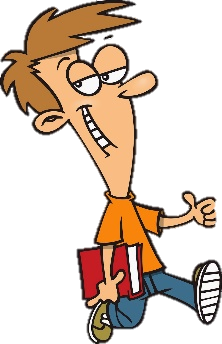 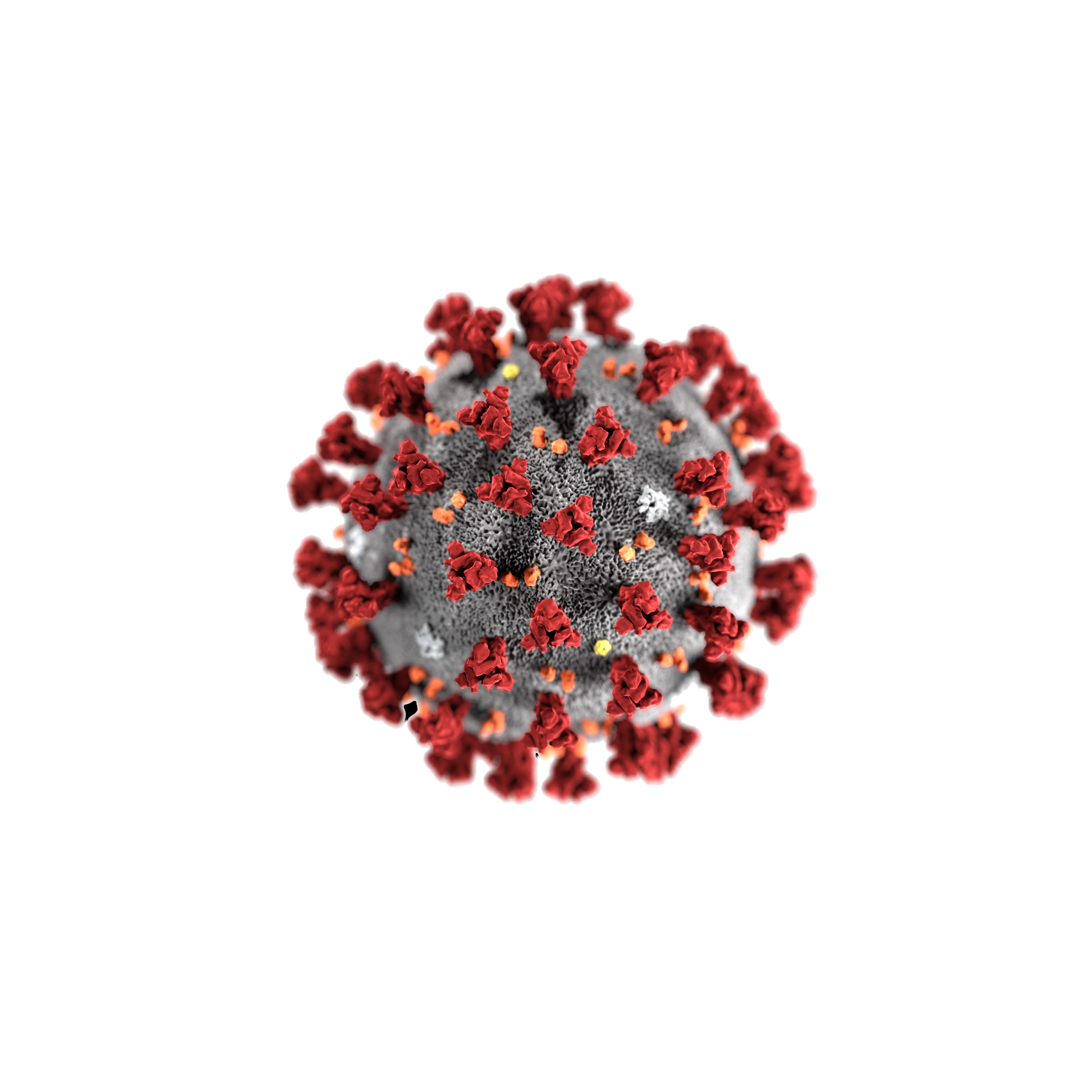 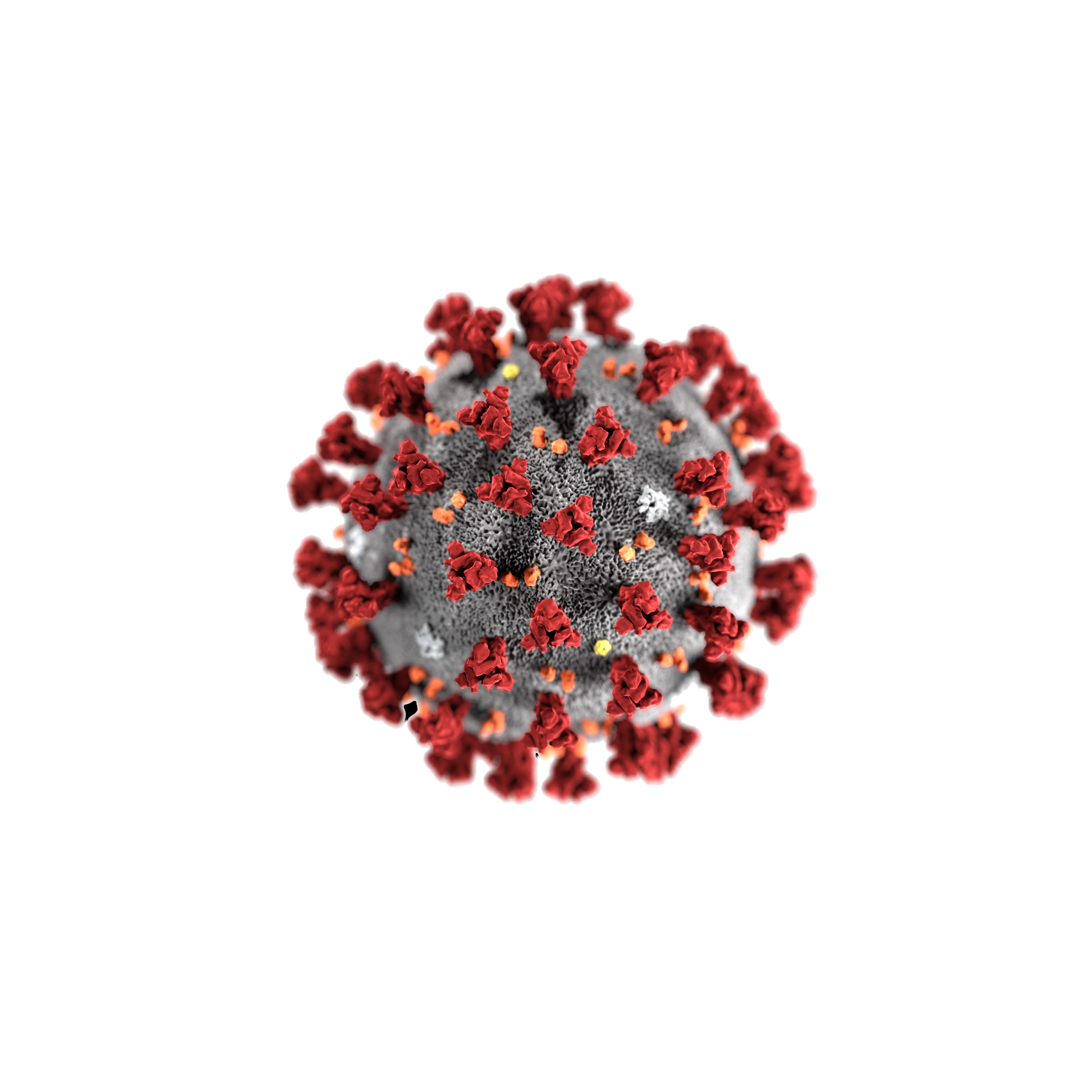 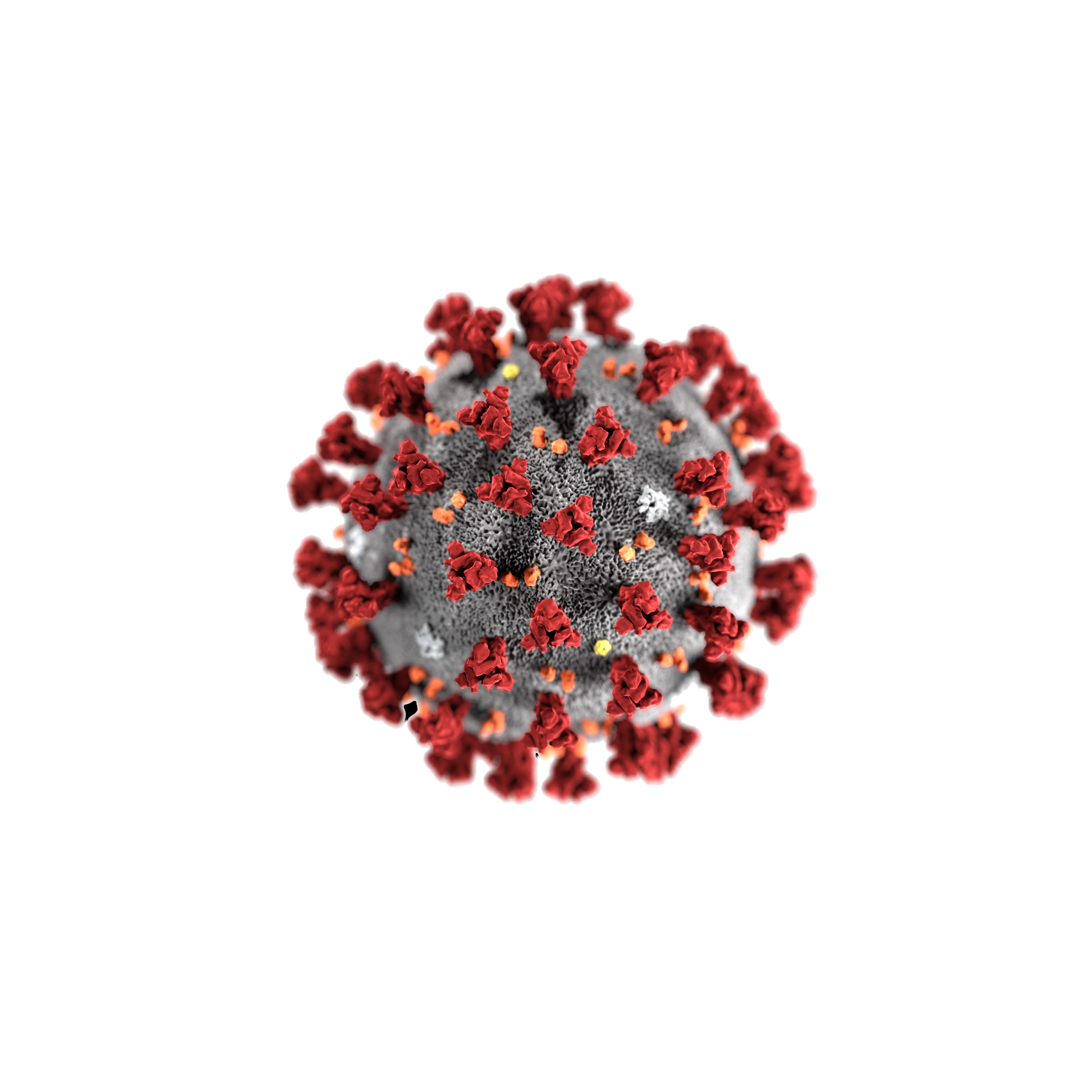 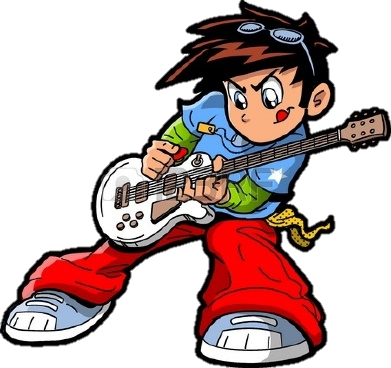 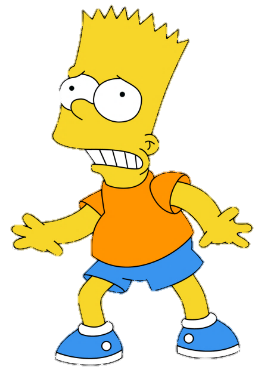 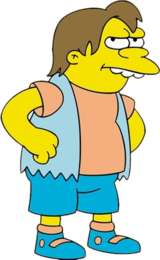 Traumer (ACE-studien)
Fysisk mishandling
Seksuelle overgrep
Emosjonell mishandling
Omsorgssvikt
Neglekt
Voldelig trusler mot mor
Rusmisbruk i familien
Pårørende til psykisk syke
Foreldre-skilsmisse
Familiemedlem i fengsel
Traumer (ACE-studien)
En  sammenheng mellom antall trauma-opplevelser og vansker i voksen alder:
Tyder på at barndomstraumer øker rissiko for somatiske helseplager mange år senere
Depresjon
Overvekt
Hjertesykdom
Diabetes
Slag
Tidlig død
4 traumeopplevelser eller mer
7 ganger større sjans for alkoholisme
Dobbelt så stor sjans for kreft
Fire ganger så stor sjans for emfysem
6 traumeopplevelser eller mer
30 ganger større sjans for selvmordsforsøk
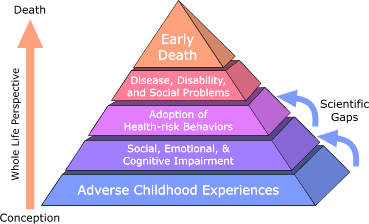 Bakgrunn
Studier har vist at fysisk aktivitet gir bedring av Angstsymptomer og Depresjonssymptomer
Personer med psykiske lidelser er funnet å ha redusert levetid med opptil 15-20 år på grunn av somatiske sykdommer som hjerte og karsykdommer, overvekt, diabetes, lungesykdom, kreft og infeksjonssykdom. 
Foruten tidlig død bidrar disse plagene til redusert livskvalitet og redusert evne til bedring.
Hvorfor hjelper fysisk aktivitet?
Endrer adferd
Sosialt
Positive tanker, bedre selvtillit og selvkontroll
Fysisk aktivitet øker tilstedeværelsen og opptak av flere nevrotransmittorer 
BDNF (Brain-Derived Neurotrophic Factor) kan øke antall nye nevroner og øke læring
Endorfiner etter aktivitet
Redusert fysiske spenninger (noen mer enn andre)
Fysisk aktivitet for sinnets helse
Exercise – the big medicine. Gammelt indiansk ordtak
Men fremfor alt, tab ikke lysten til at gå. Hver dag går jeg meg til mitt daglige velbefindende og fra enhver sykdom. Jeg har gått meg til mine beste tanker, og kjenner ingen tanke så tung, at man ikke kan gå den av seg. Søren Kierkegaard
Jeg har alltid trodd at fysisk aktivitet er en nøkkel ikke bare til fysisk helse, men også til sinnsro. Mange ganger i gamle dager lot jeg mitt sinne og frustrasjon gå utover en boksesekk istedenfor å ta det ut overfor en kamerat eller endatil en politimann. Trening løser opp spenninger, og spenninger ødelegger sinnsroen. Jeg fant ut at jeg arbeidet bedre og tenkte klarere når jeg var i god fysisk form, så trening ble en av de ting i mitt liv som jeg aldri gir avkall på. Nelson Mandela
«Følelser akkurat nå»
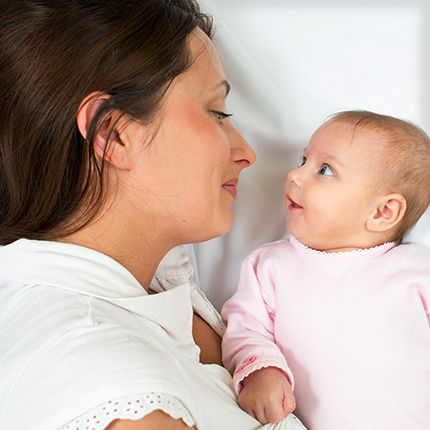 «Følelser akkurat nå»
Lenge før vi utvikler et verbalt språk, bruker vi bevegelse til bla:
Utrykke følelser
Bearbeide følelser
Forstå omverden
Basal-idretter
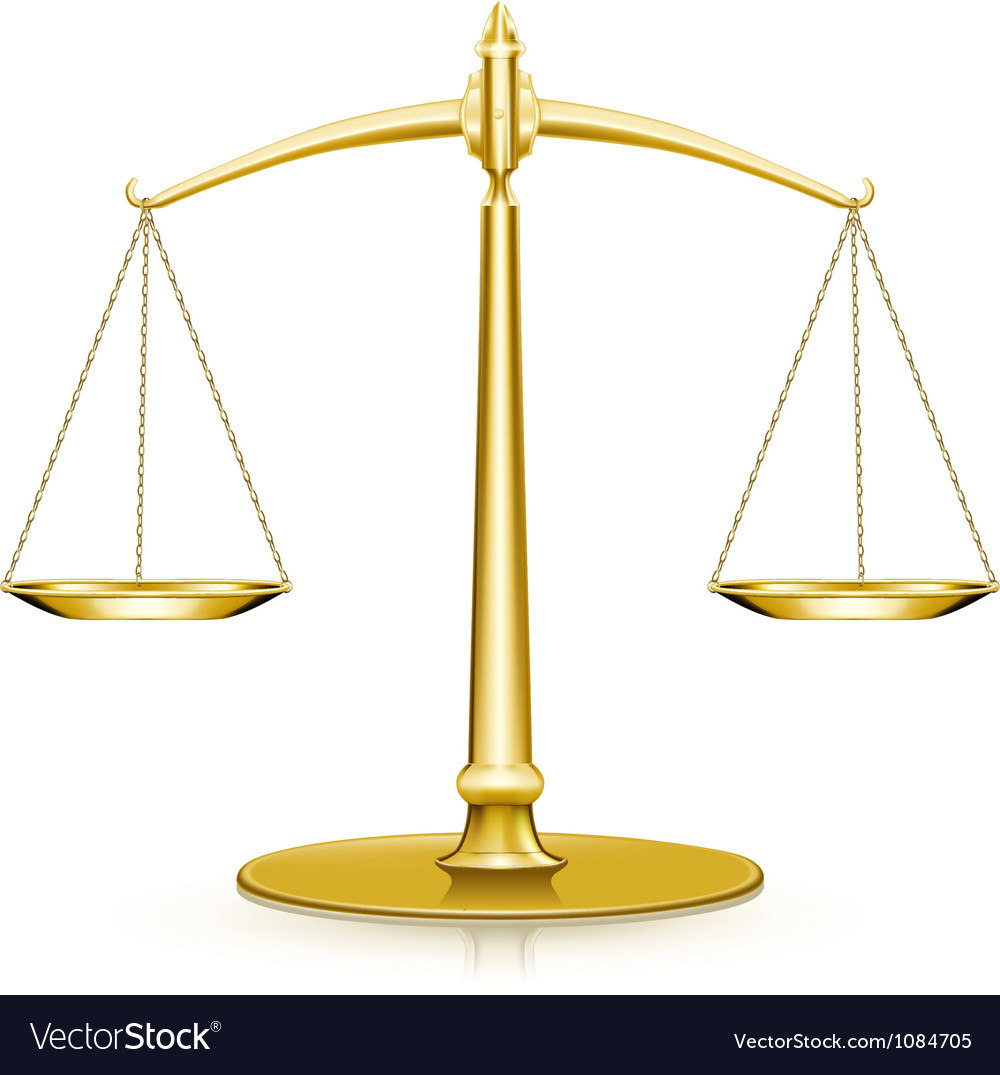 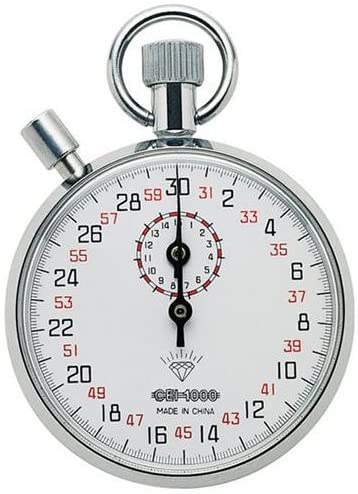 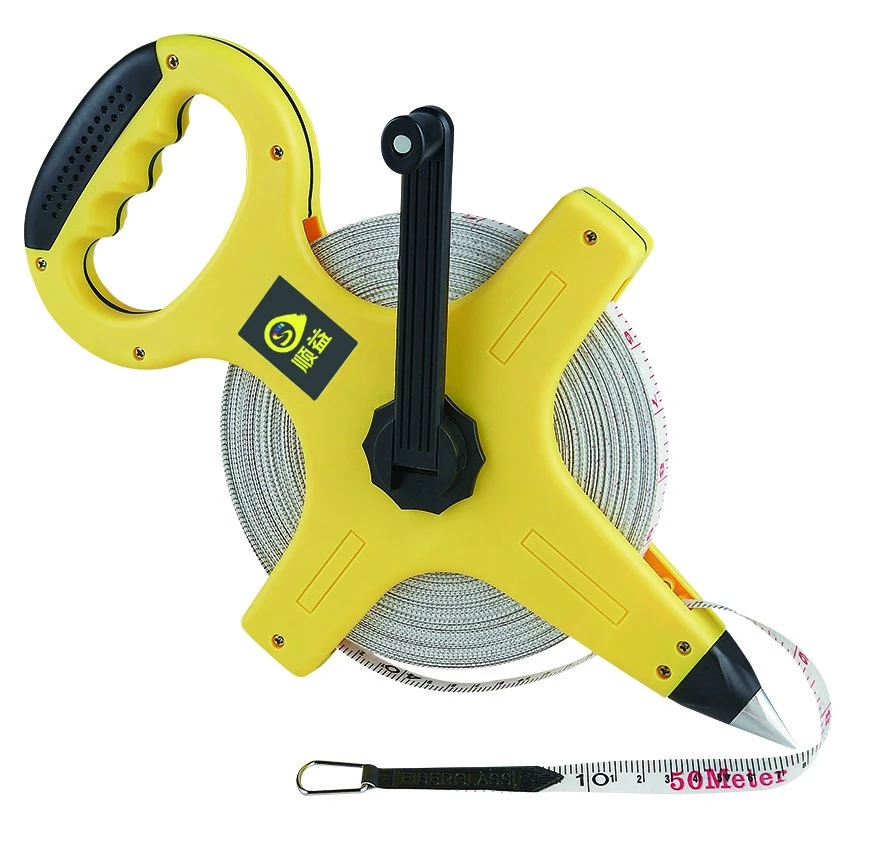 MSK-idrettene
Basal-idretter
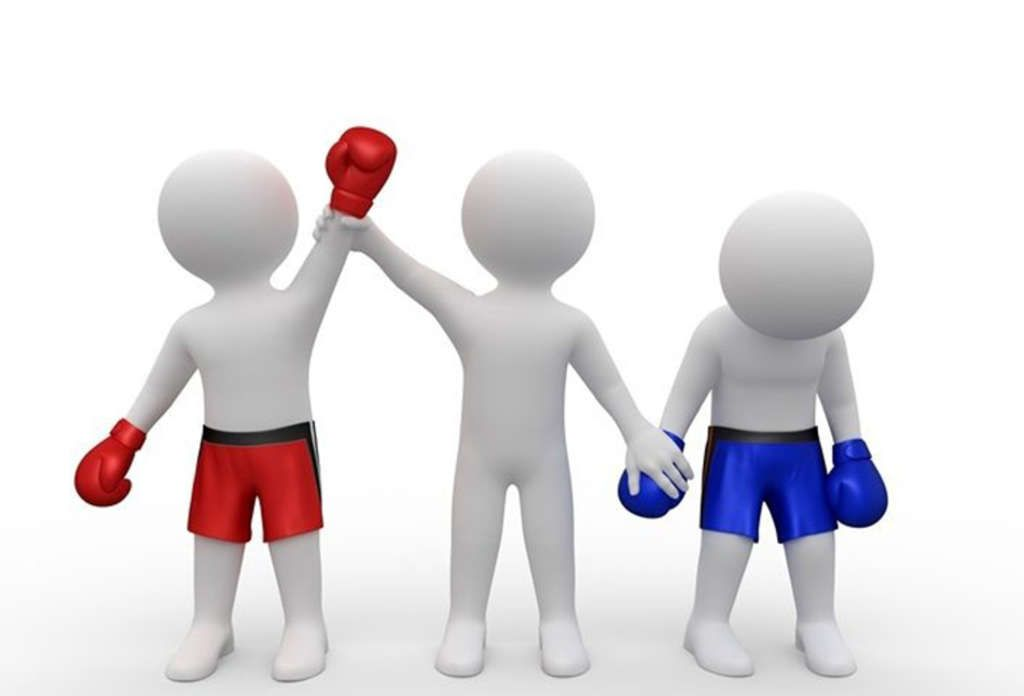 Kamp
Basal-idretter
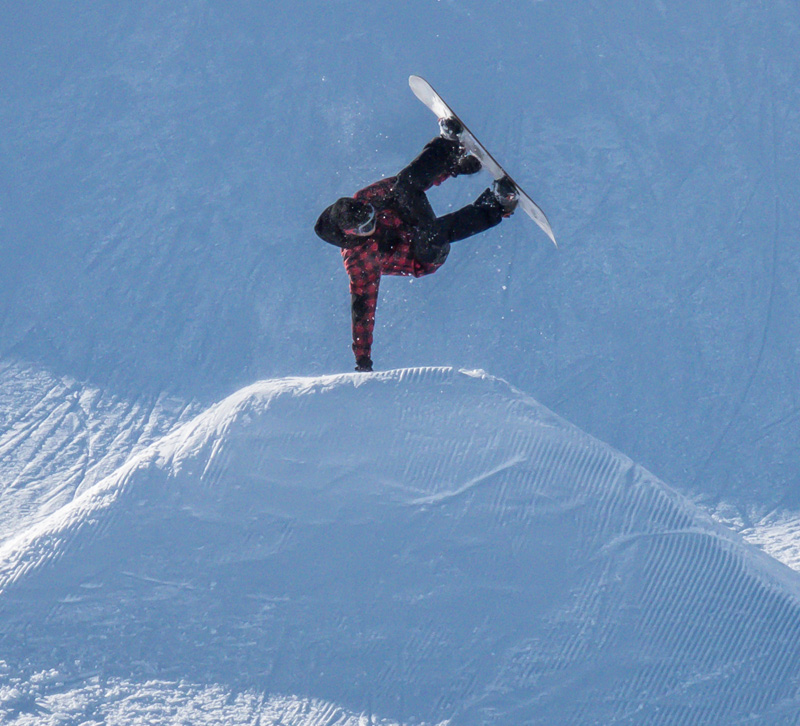 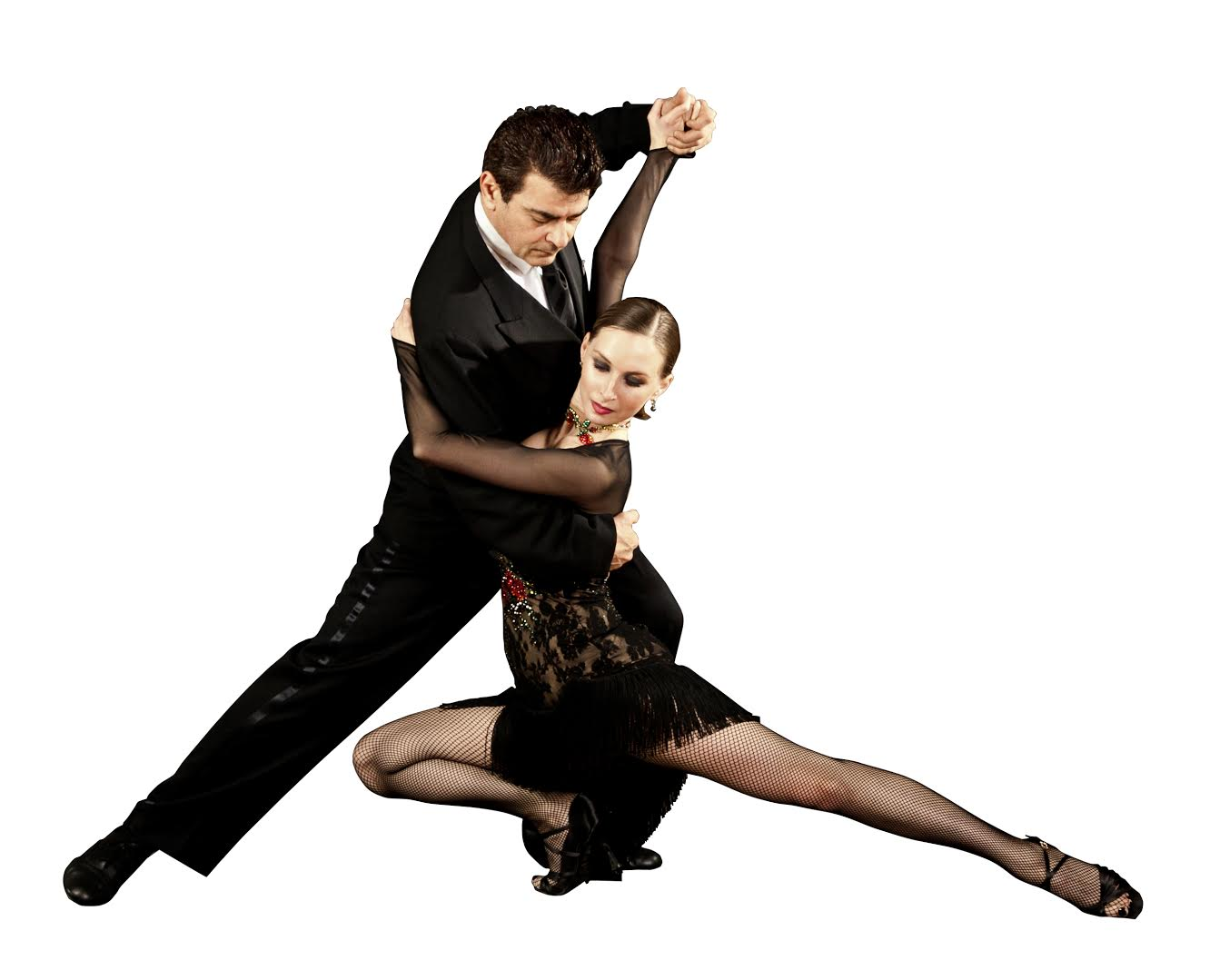 Kunst
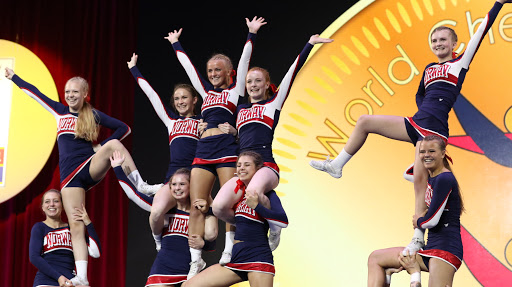 Basal-idretter
Kamp
Kunst
Basal-idretter
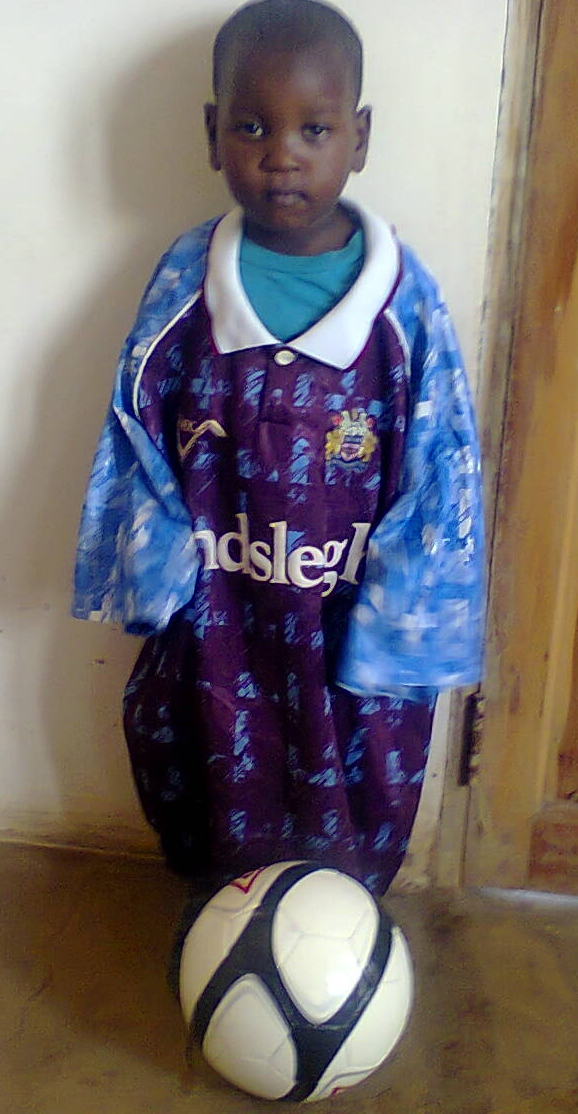 Finn rett aktivitet!
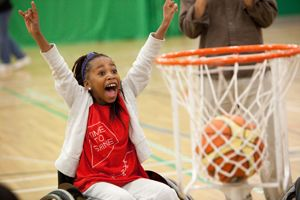 Hva bør vi finne ut?
Hva liker personen?
Hvilken utfordringer har vedkommende?
Hva slags hjelp må til for mestring?
Hvor finnes aktiviteten(e)?
Hvilke ressurser har lokallagene?
Skal vi tilpasse personen til aktiviteten eller aktiviteten til personen?
Angst og depresjon
Depresjon
Barn: 0,5-2,5%
Tenåringer: 4-8%
Før pubertet: Lik forekomst hos jenter og gutter
Etter pubertet: Høyere forekomst hos jenter (minstx2)
1/5-del av alle 18åringer har opplevd det i en periode
Depresjon
Depresjoner hos barn og unge kan ytre seg som hos voksne i form av senket stemningsleie, endret selvfølelse og aktivitetsnivå. Men hos barn og ungdom kan også skoletretthet, konsentrasjonsproblemer, rastløshet og uro være tegn på depresjon.
Angst
Svært sprikende tall på hvor vanlig det er
Studier har funnet fra 1,6-13,2%
Det meste kommer an på grad av funksjonsnedsettelse
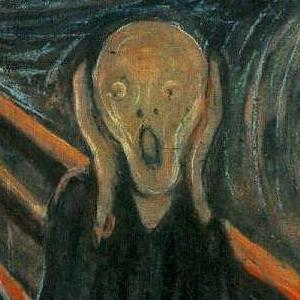 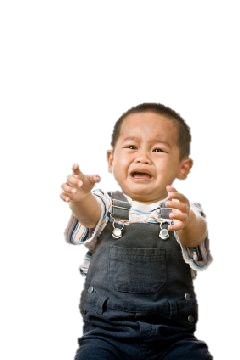 Angst
Flere former:
Separasjonsangst
Sosial angst
Generalisert angst
Panikkangst
Fobier
Hvordan møte barnet med emosjonelle problemer
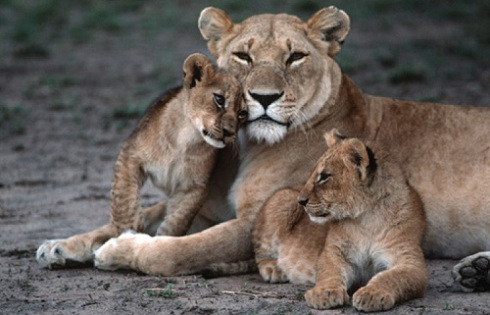 Se barnet
Utforske utløsende årsaker
Trygt sosialt miljø
Fokus på mestring
Evt redusere krav
Positive tilbakemeldinger
Forutsigbarhet og planlegging
Evalueringer av situasjonen hyppig og korrigering av aktivitet
Forsiktig eksponeringstrening
God effekt av fysisk aktivitet og trening
Ekstra viktig
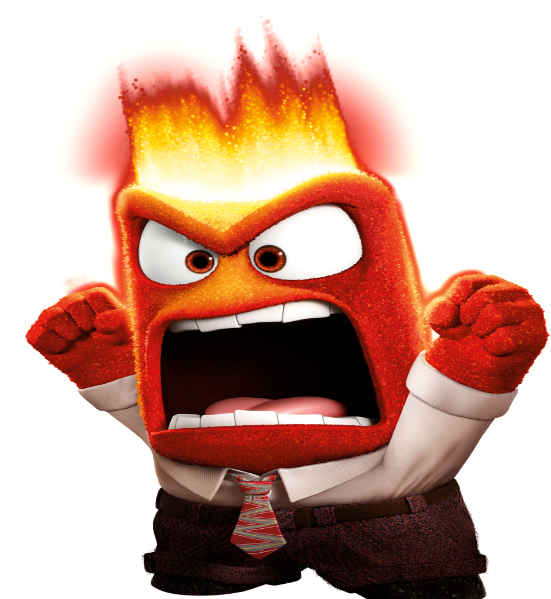 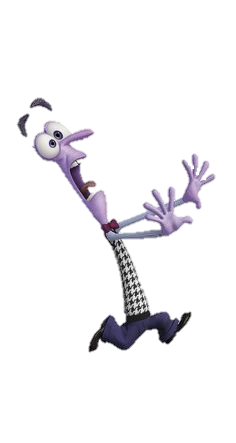 «OBS: Alkohol!!
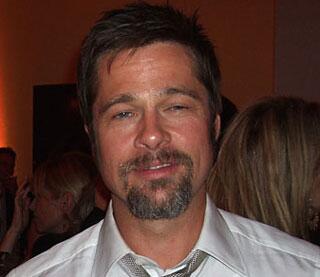 Ekstra viktig
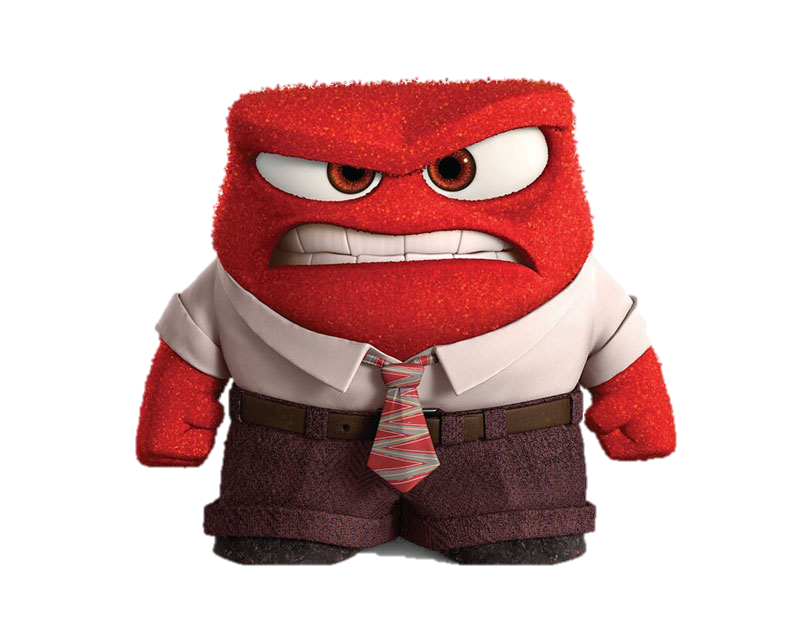 «Snille øyne»
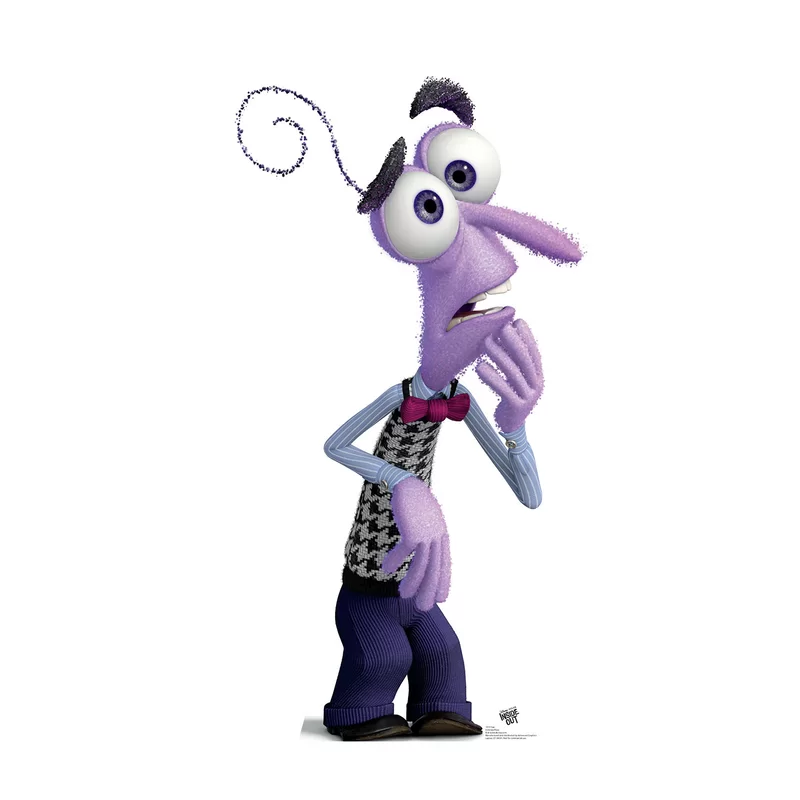 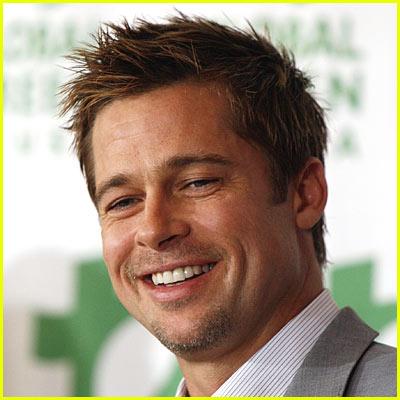 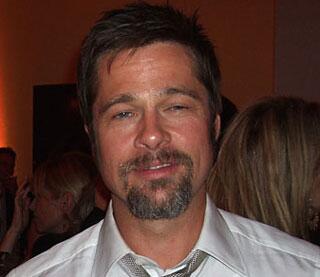 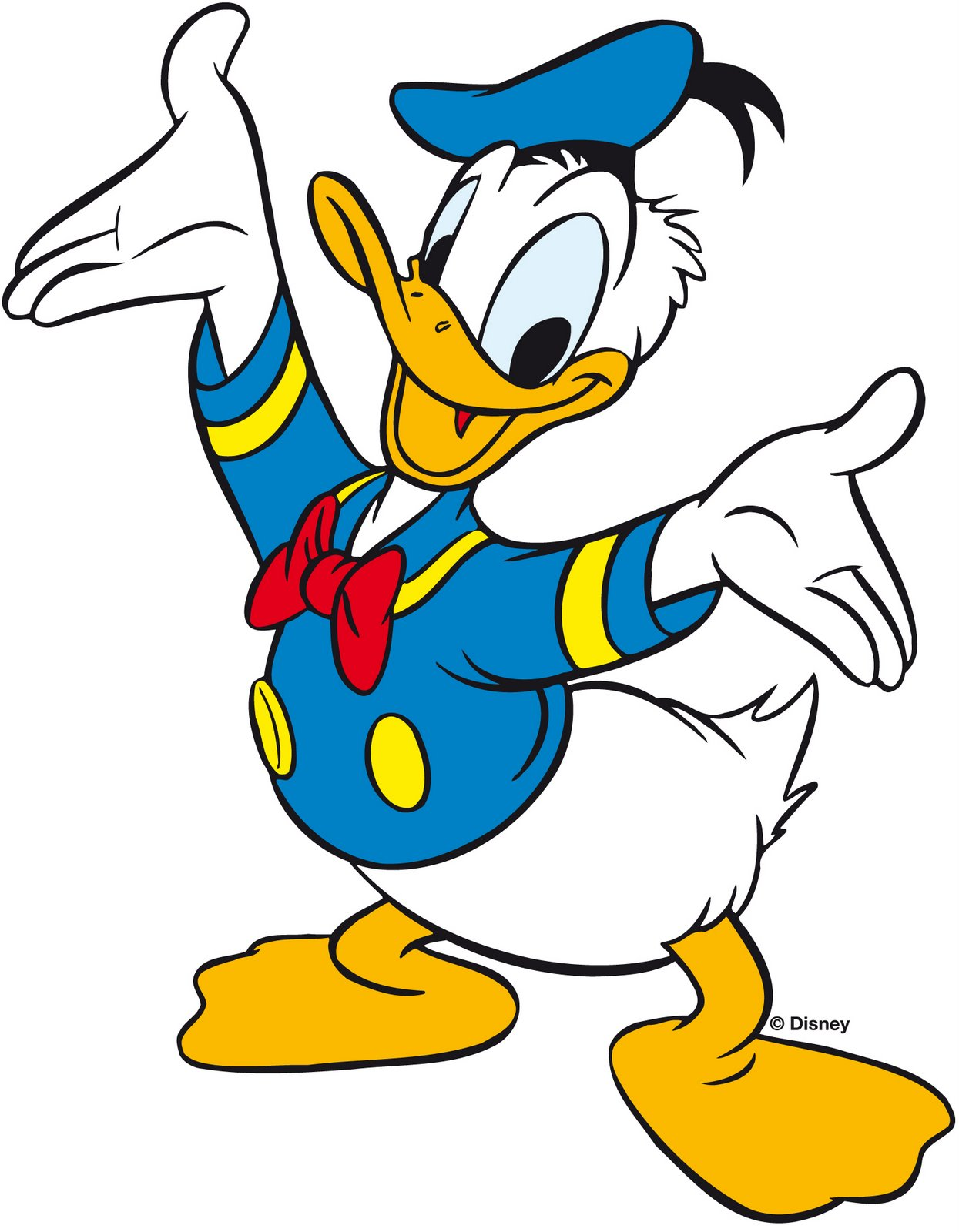 Autisme
En utviklingsforstyrrelse
Påvirker særlig evnen til kommunikasjon og sosialt samspill
Kan også kjennetegnes også av:
Begrenset repertoar av aktiviteter og interesser
Særinteresser
Mindre fleksible, motstand mot endring
Oppfatter verden som en rekke enkeltdetaljer ikke som en sammenheng
Vansker med tidsbegrep
Tilrettelegge for trening (Autisme)
Faste rammer og struktur
Forutsigbarhet og plan
Si «navnet» før instruksjonen
Minst mulig abstrakter, ordspill eller ironi
Utfordringer i samspill, bedre med parallell-øvelser
Enkle ferdigheter så enkelt som mulig
Sammensatte øvelser må trenes som sammensatte øvelser
Antall øvelser bedre enn tid
Manuell instruksjon obs kontaktvegring
Vanskelig med visuell instruksjon (ikke gode å kopiere)
ADHD i media
ADHD i media
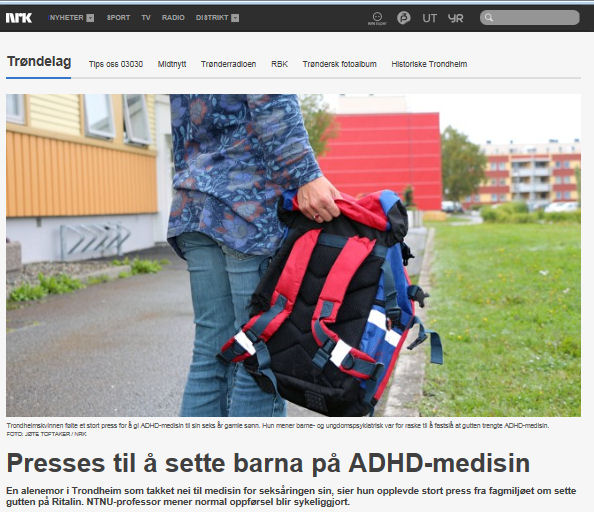 ADHD i media
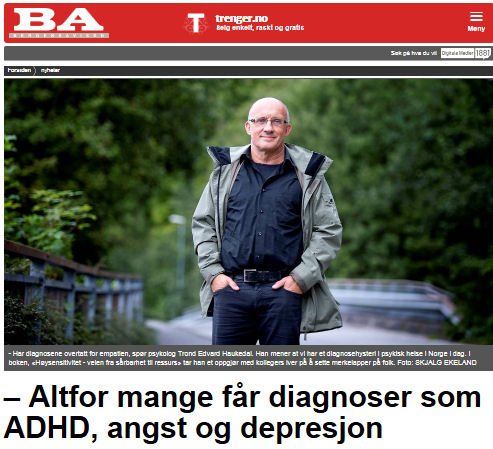 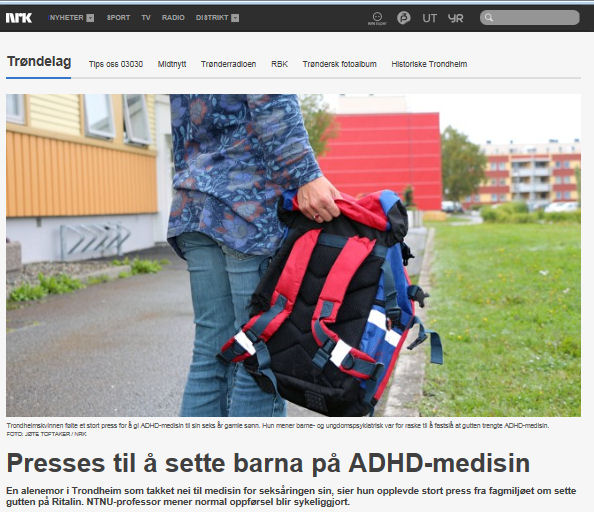 ADHD i media
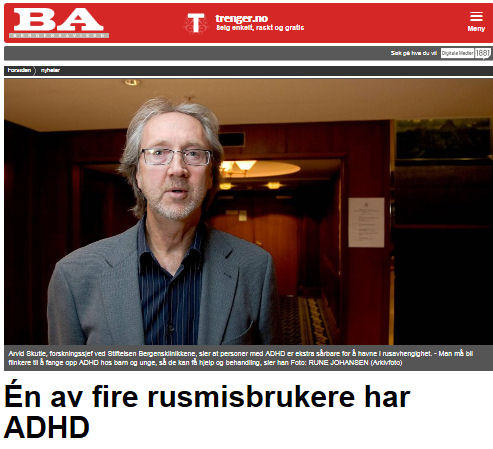 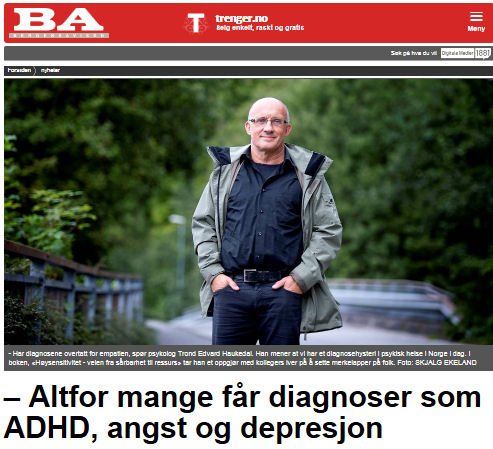 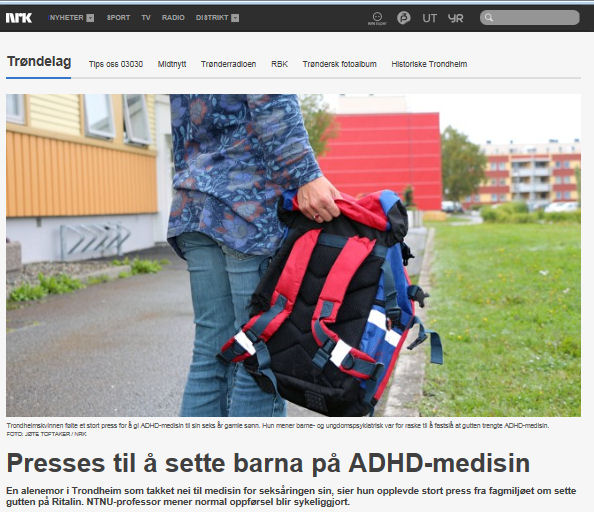 ADHD i media
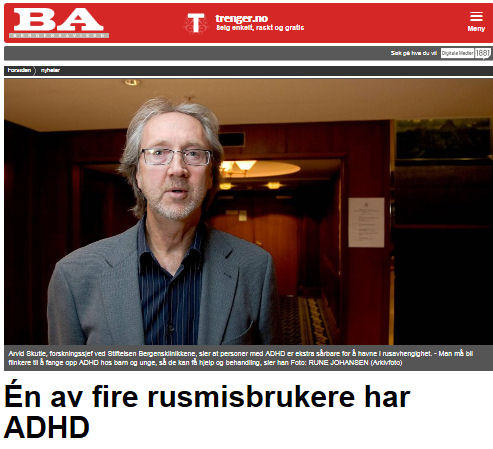 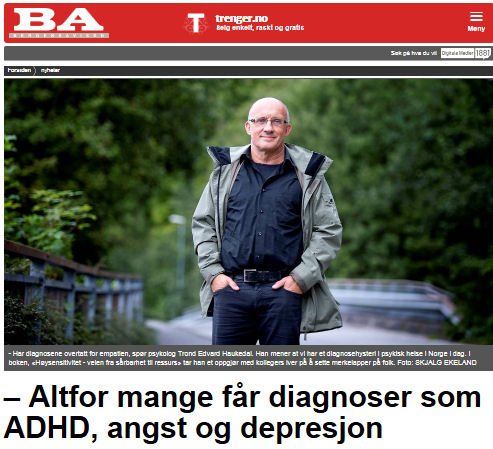 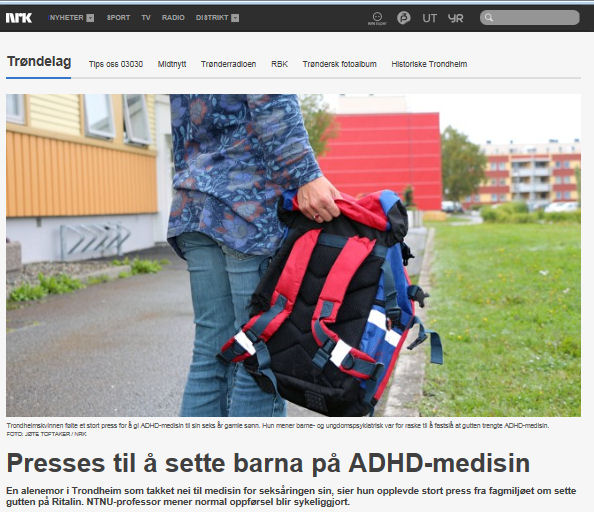 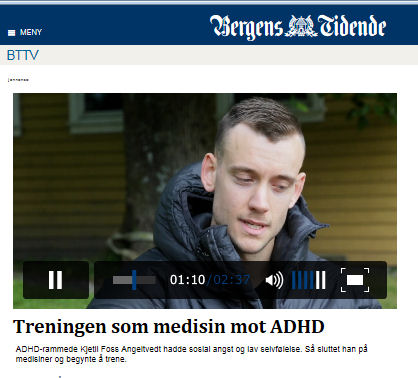 Hva er ADHD
Mange forskjellige meninger og oppfatninger..
Noen er riktige, mange er feil….
Kultur
Forskjellig oppfatninger av normalitet
Historie
Første avhandling 1902 (Sir George Still)
ADHD (1987)
Spekter
Prevalens
Fra 1,2% til 7,3%
Diagnose
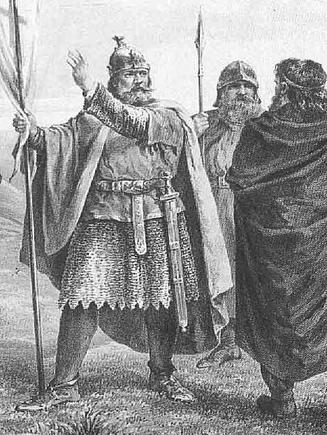 Symptomer
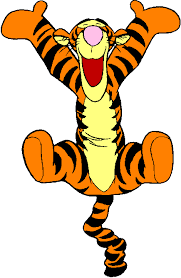 Hyperaktivitet
Drevet….
Symptomer
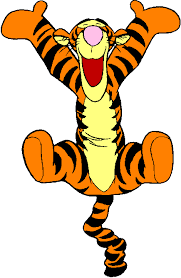 Hyperaktivitet
Drevet….
Konsentrasjonsproblem
(Hyper)konsentrasjon
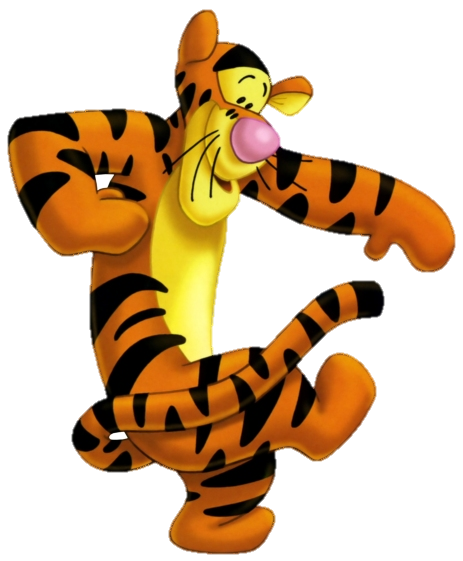 Symptomer
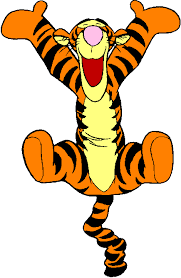 Hyperaktivitet
Drevet….
Konsentrasjonsproblem
(Hyper)konsentrasjon
Impulsivitet
Adferdsorientert
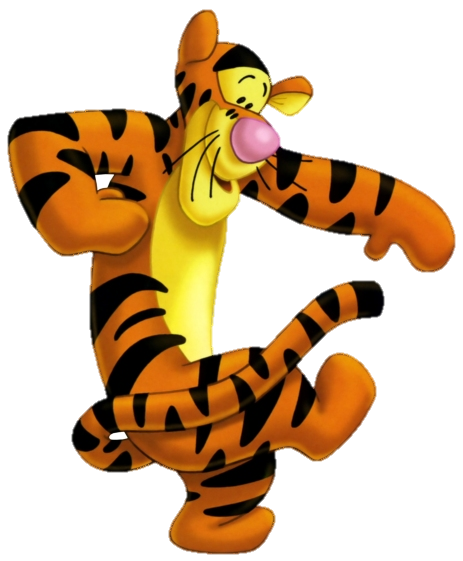 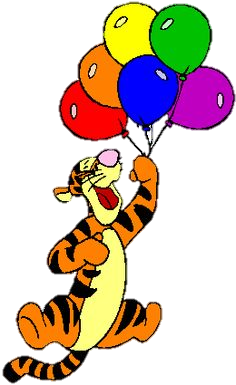 Symptomer
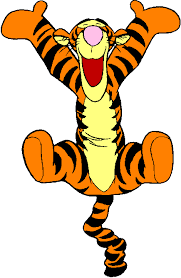 Hyperaktivitet
Drevet….
Konsentrasjonsproblem
(Hyper)konsentrasjon
Impulsivitet
Adferdsorientert
Emosjonelle
Store emosjoner
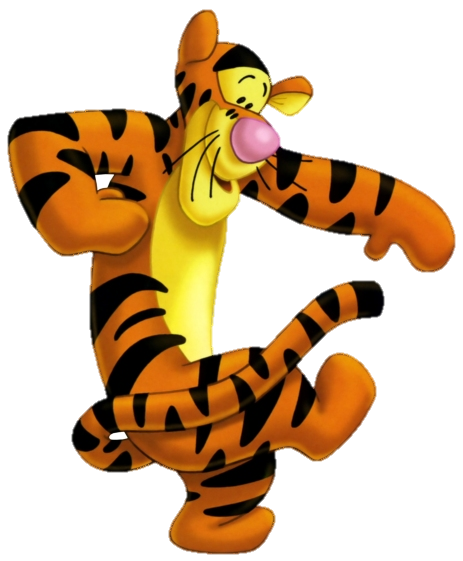 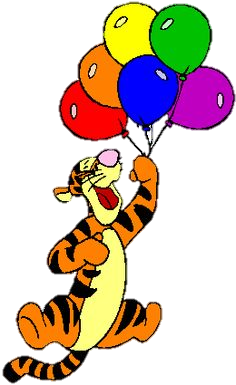 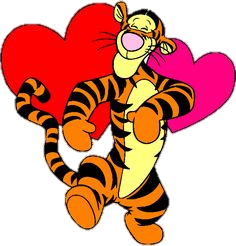 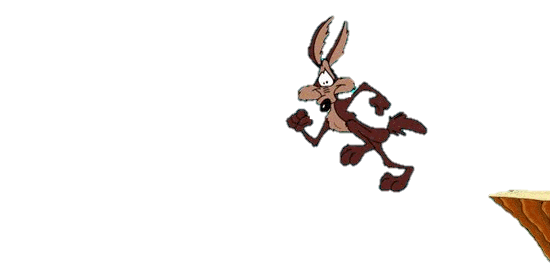 Konsentrasjonsvansker
Personen er ikke oppmerksom på detaljer, gjør slurvefeil
Vansker med å holde fokus/ oppmerksomhet over tid
Hører tilsynelatende ikke
Klarer ikke å følge instrukser/ beskjeder
Vansker med å organisere oppgaver og aktiviteter
Prøver å unngå/ misliker oppgaver som krever vedvarende konsentrasjon
Mister ting/ roter
Blir lett distrahert
Er glemsom
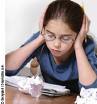 Hyperaktivitet
Fikler, vrir seg i stolen
Forlater plassen når det forventes at man skal sitte stille
Løper og klatrer i situasjoner der det ikke er passende, er rastløs
Unødig støyende under lek, vanskelig å leke stille/rolig
Vedvarende økt motorisk aktivitet som ikke i særlig grad lar seg modifisere av sosial sammenheng eller krav
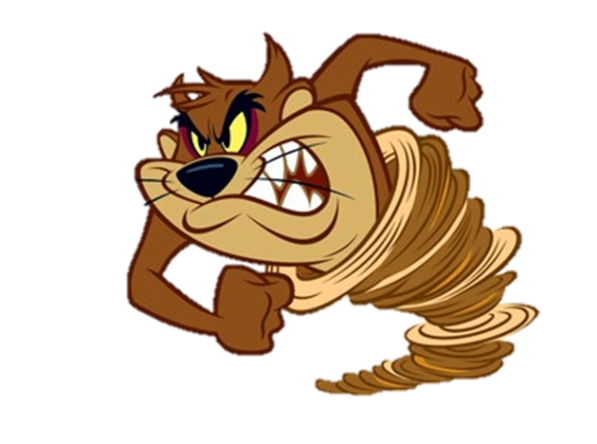 Impulsivitet
Buser ut med svaret før spørsmålet er ferdigstilt
Mestrer dårlig å vente på tur/ stå i kø
Avbryter eller forstyrrer andre, bryter inn i samtale eller lek
Snakker ofte ustoppelig uten å ta hensyn til sosiale begrensninger
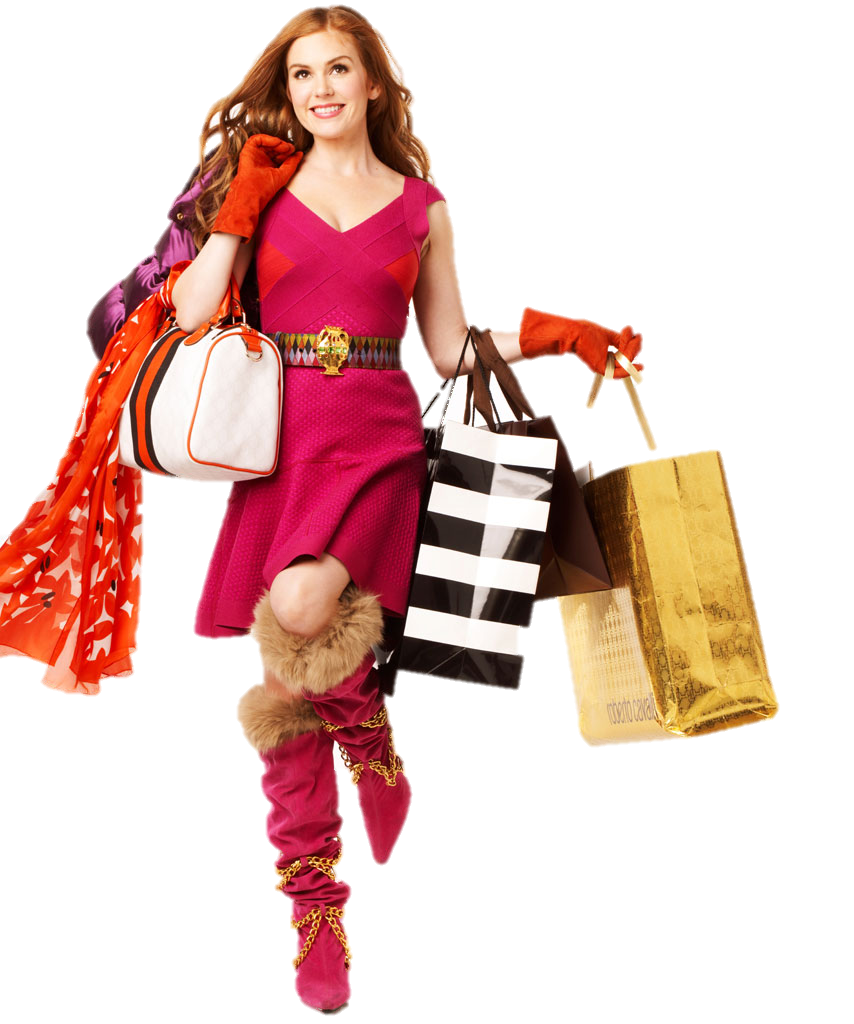 Off-season og karriereslutt er vanskelig….
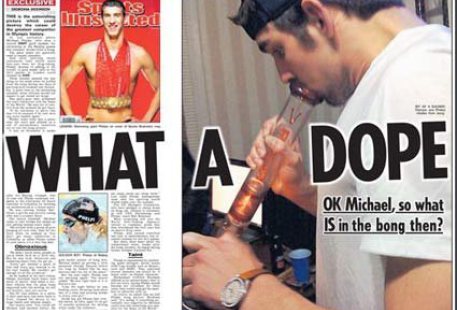 Kan ta dårlige valg….
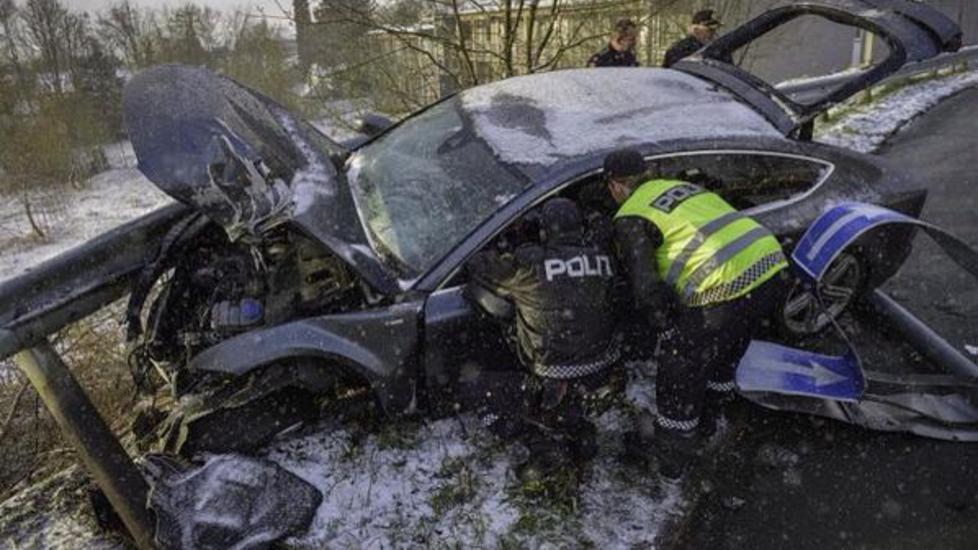 …selv om mange mener de burde lære av sine feil….
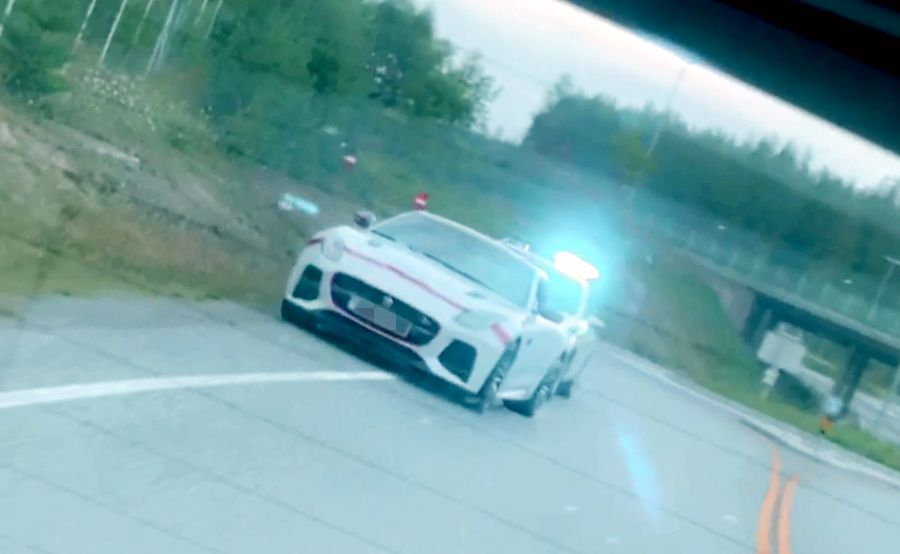 Men det er også ofte de som blir “helter”…
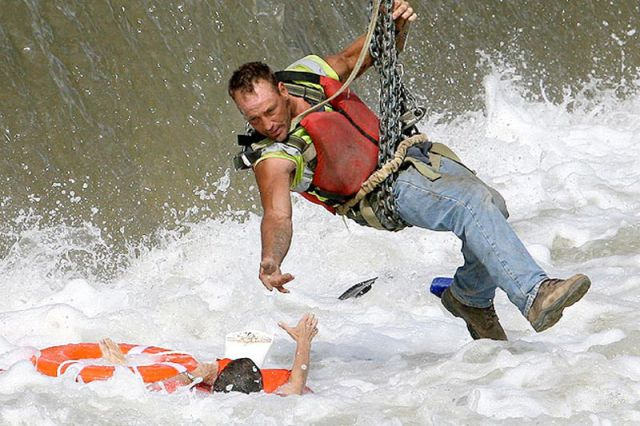 Emosjonell ustabilitet
Blir irritert/sint for «småting»
Klarer ikke å roe seg etterpå
Hopper fra en sterk følelse til en annen
Lager intriger/kommer i slåsskamp
Viser ofte følelsene utenpå
Følelsesstyrte valg
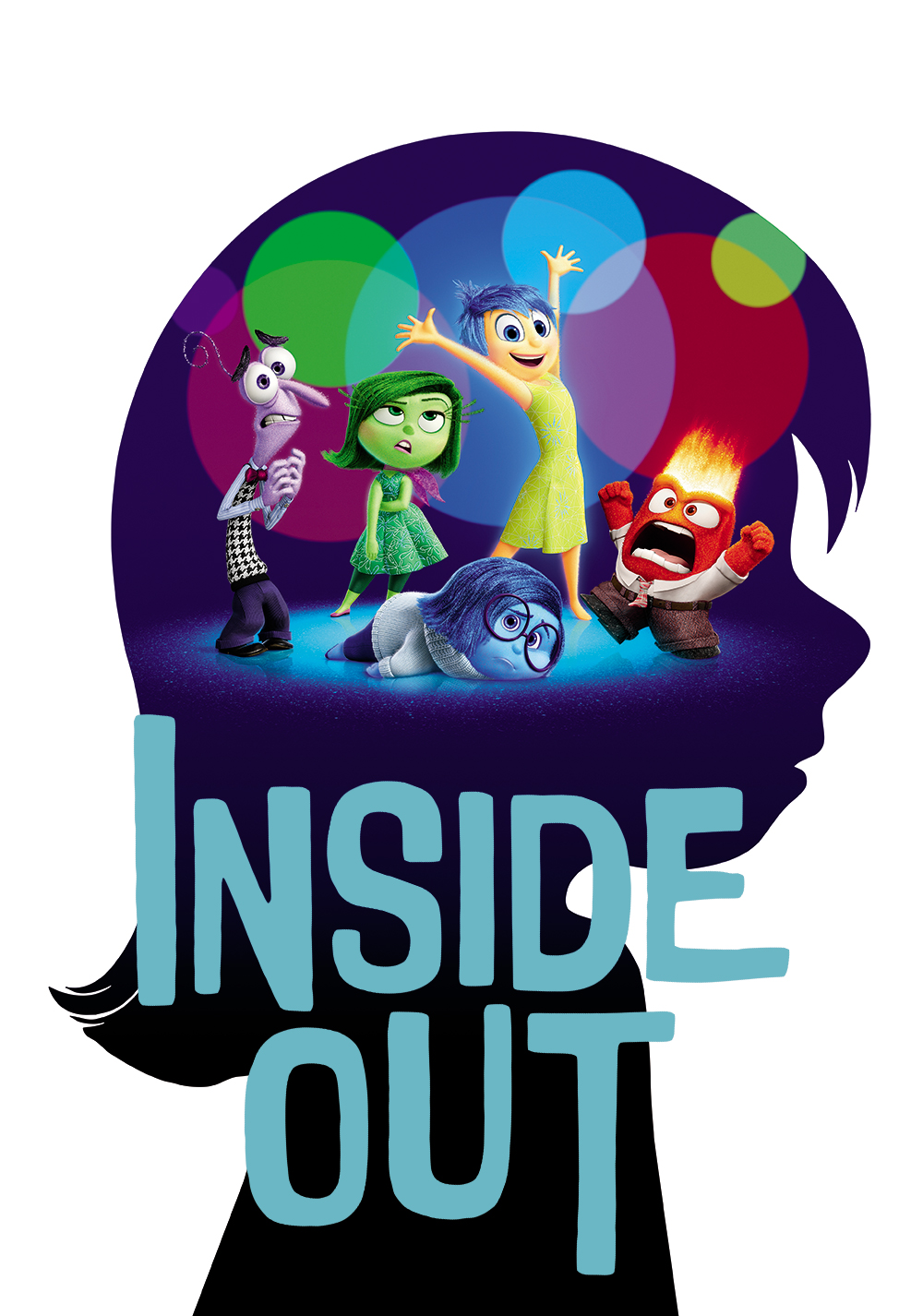 Den emosjonelle bollen
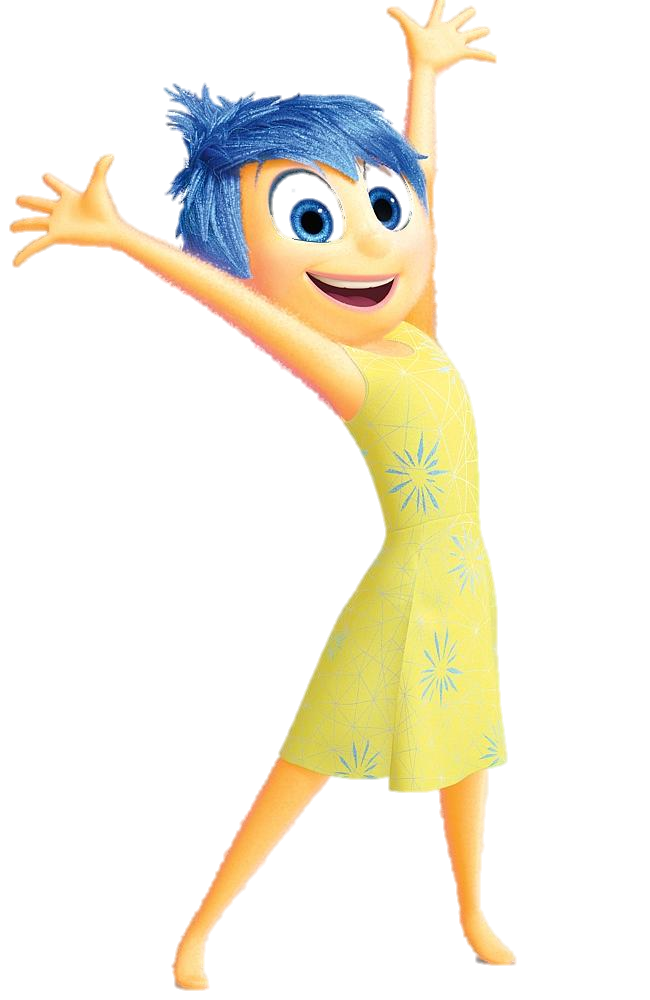 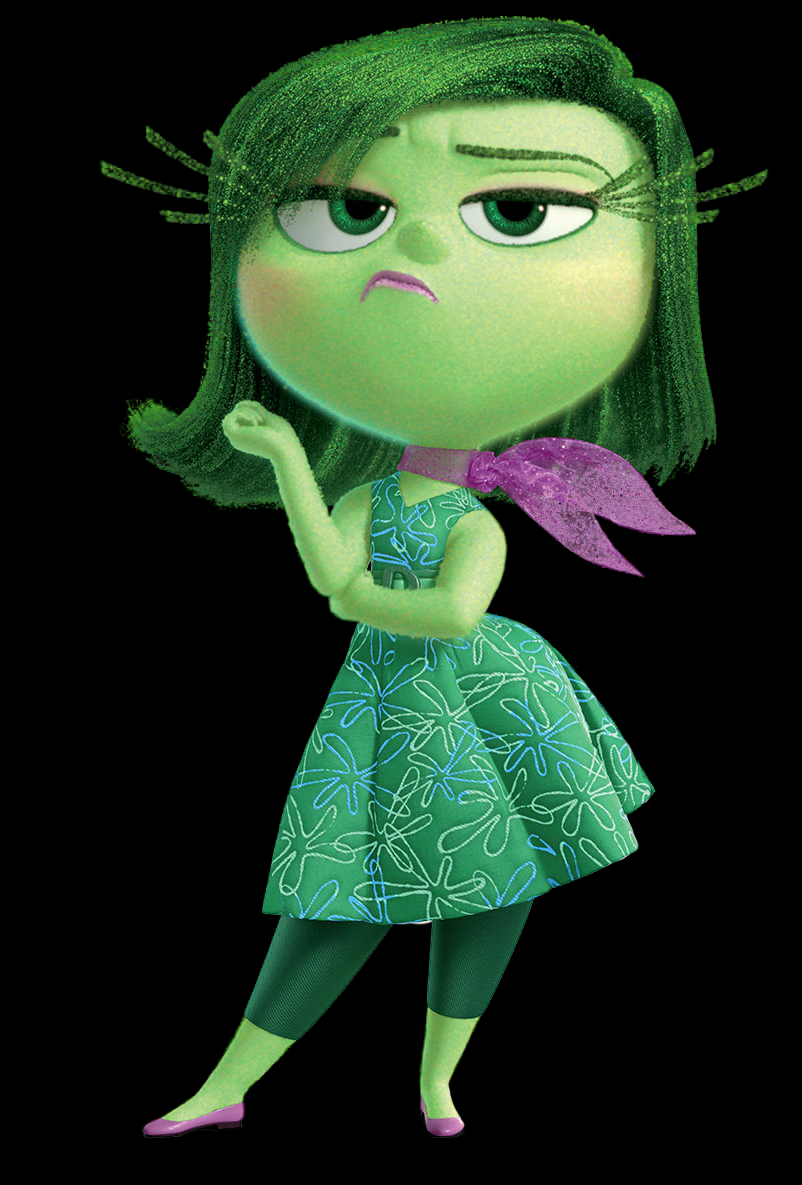 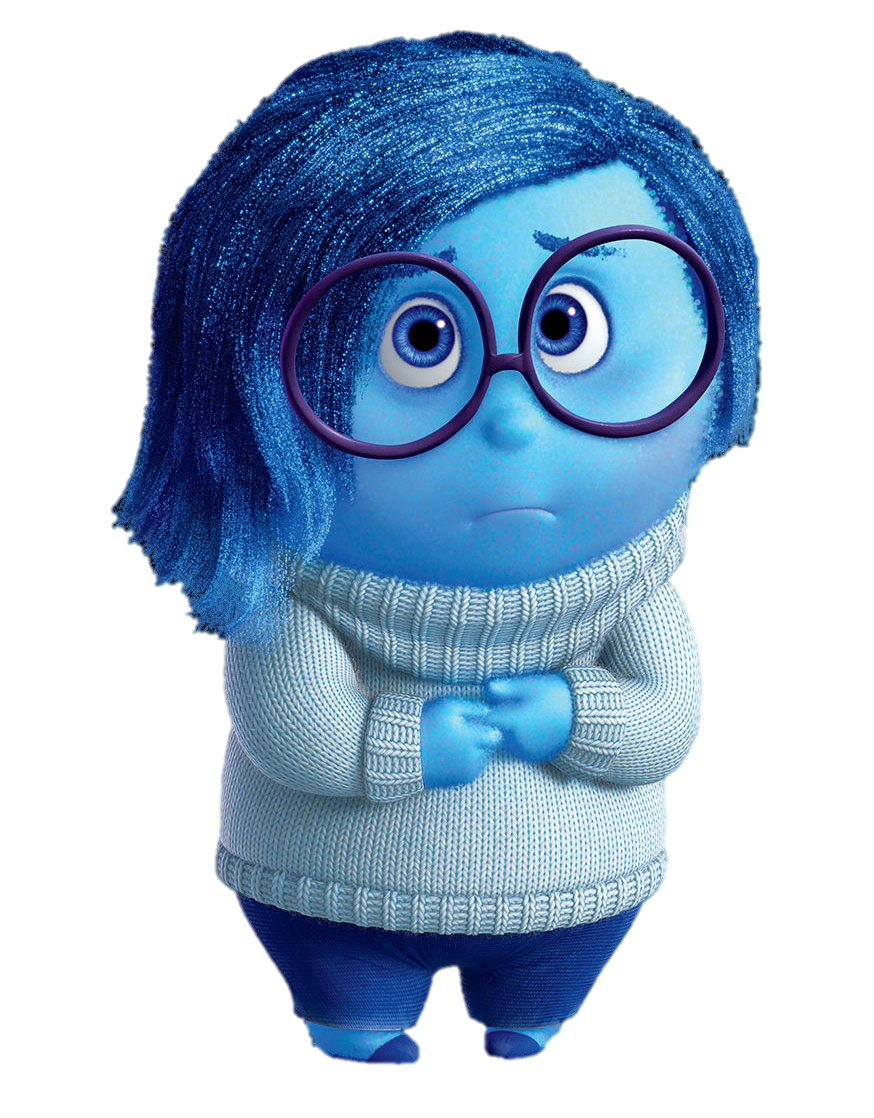 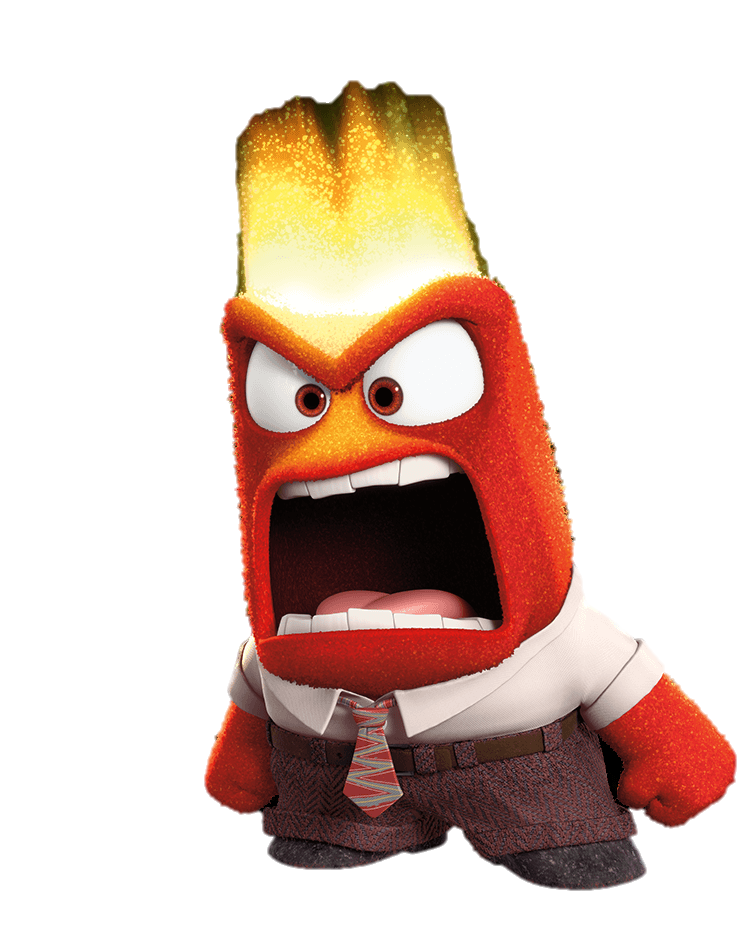 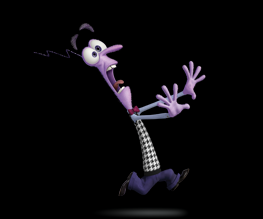 Den emosjonelle bollen
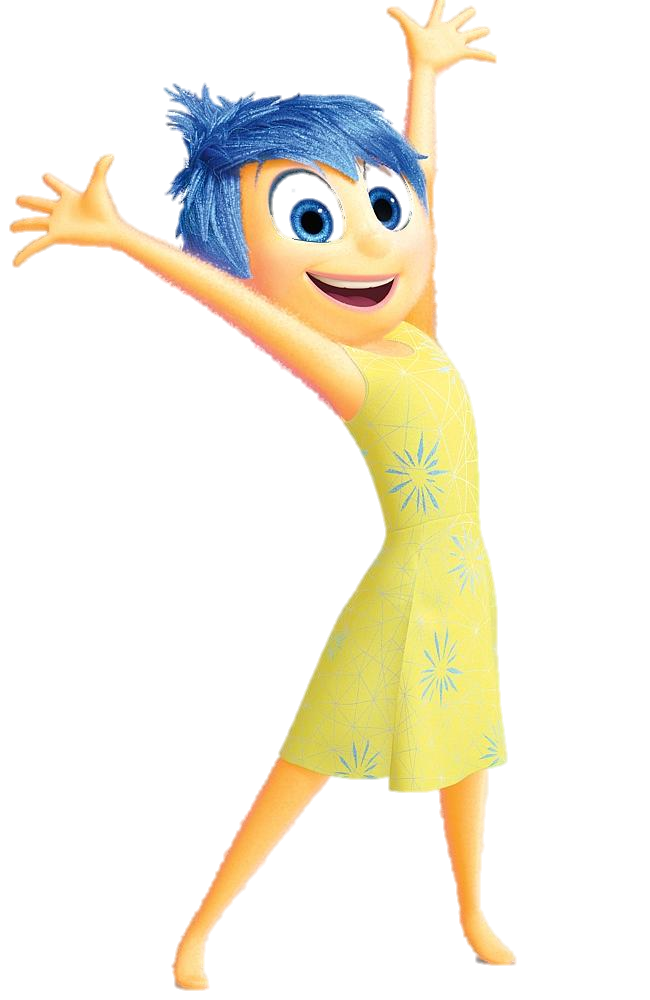 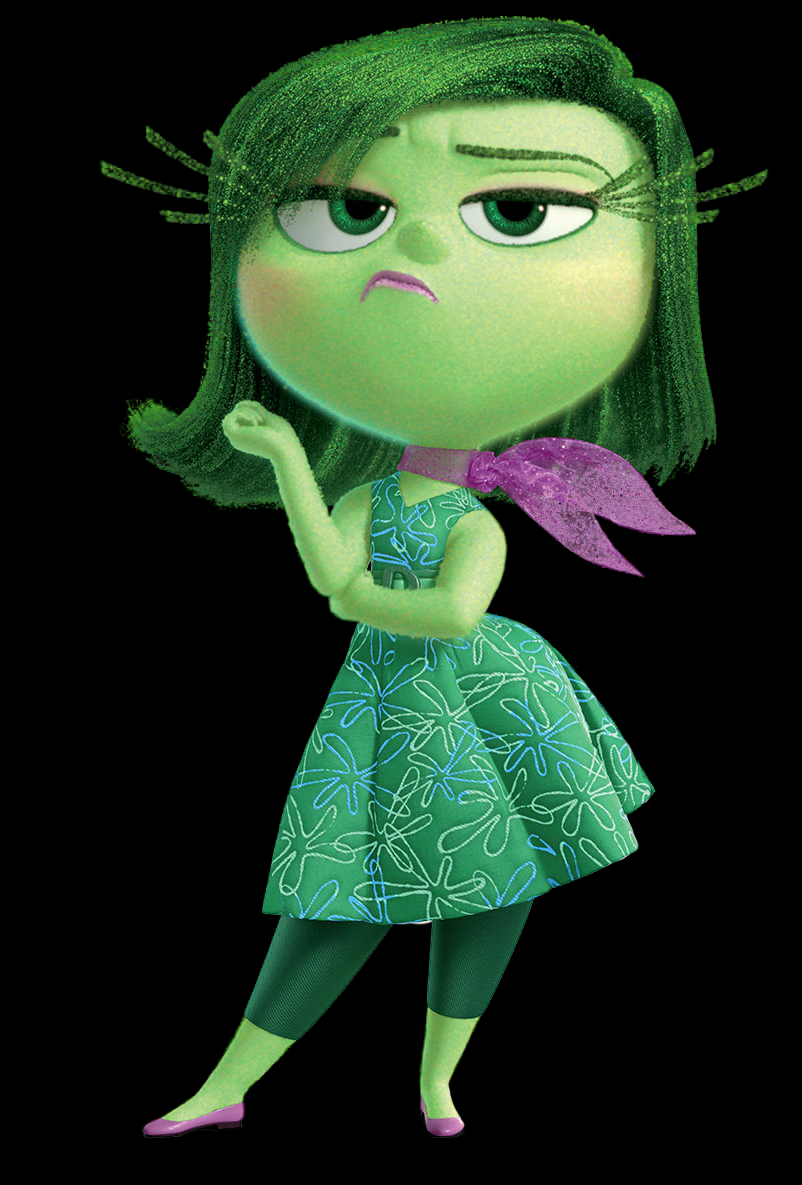 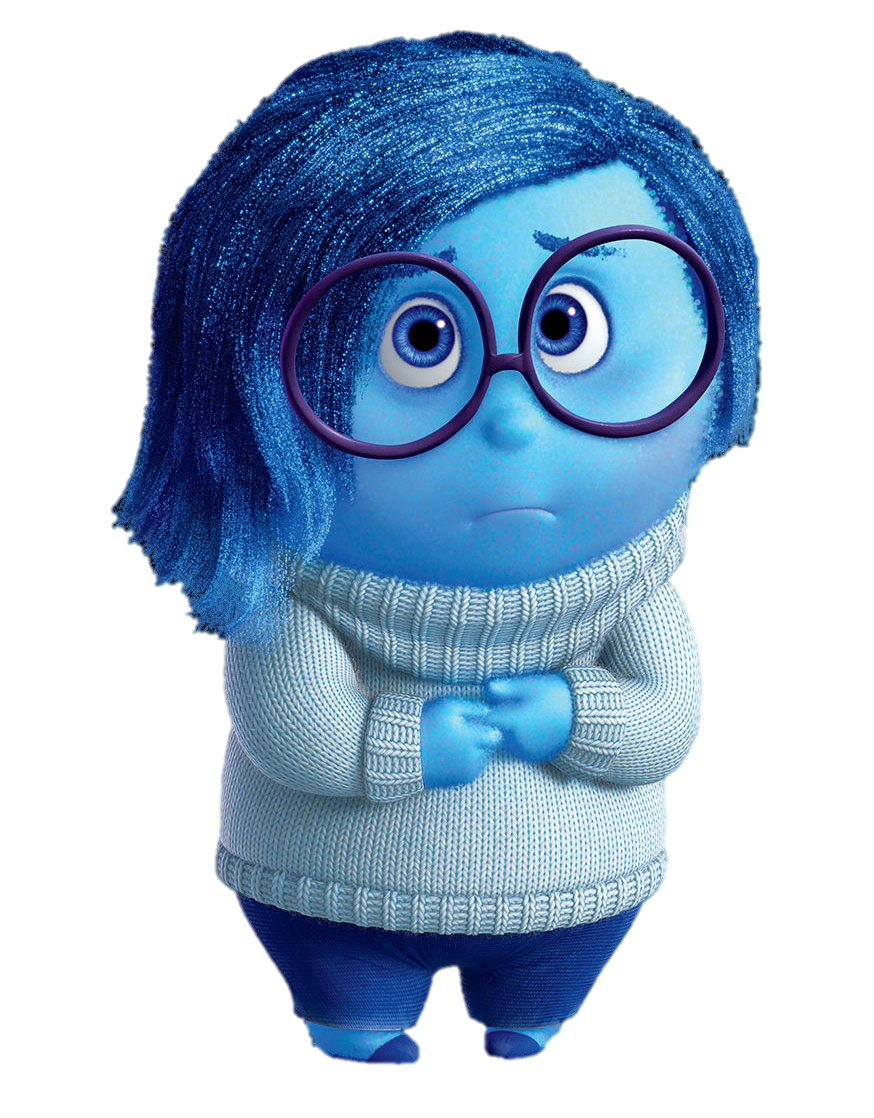 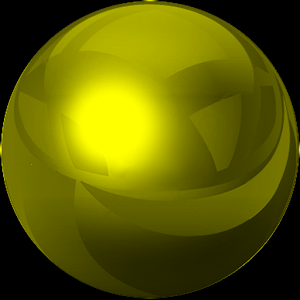 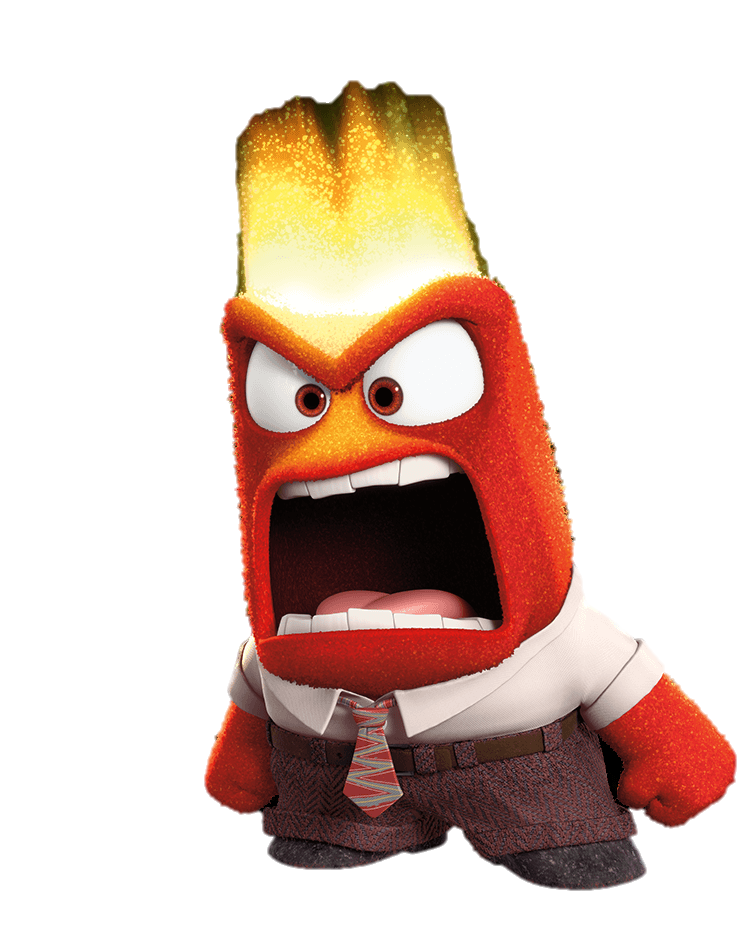 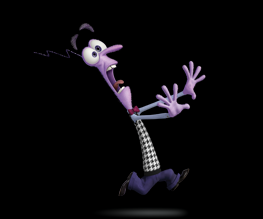 Den emosjonelle bollen
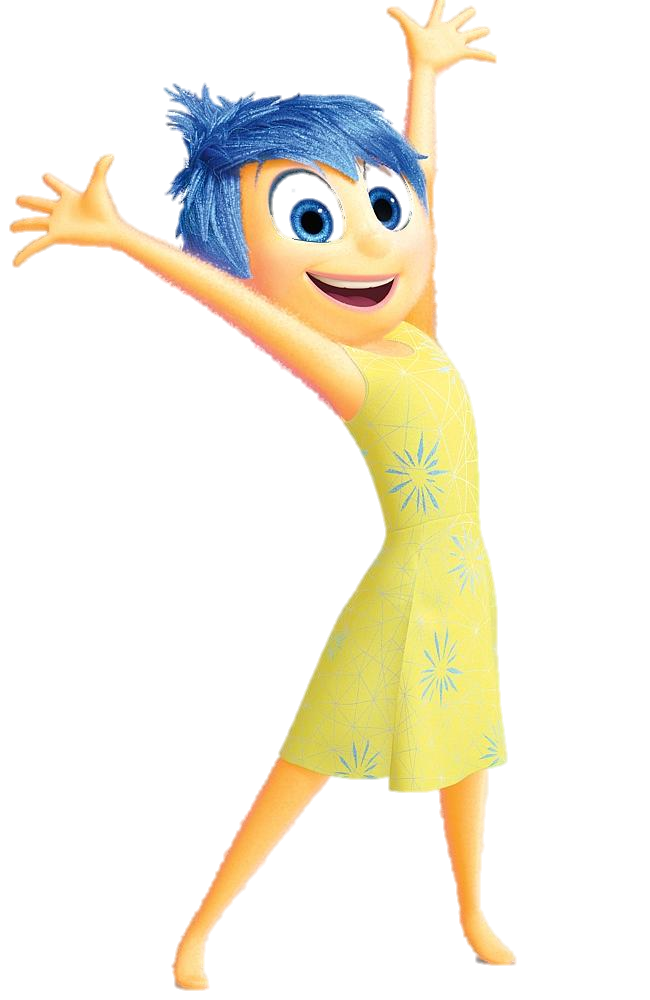 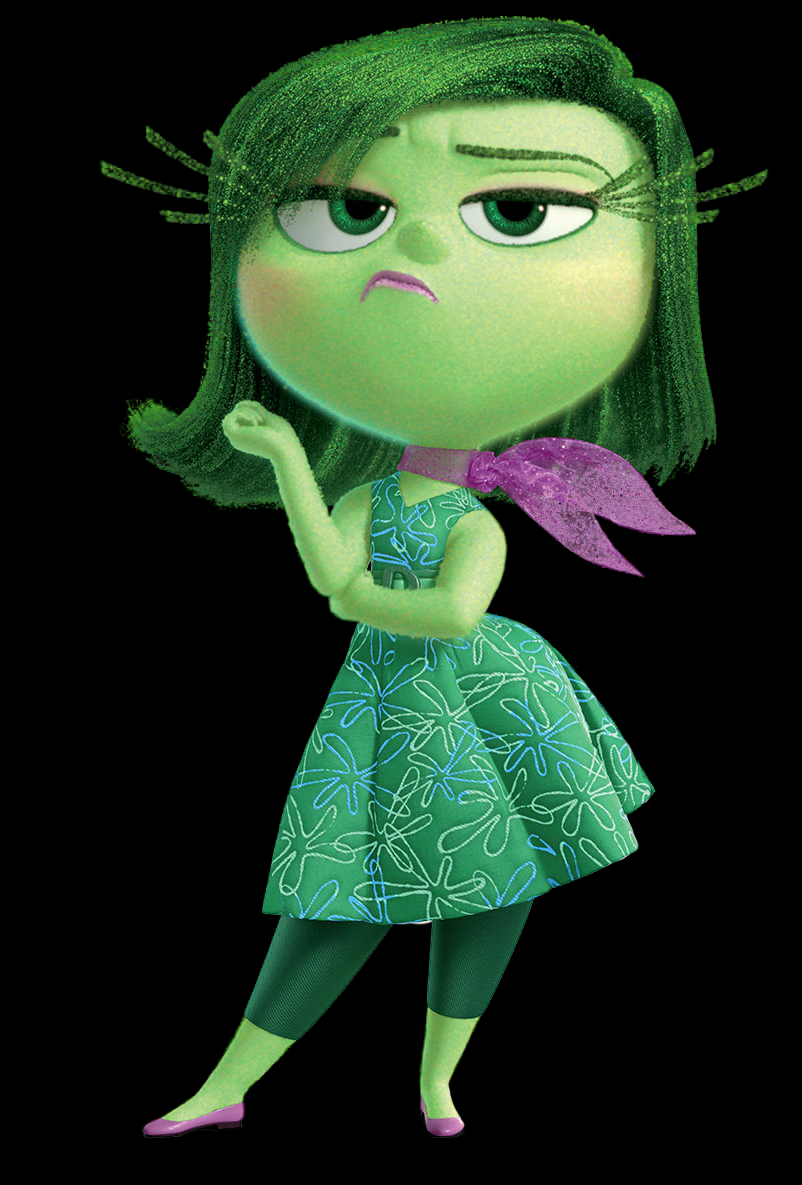 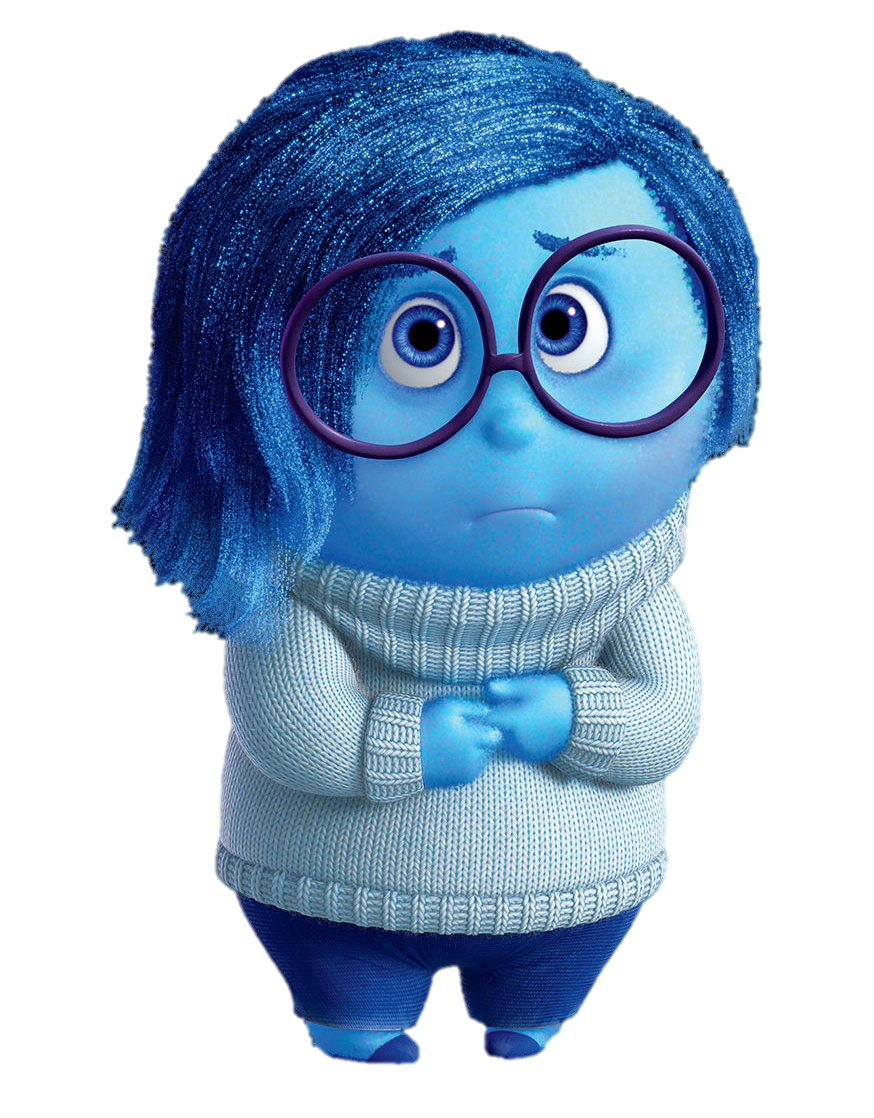 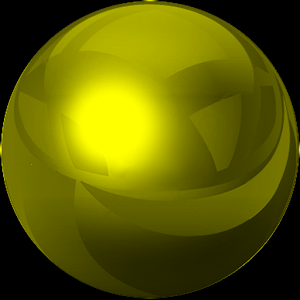 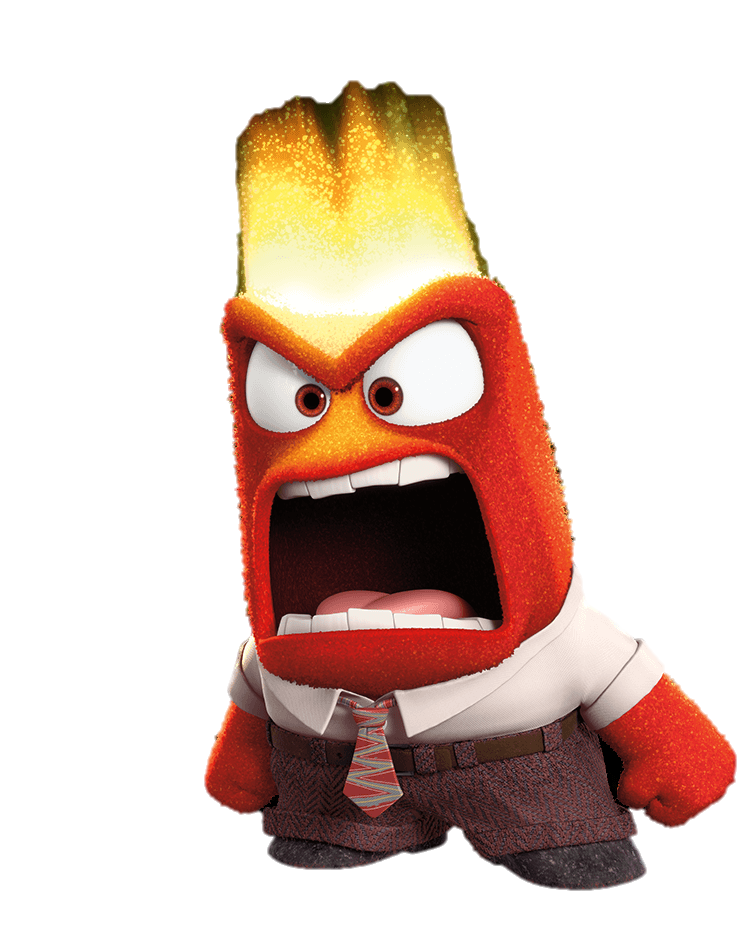 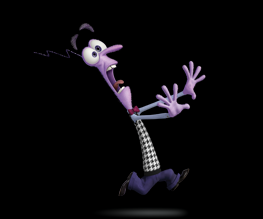 Den emosjonelle bollen
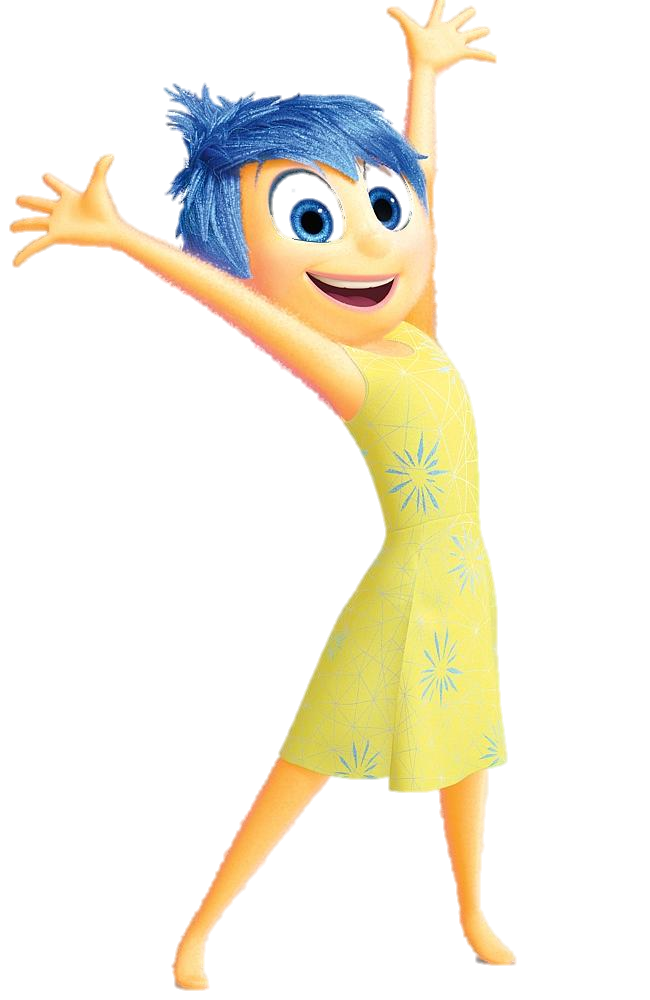 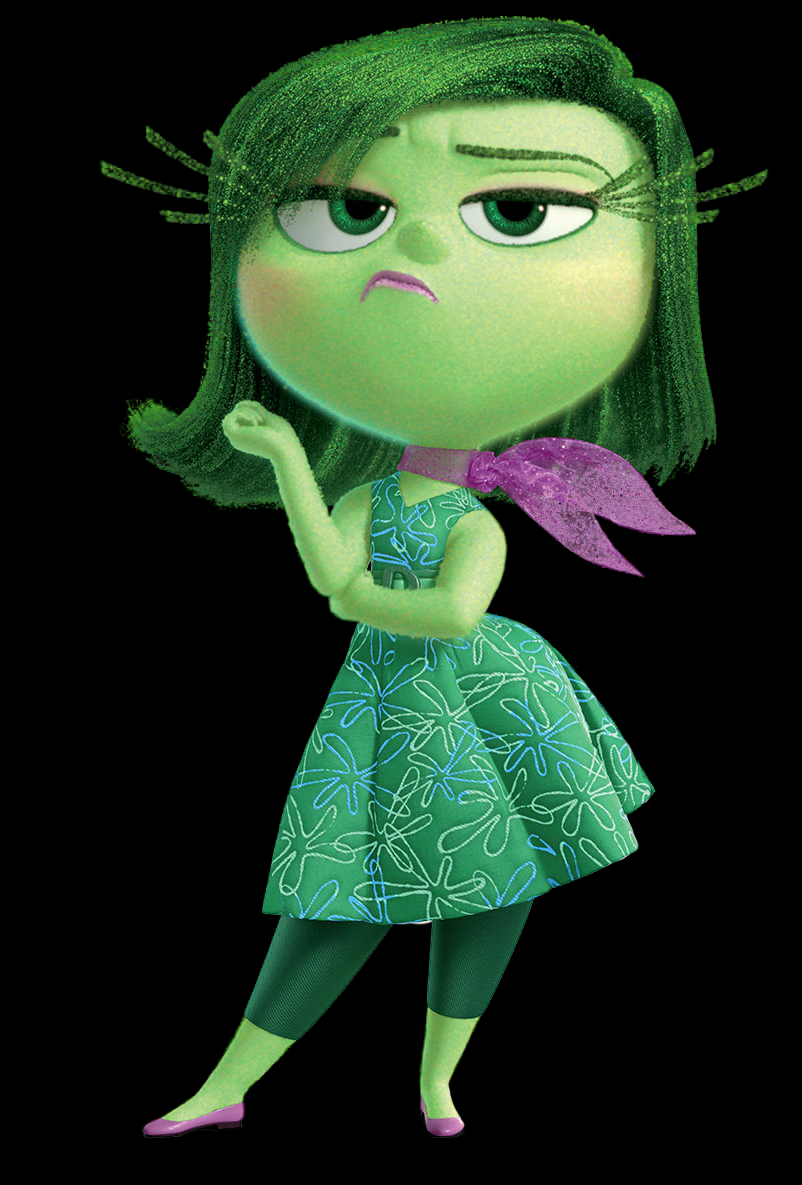 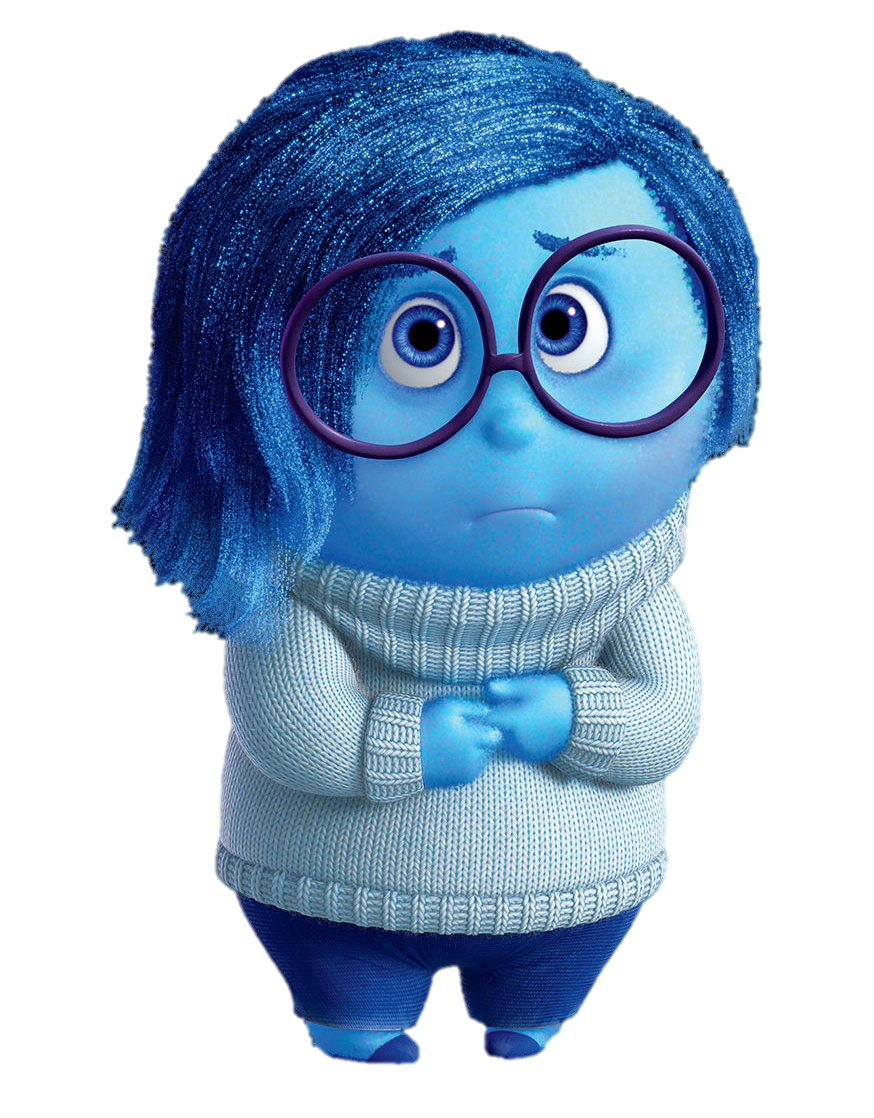 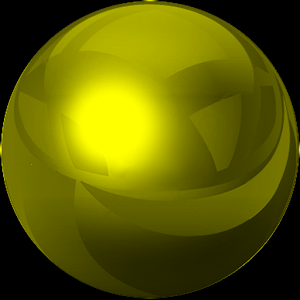 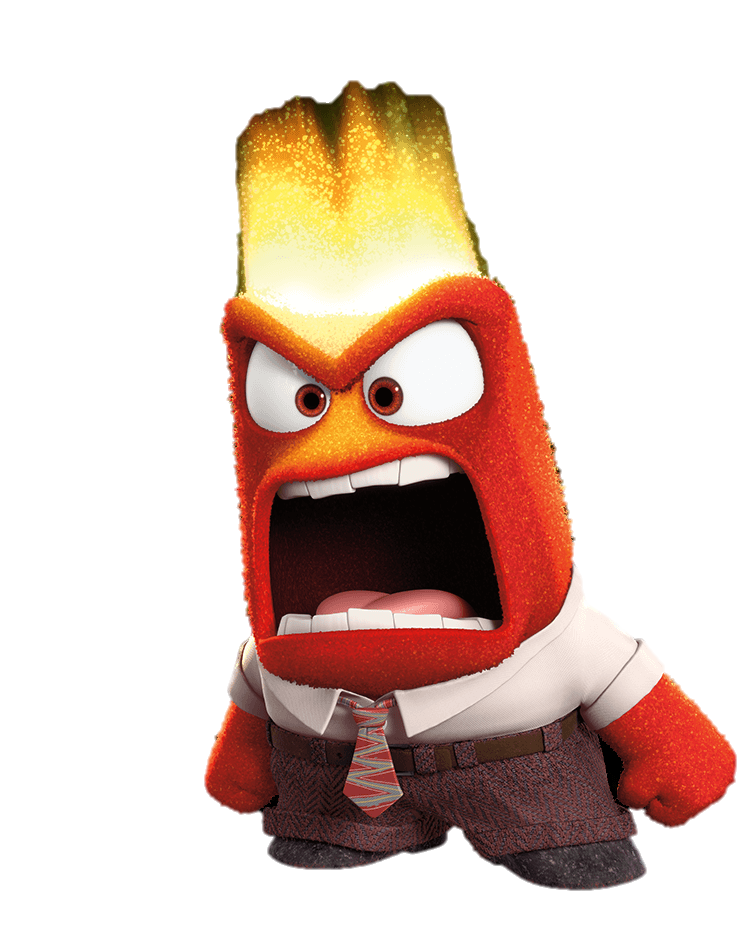 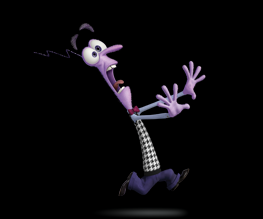 Den emosjonelle bollen
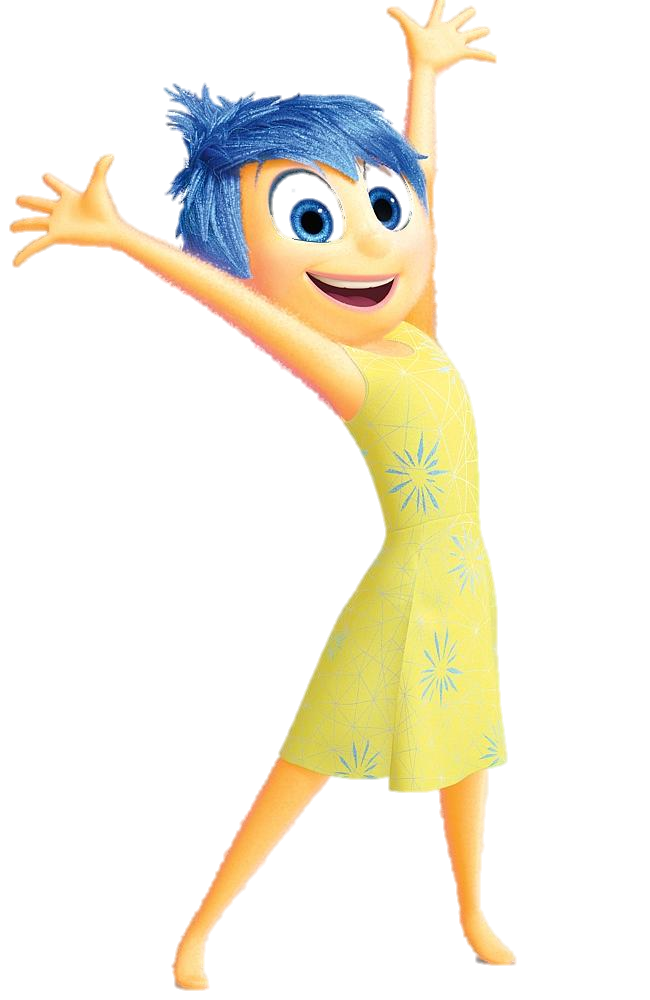 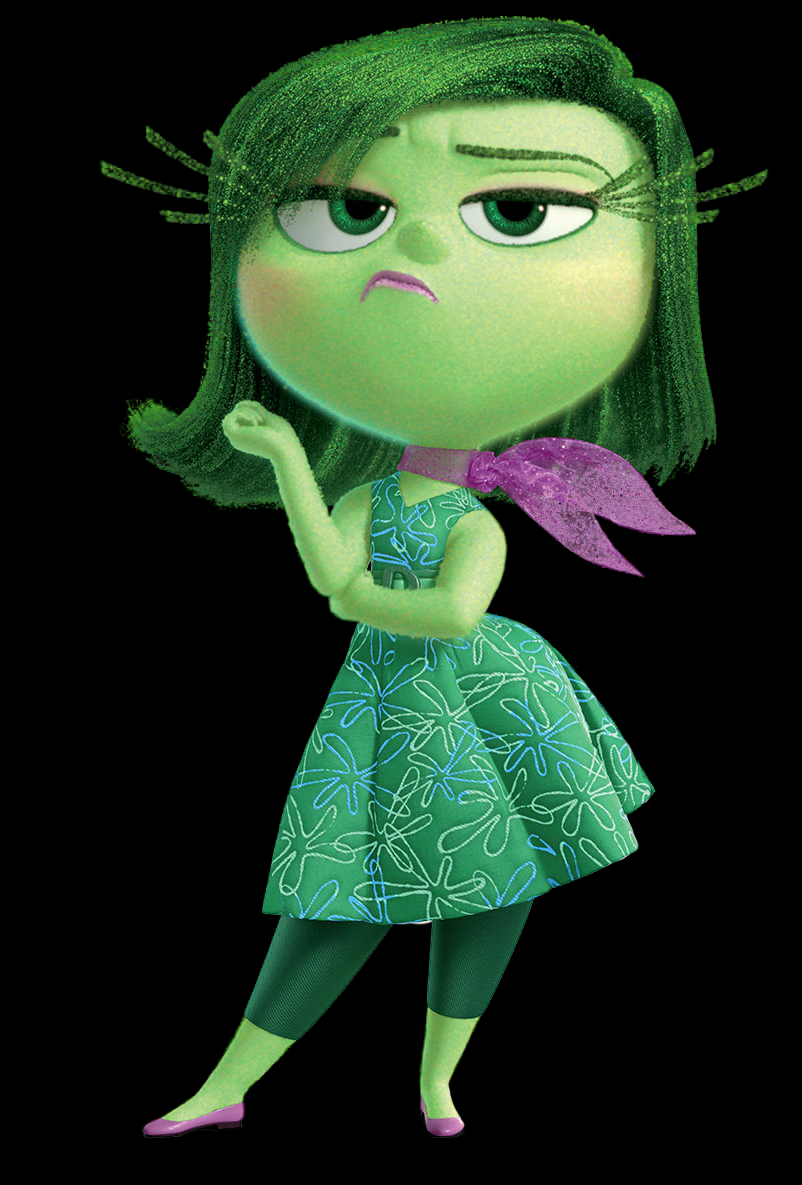 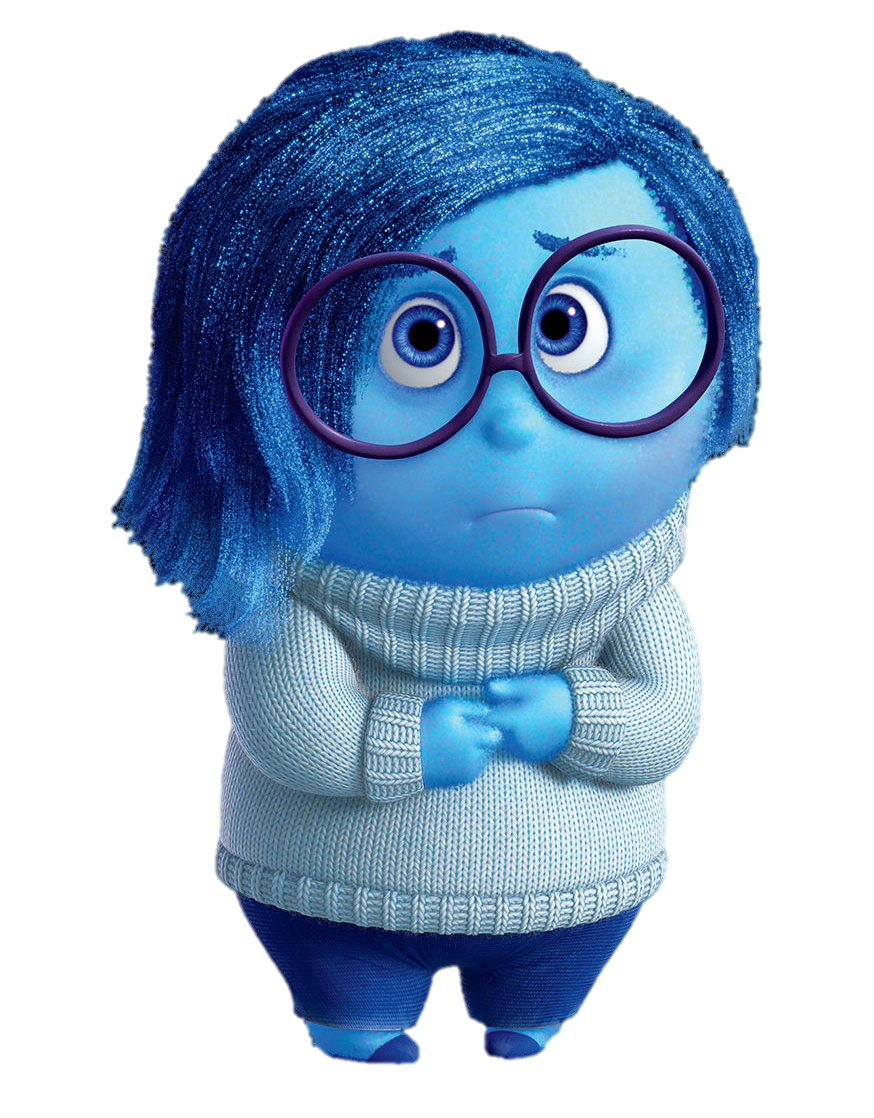 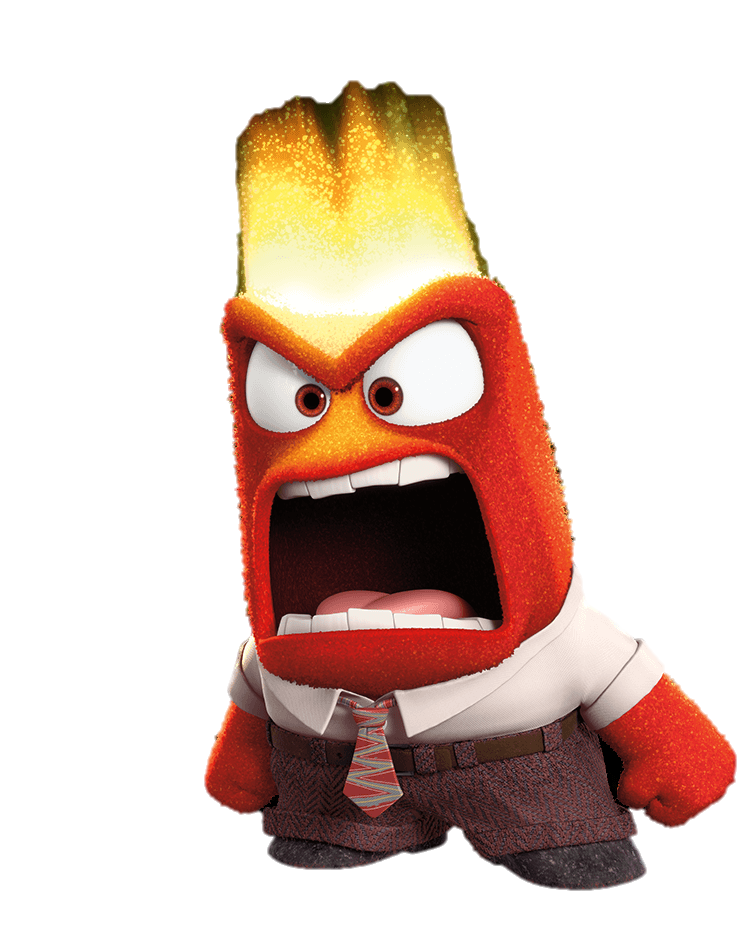 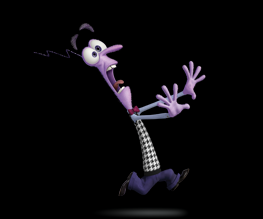 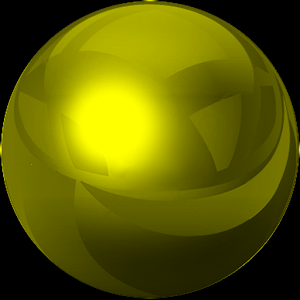 Den emosjonelle bollen
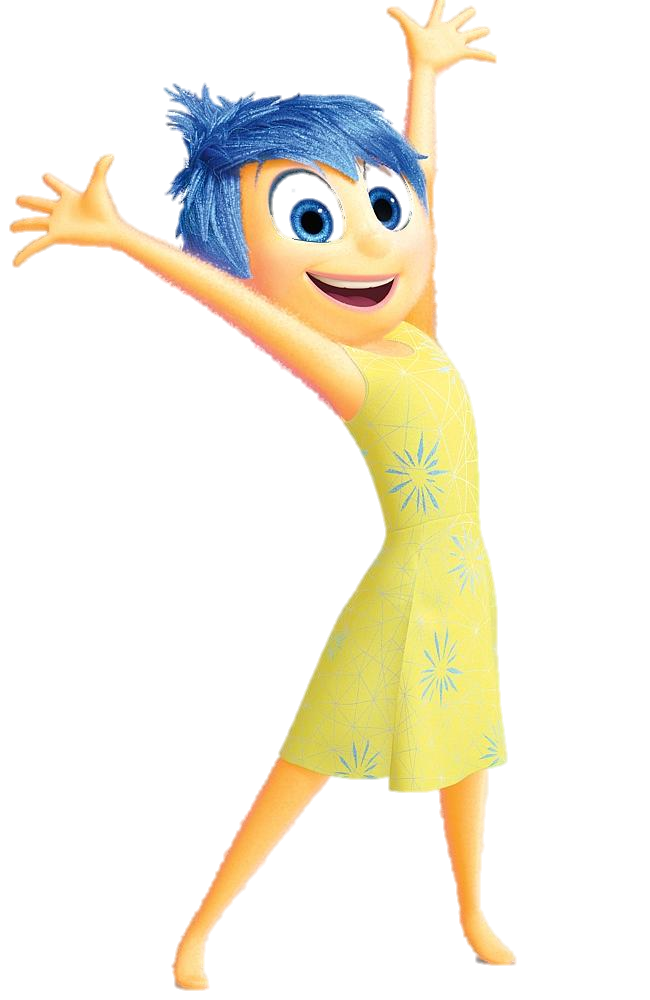 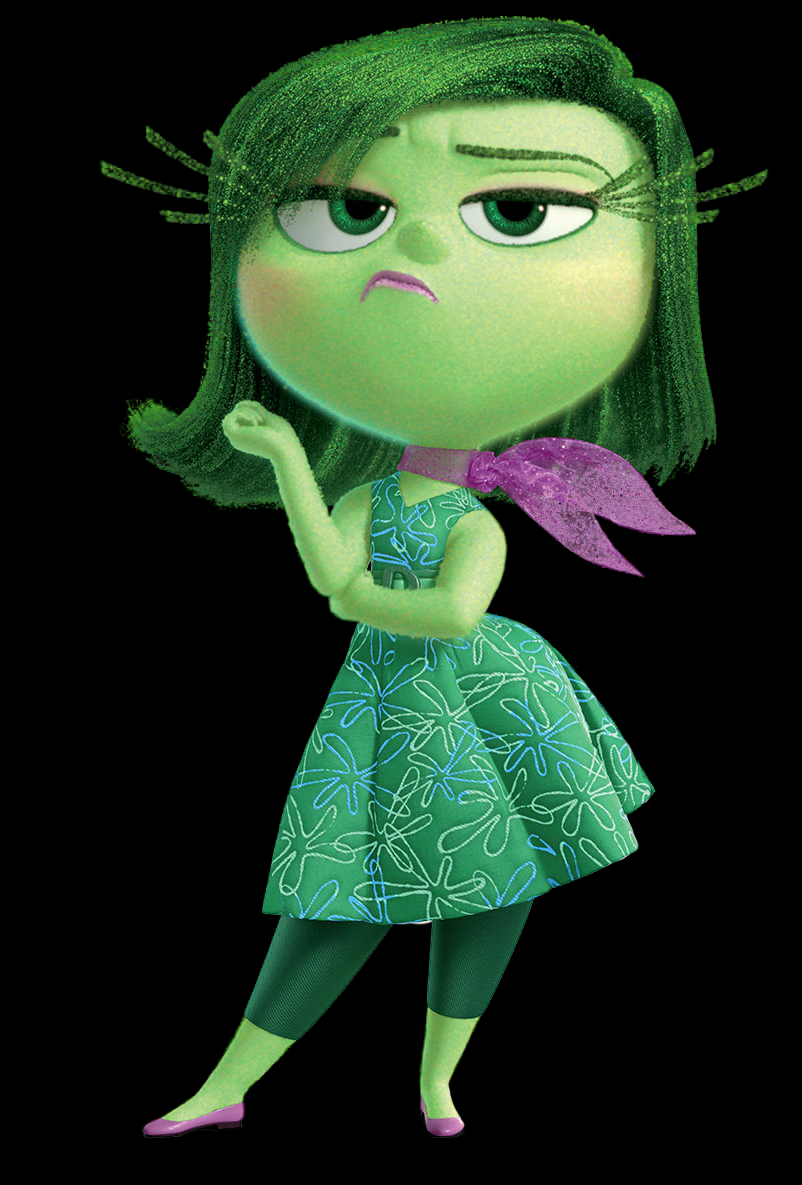 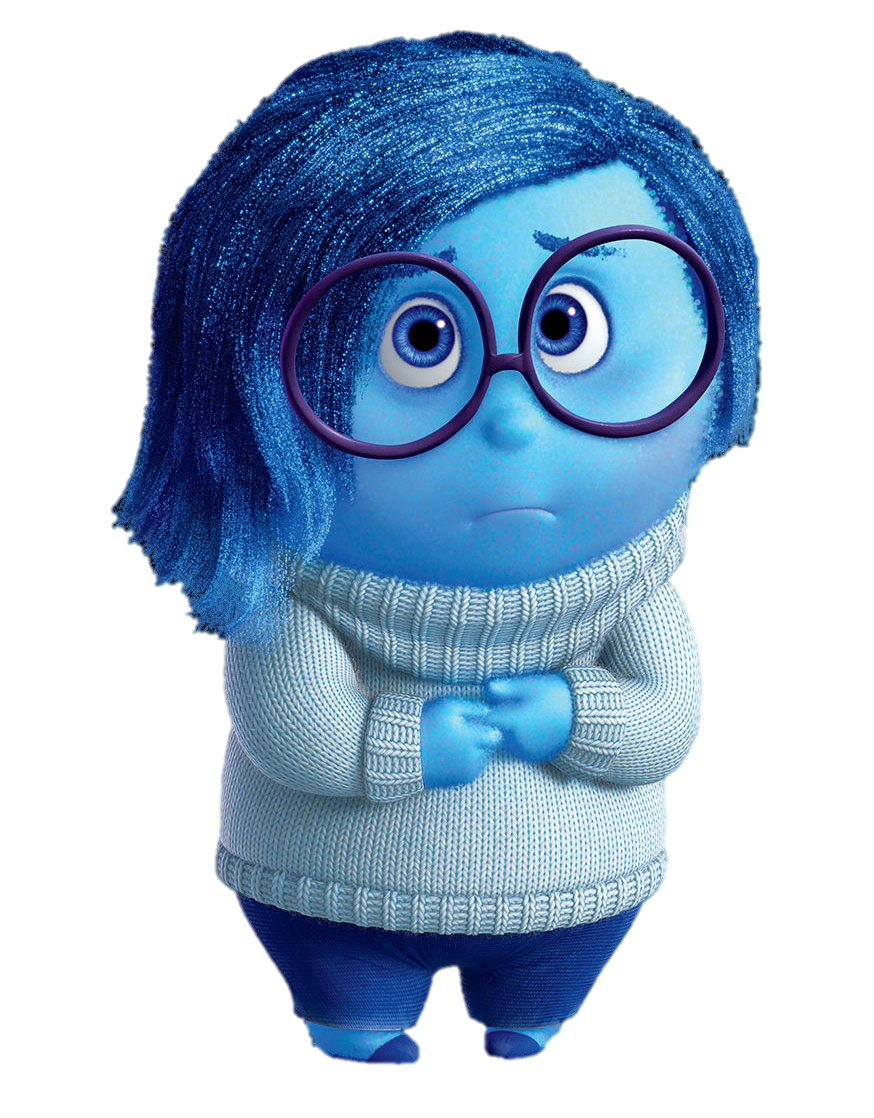 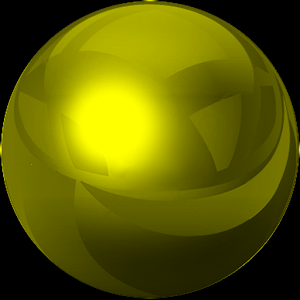 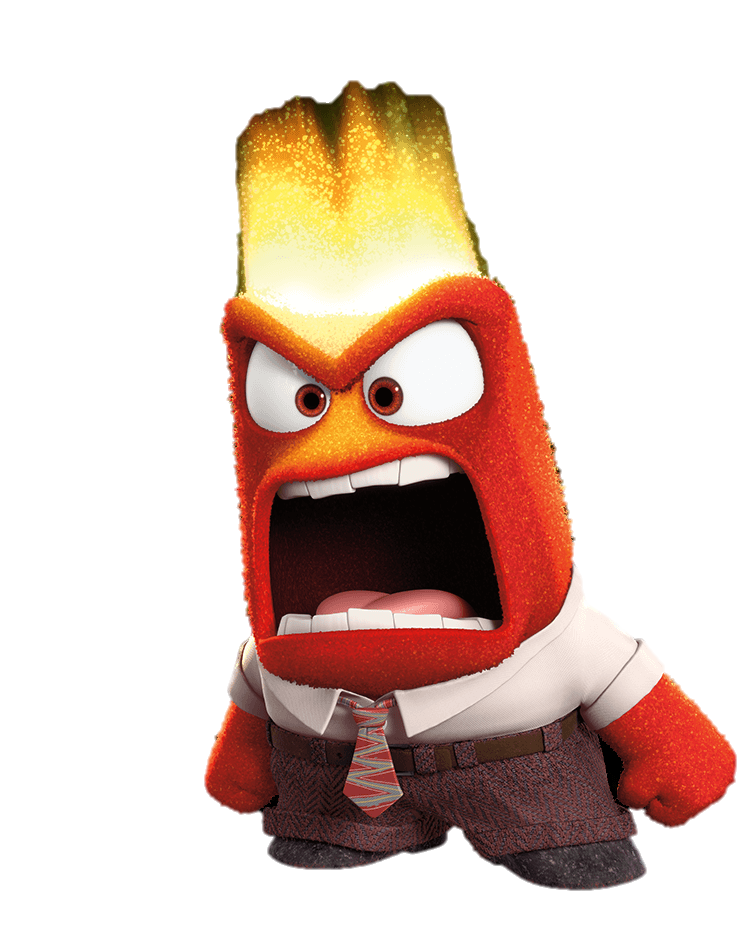 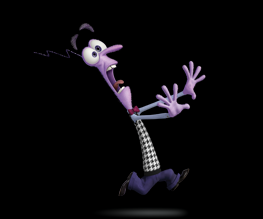 Den emosjonelle bollen (ADHD)
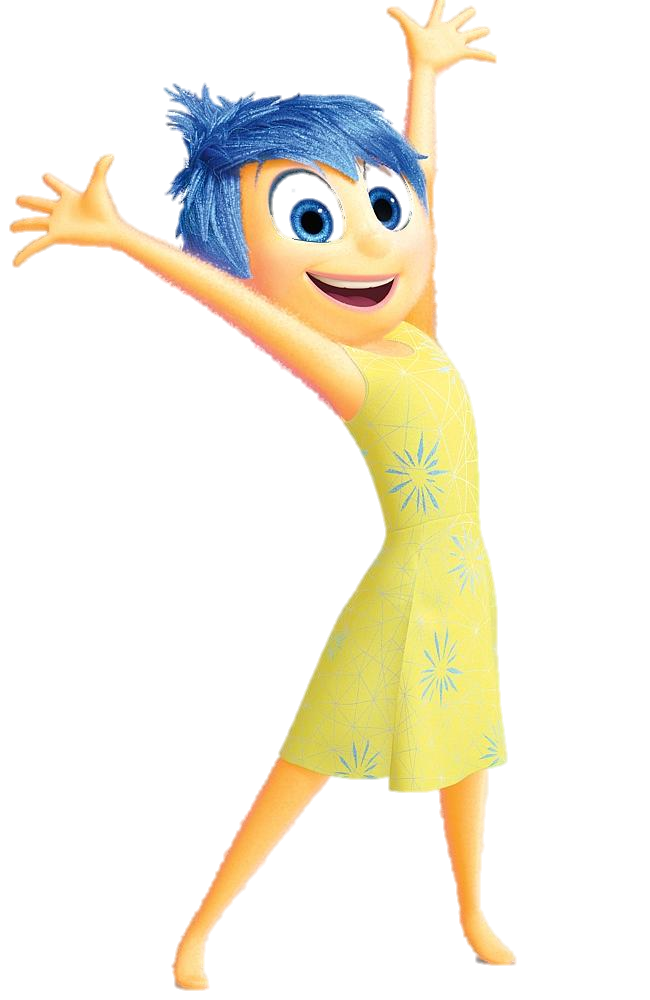 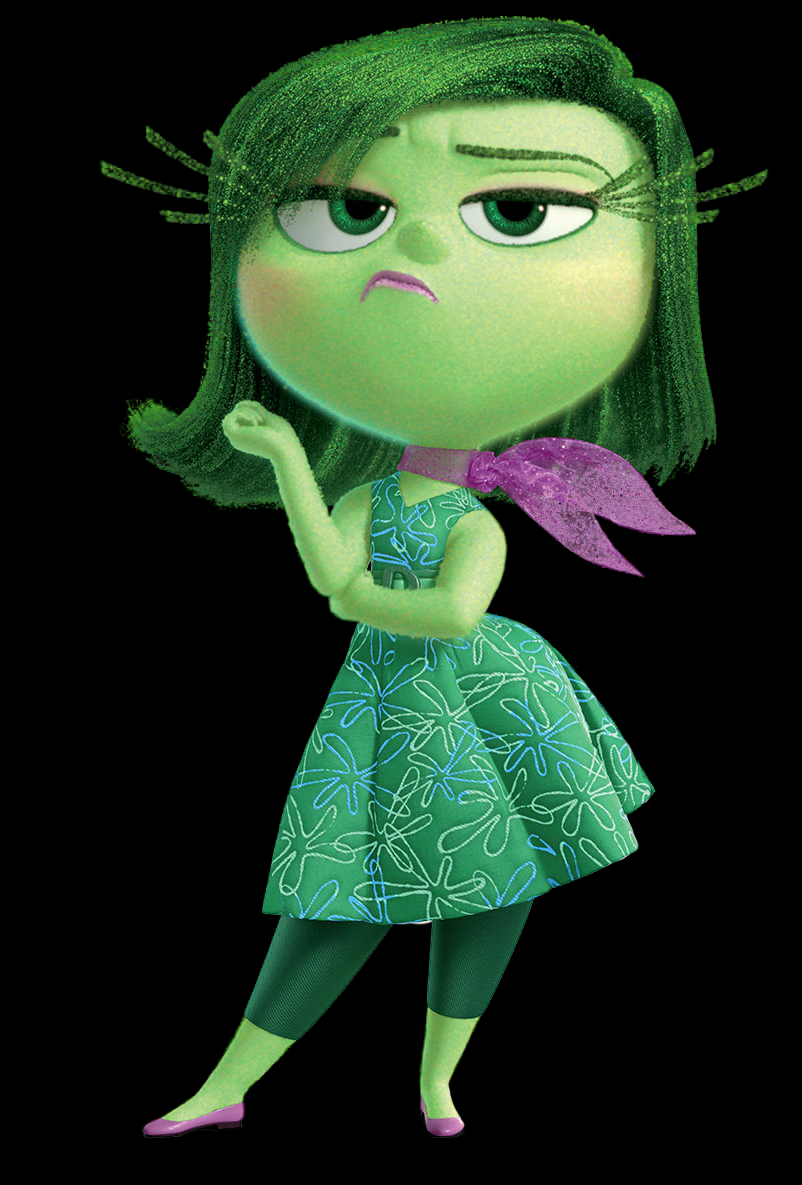 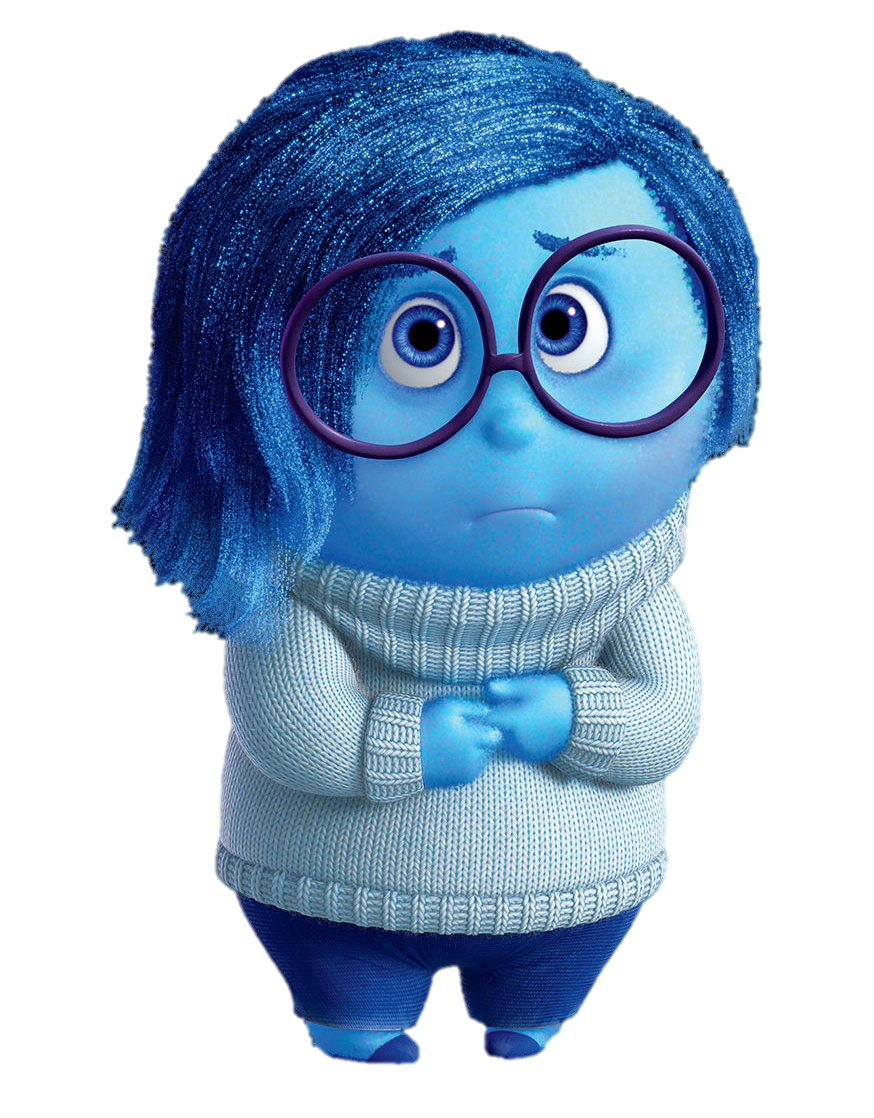 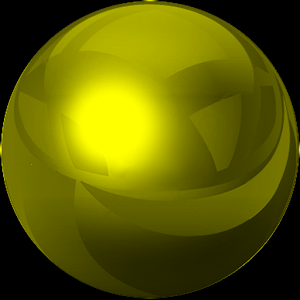 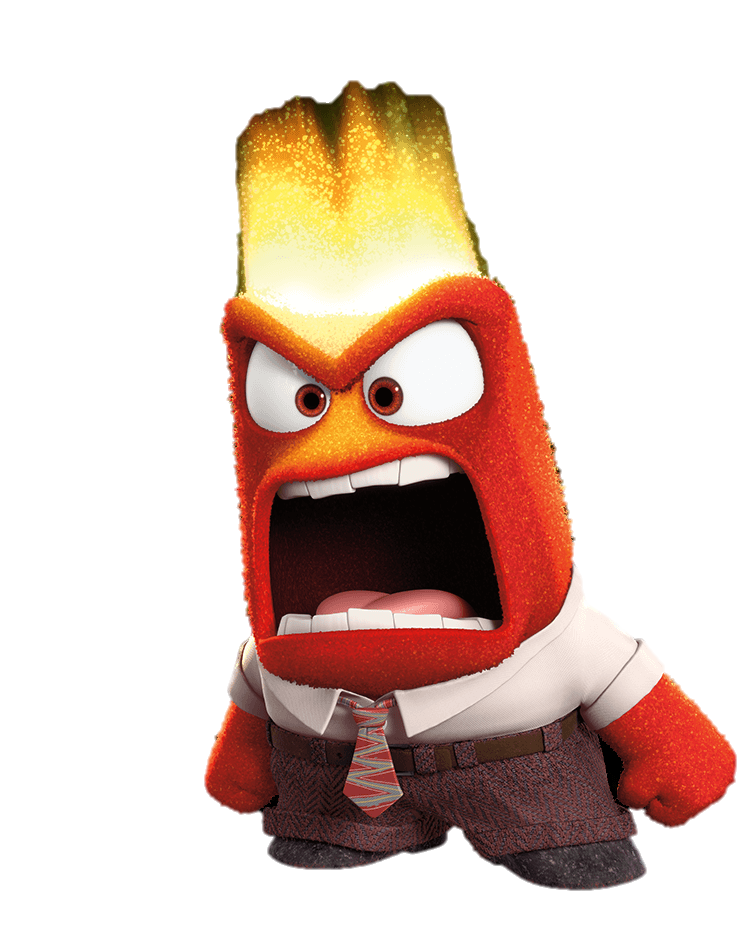 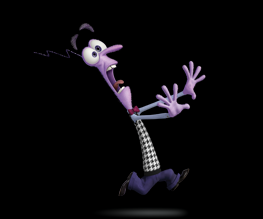 Den emosjonelle bollen (ADHD)
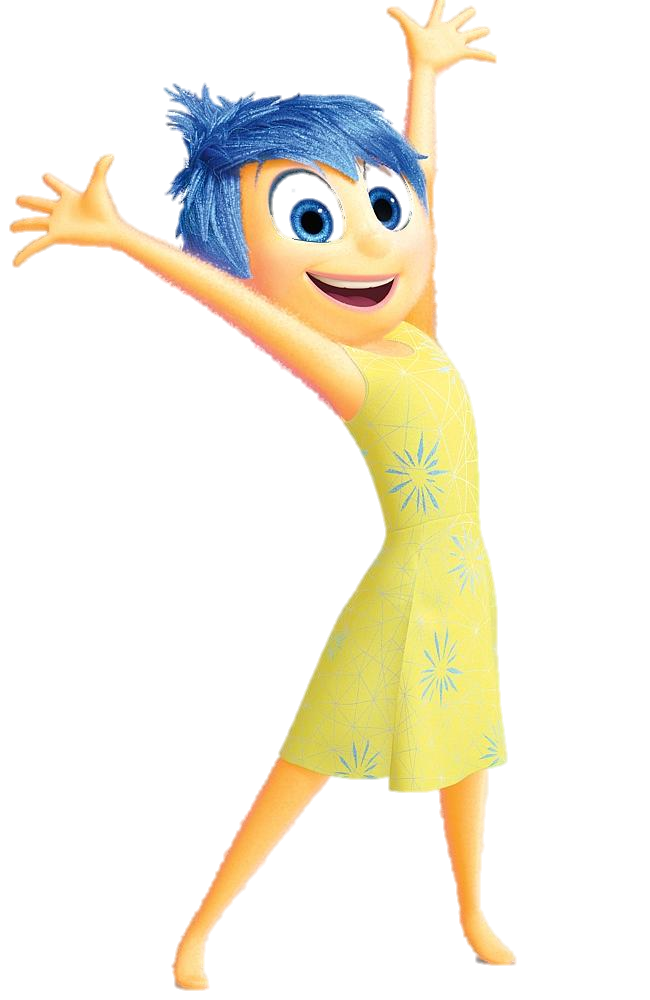 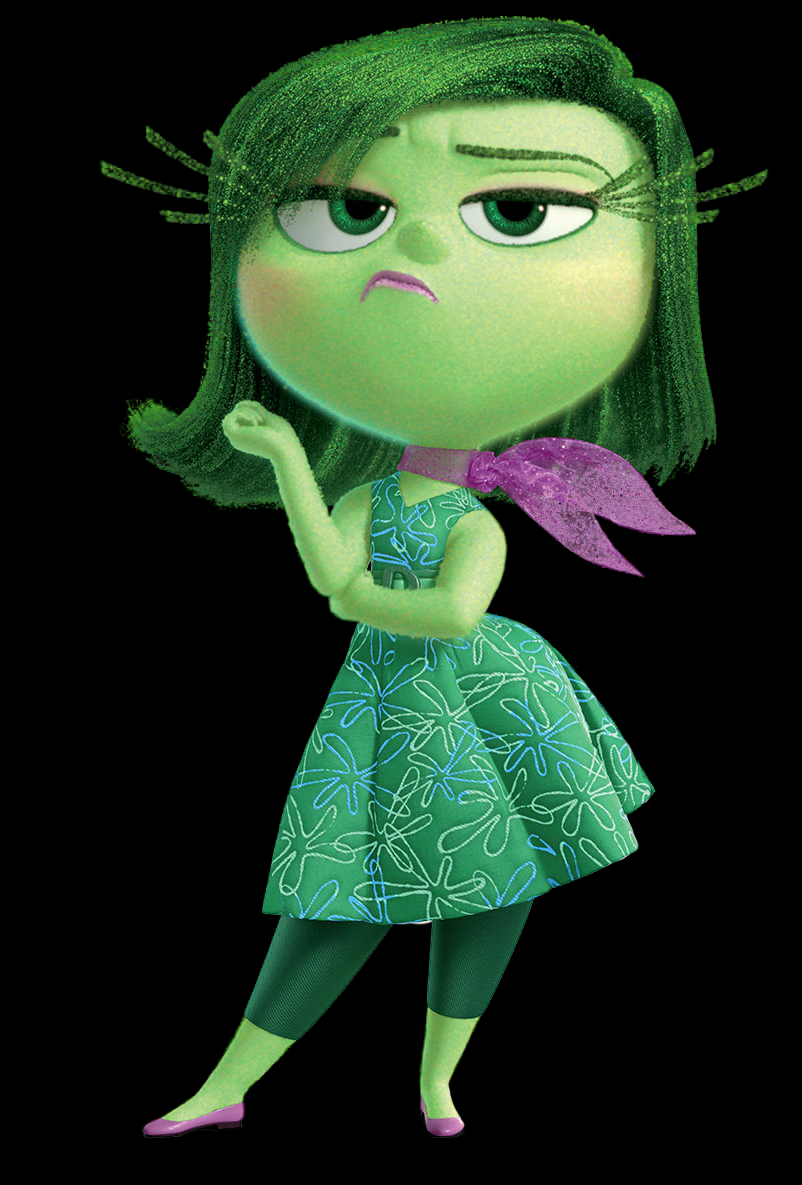 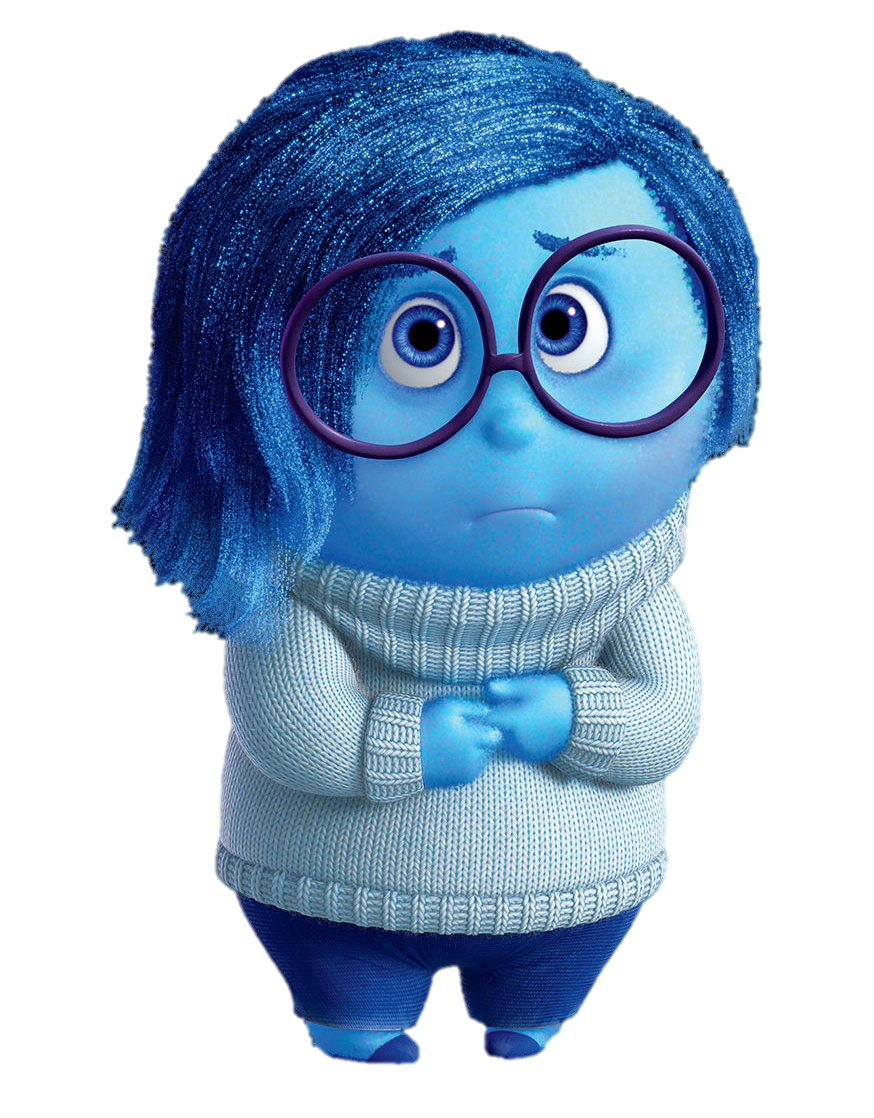 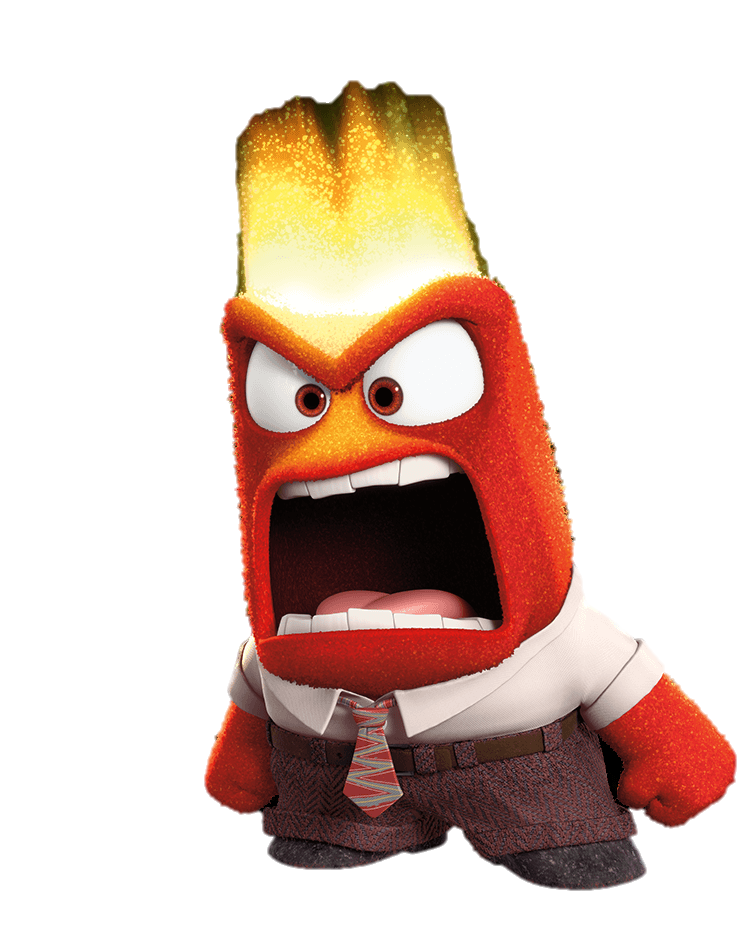 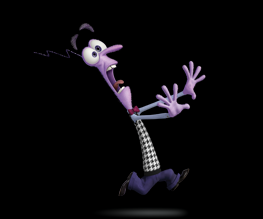 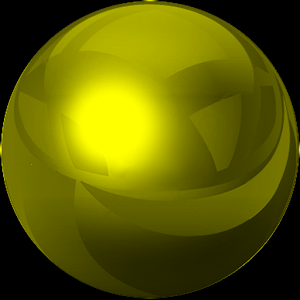 Den emosjonelle bollen (ADHD)
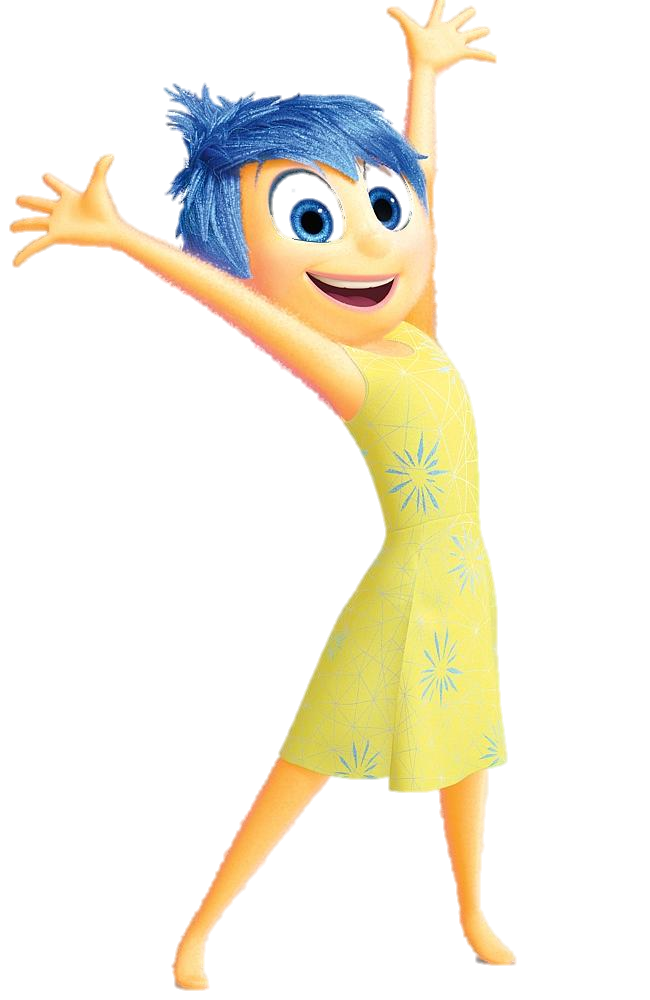 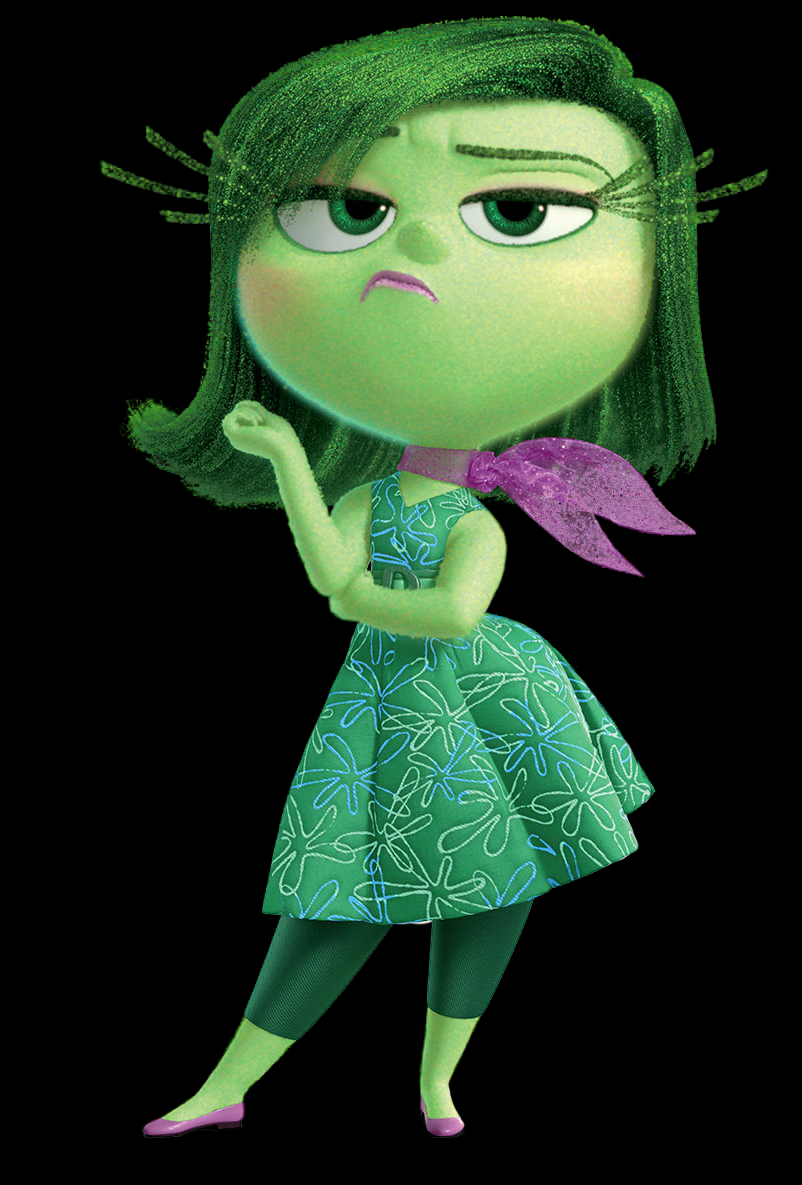 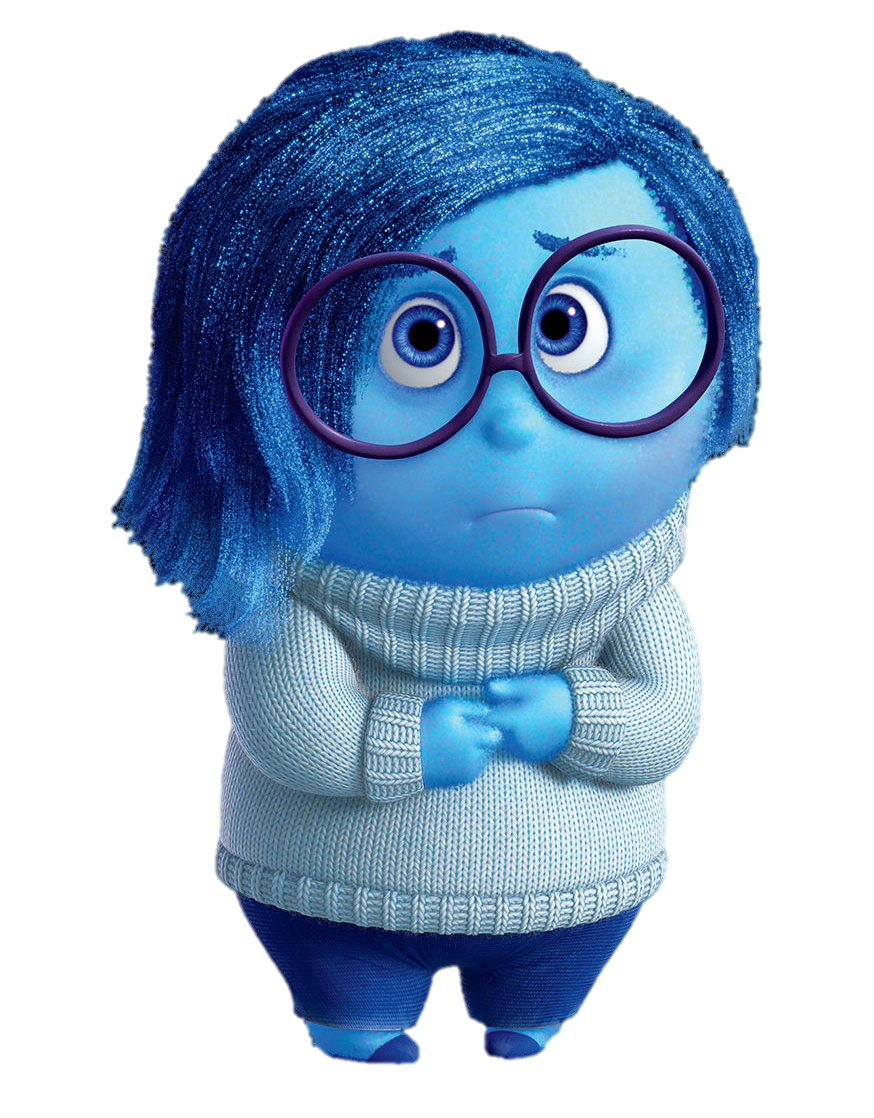 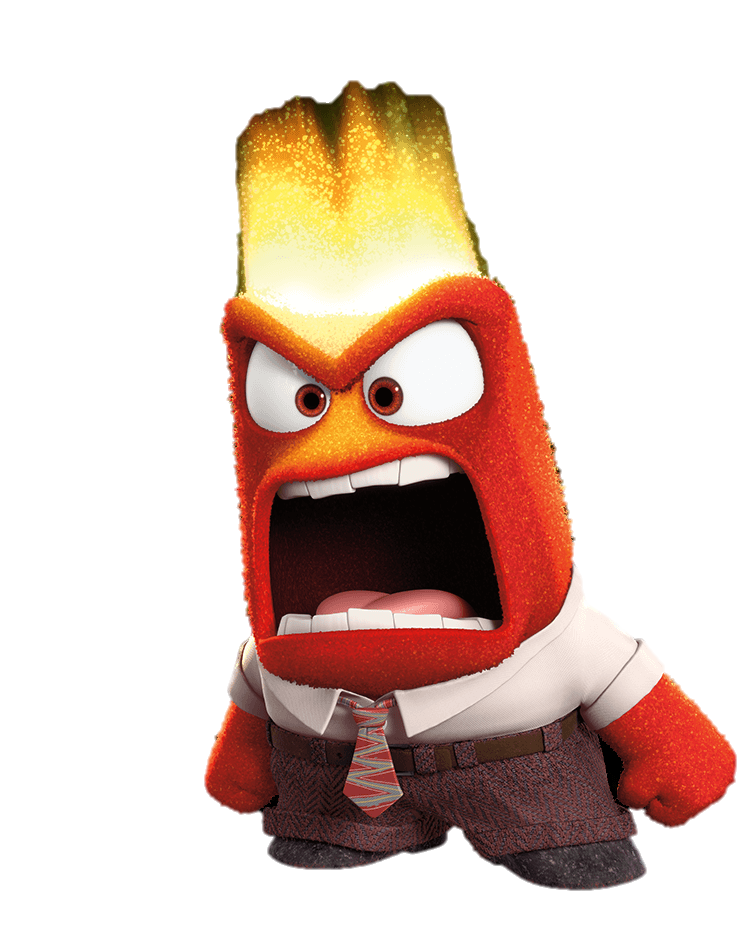 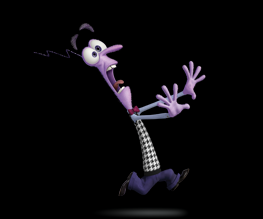 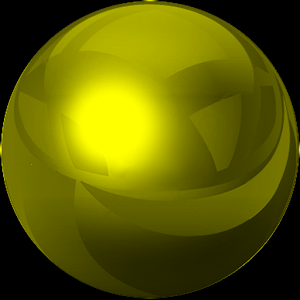 Den emosjonelle bollen (ADHD)
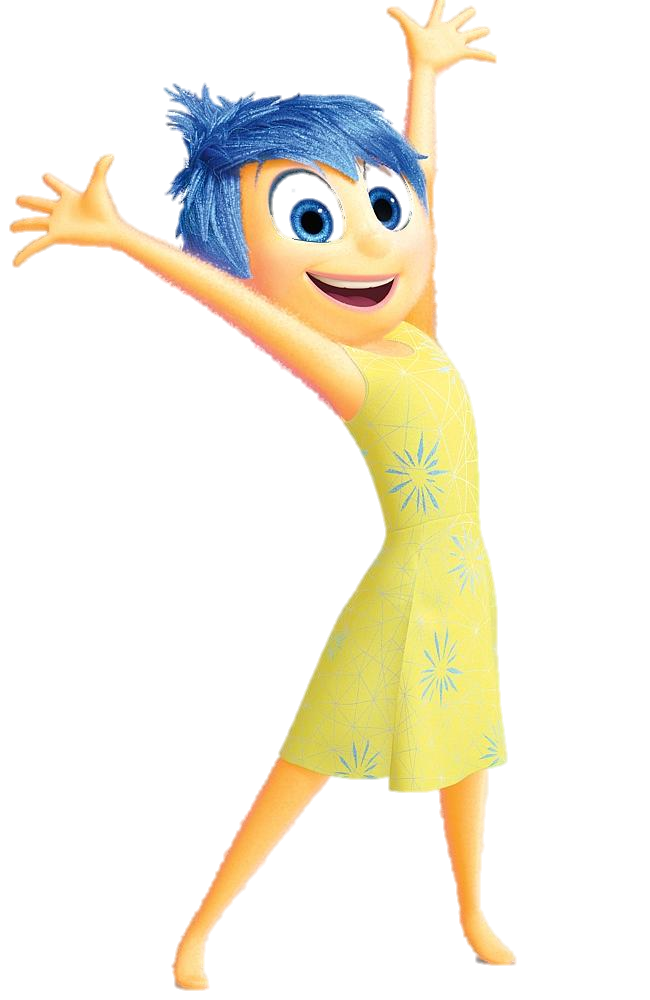 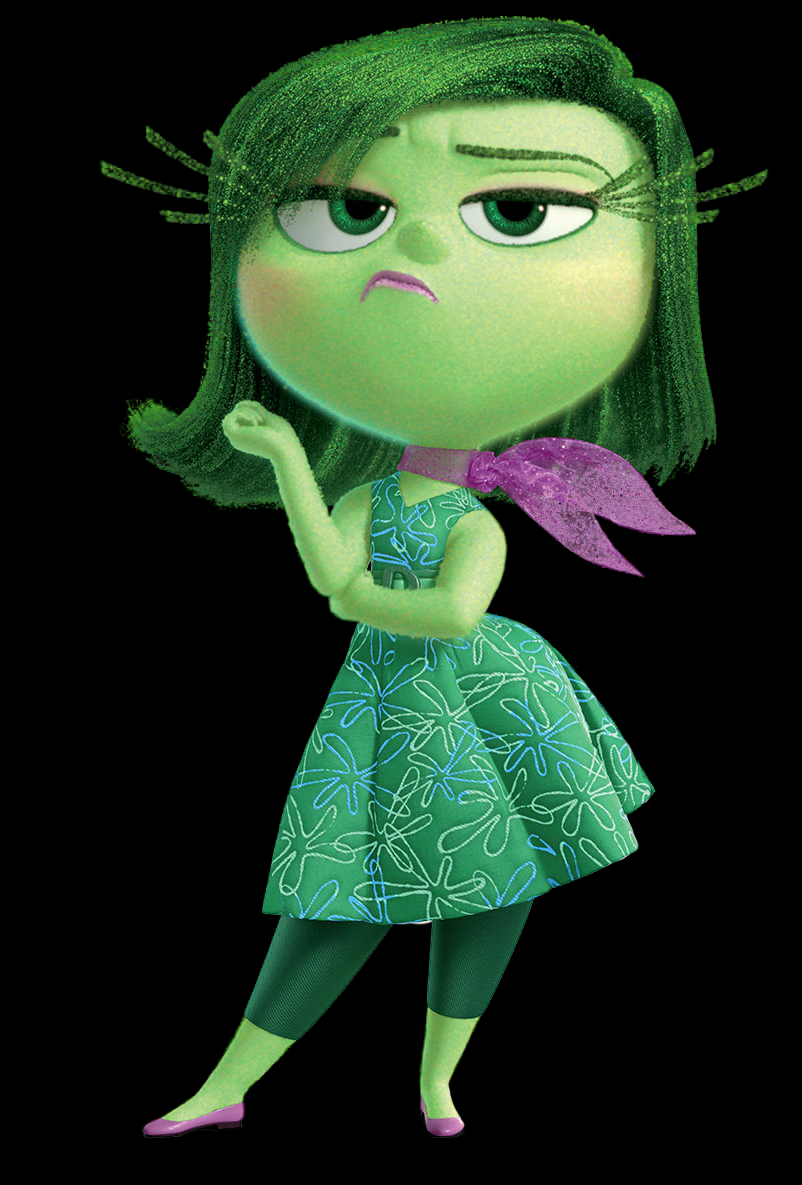 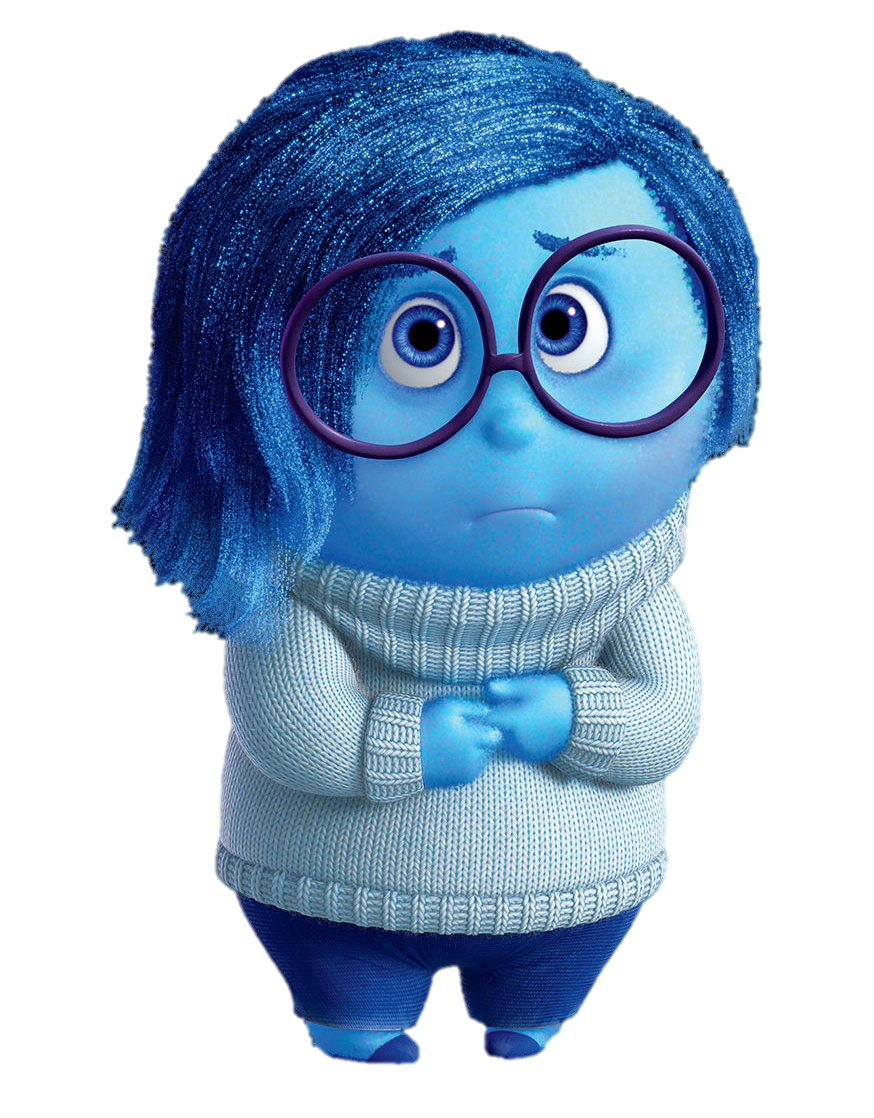 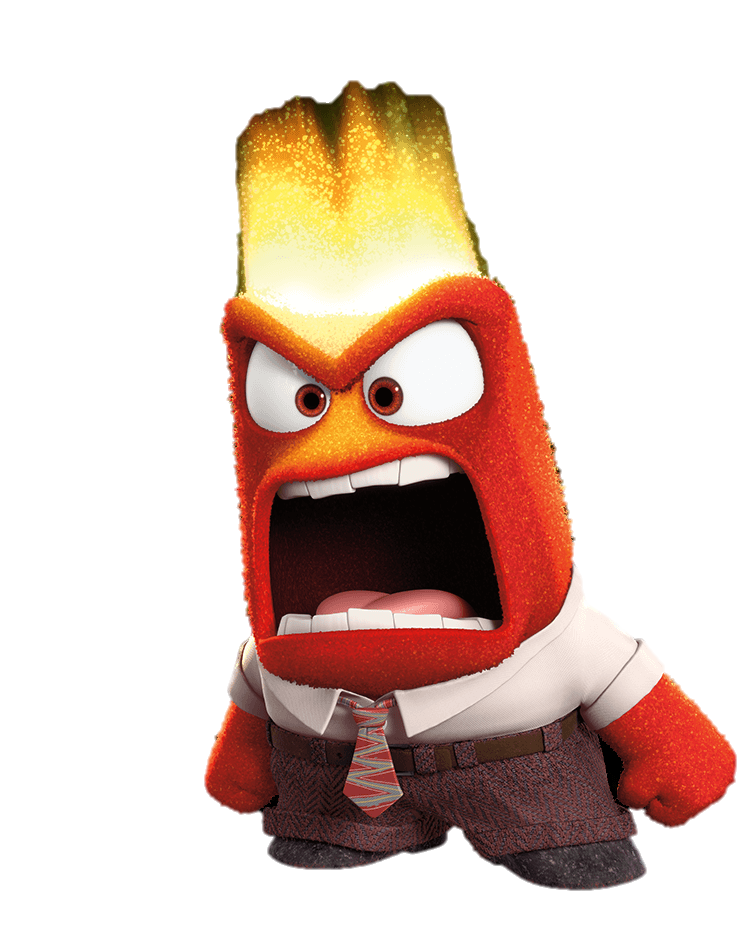 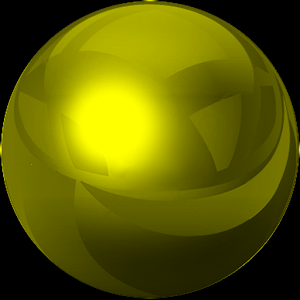 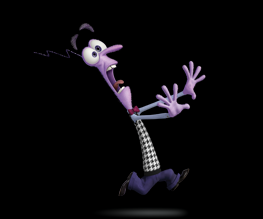 Den emosjonelle bollen (ADHD)
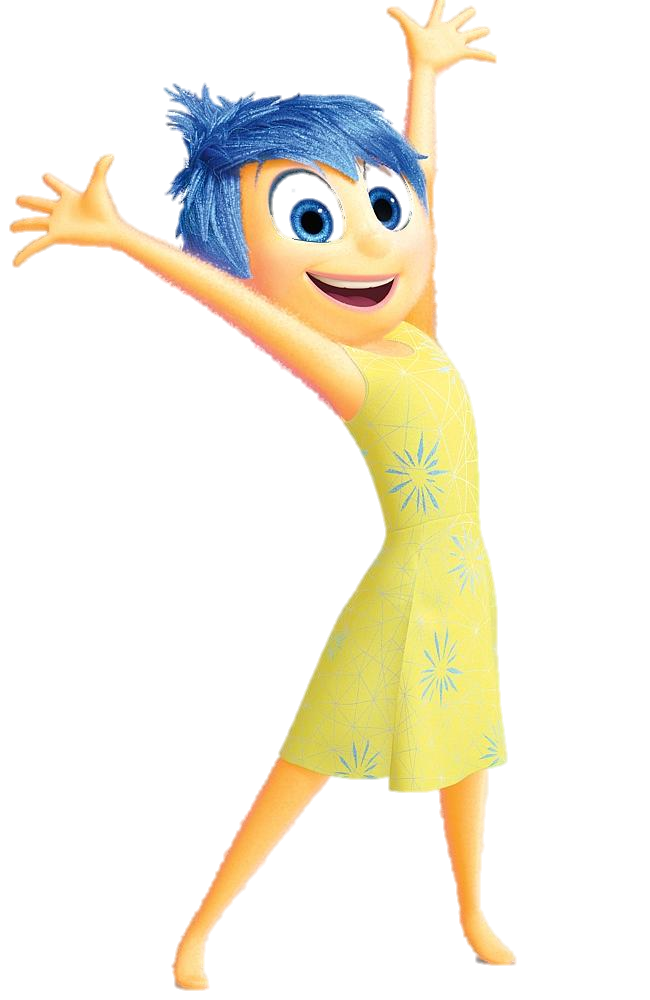 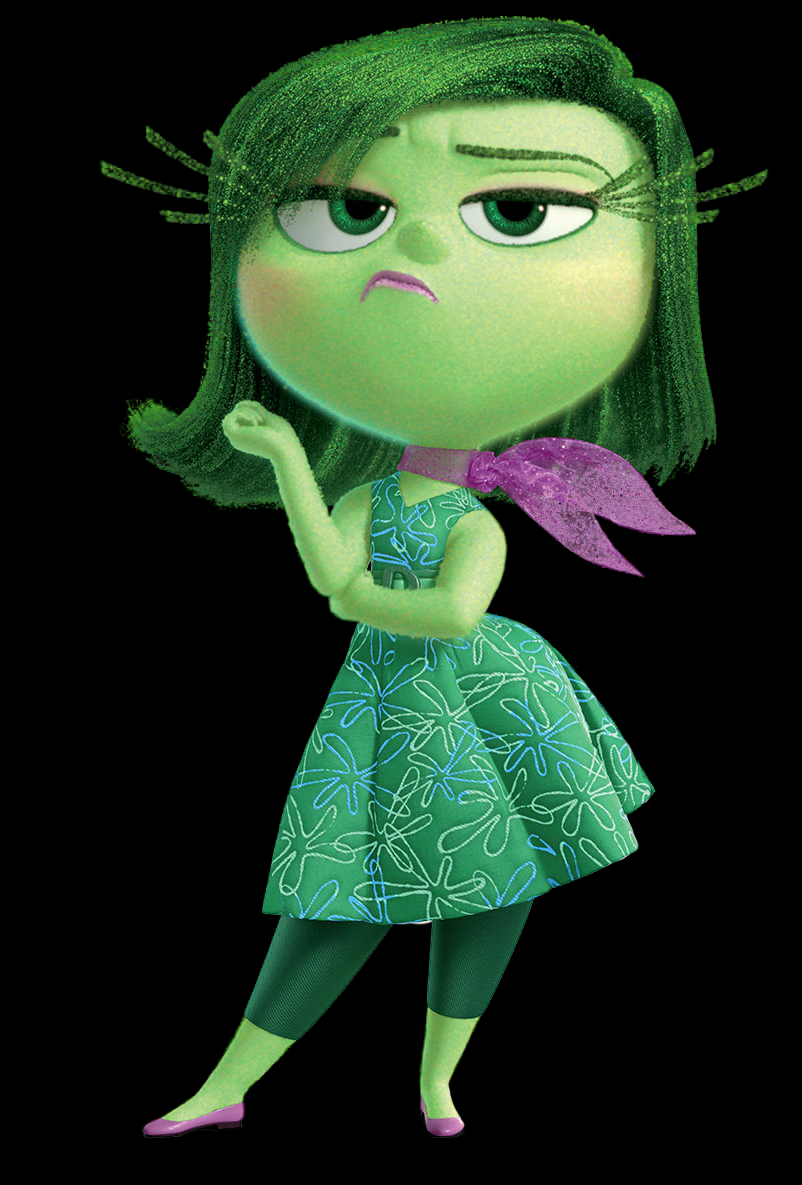 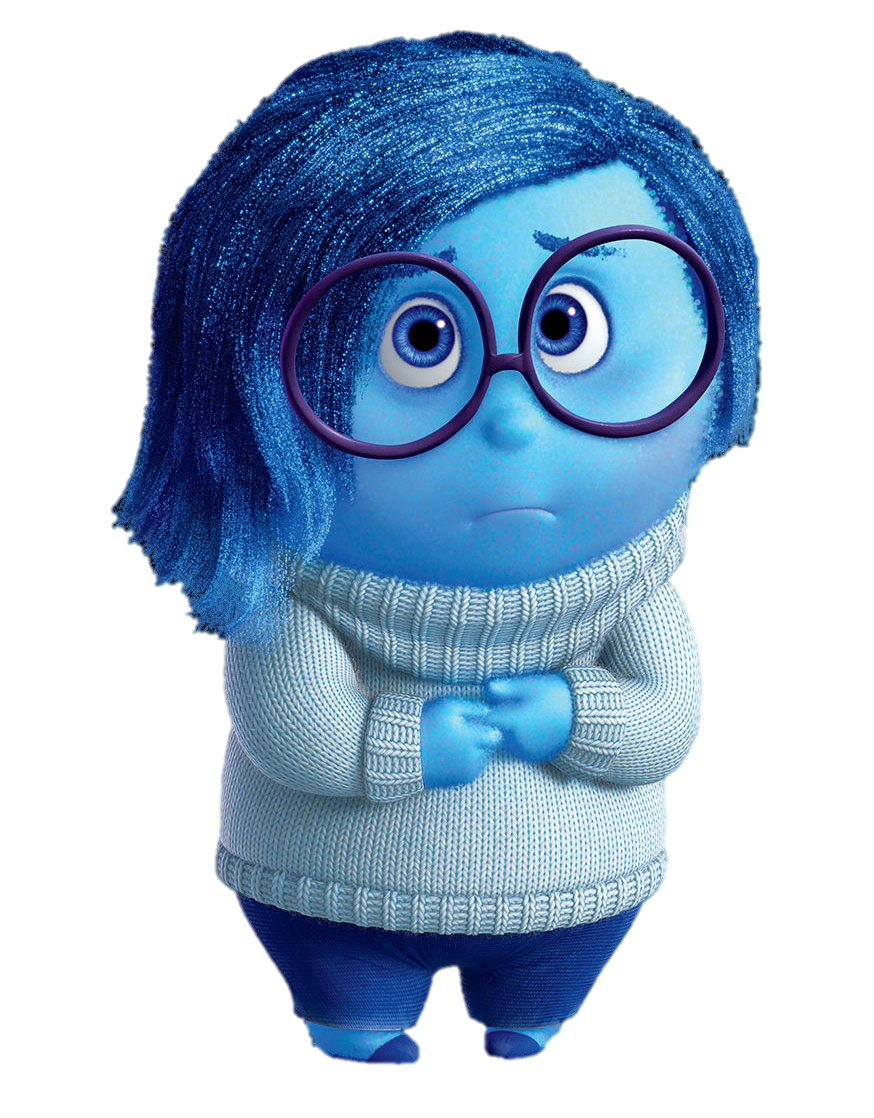 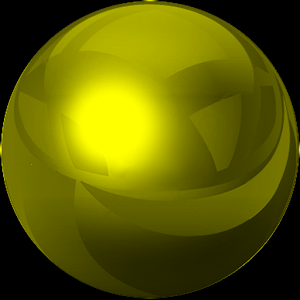 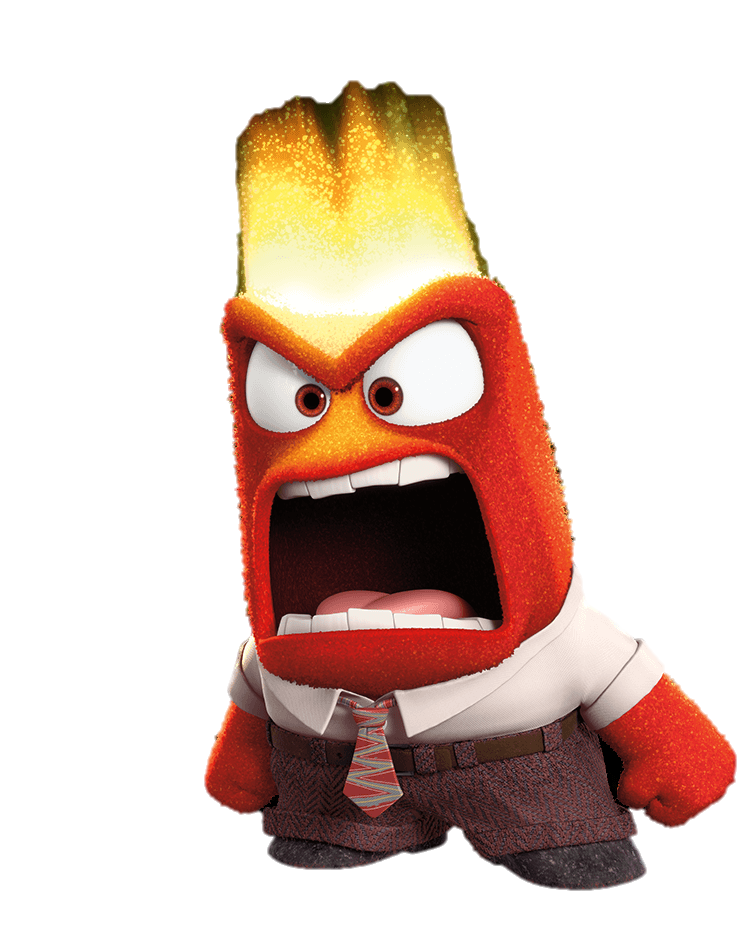 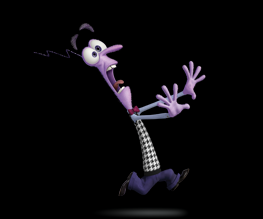 Den emosjonelle bollen (ADHD)
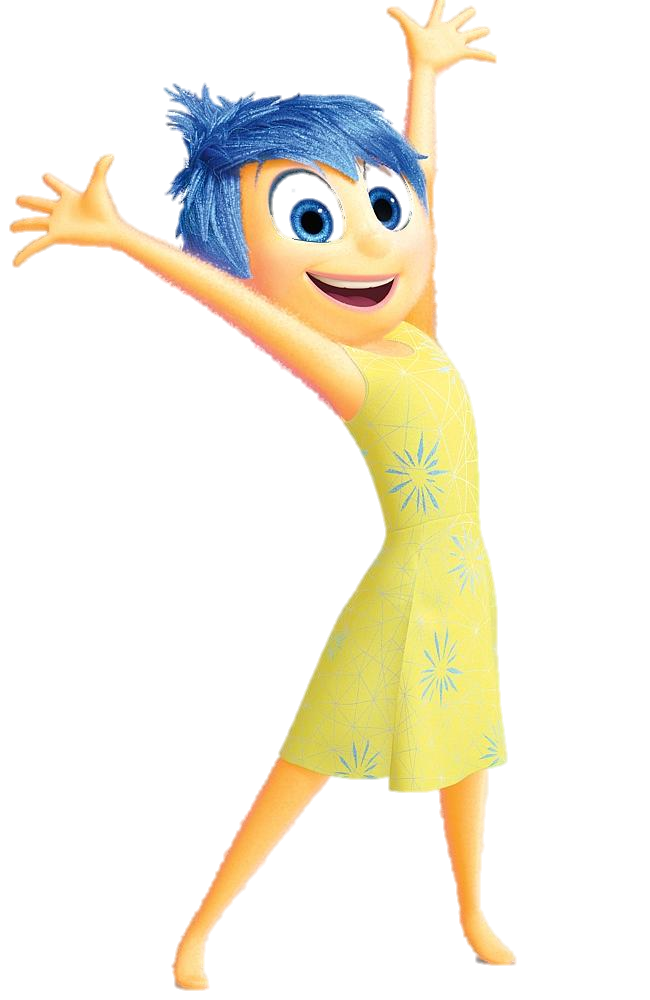 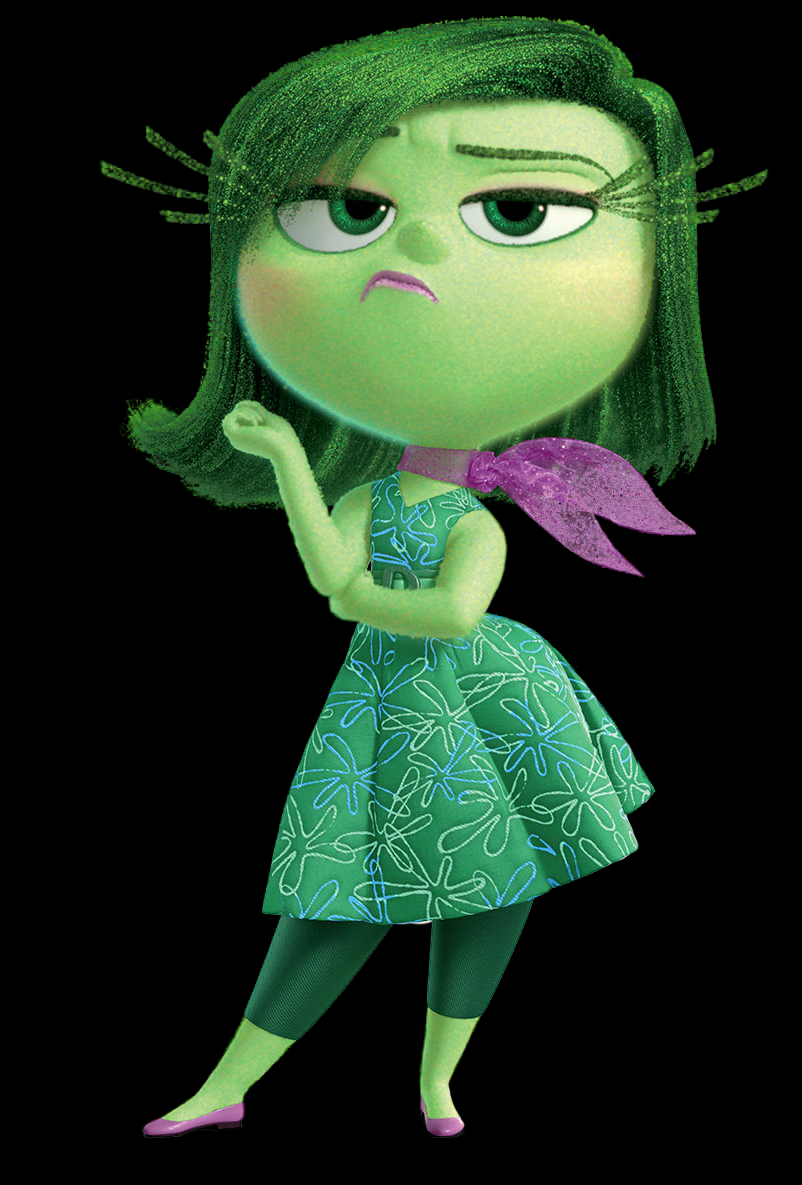 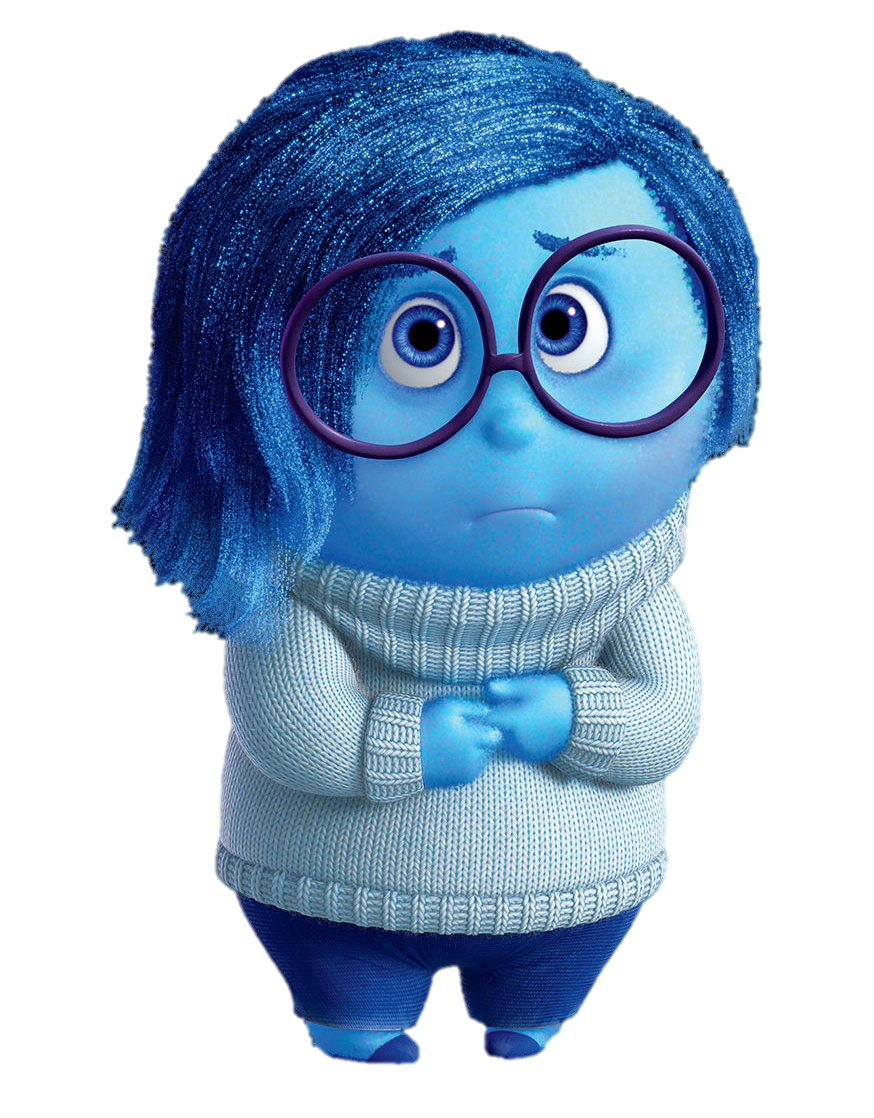 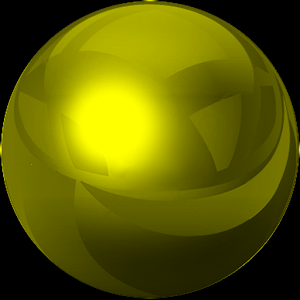 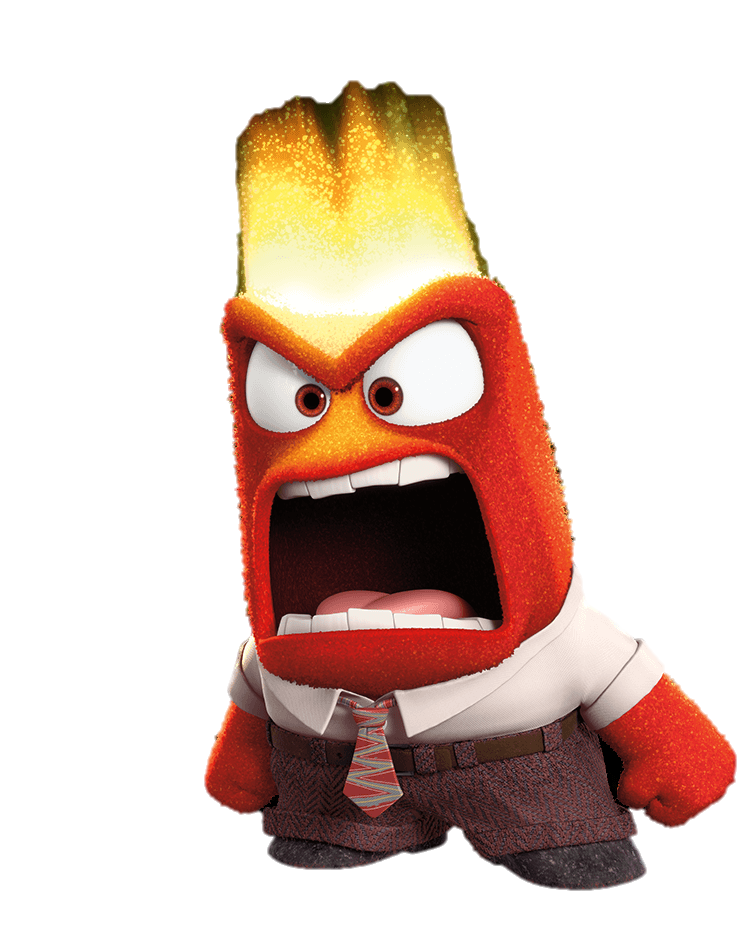 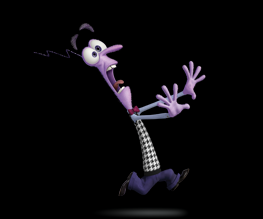 Den emosjonelle bollen (ADHD)
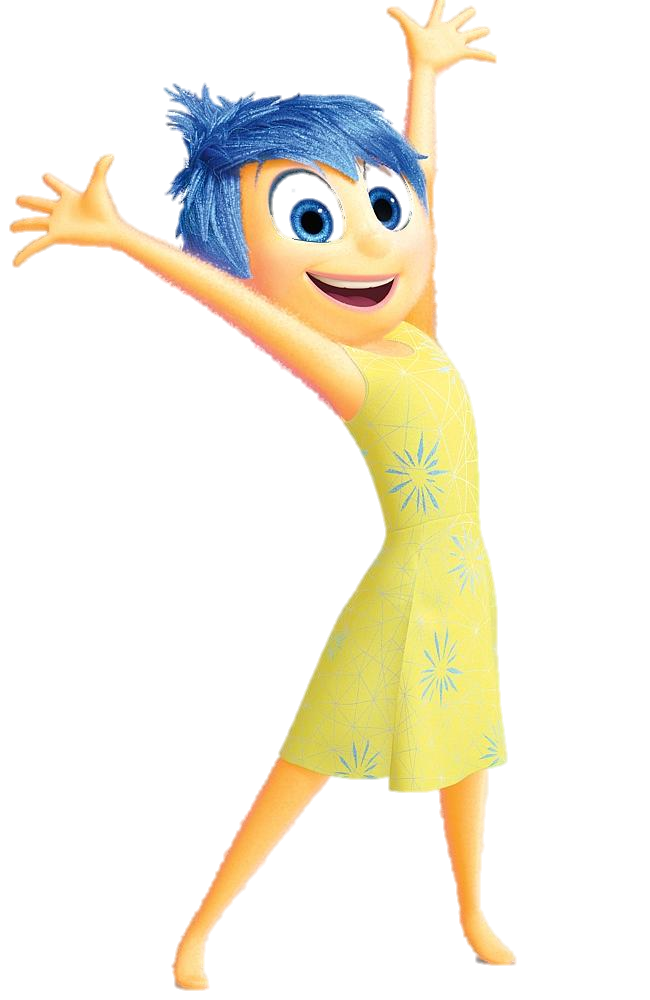 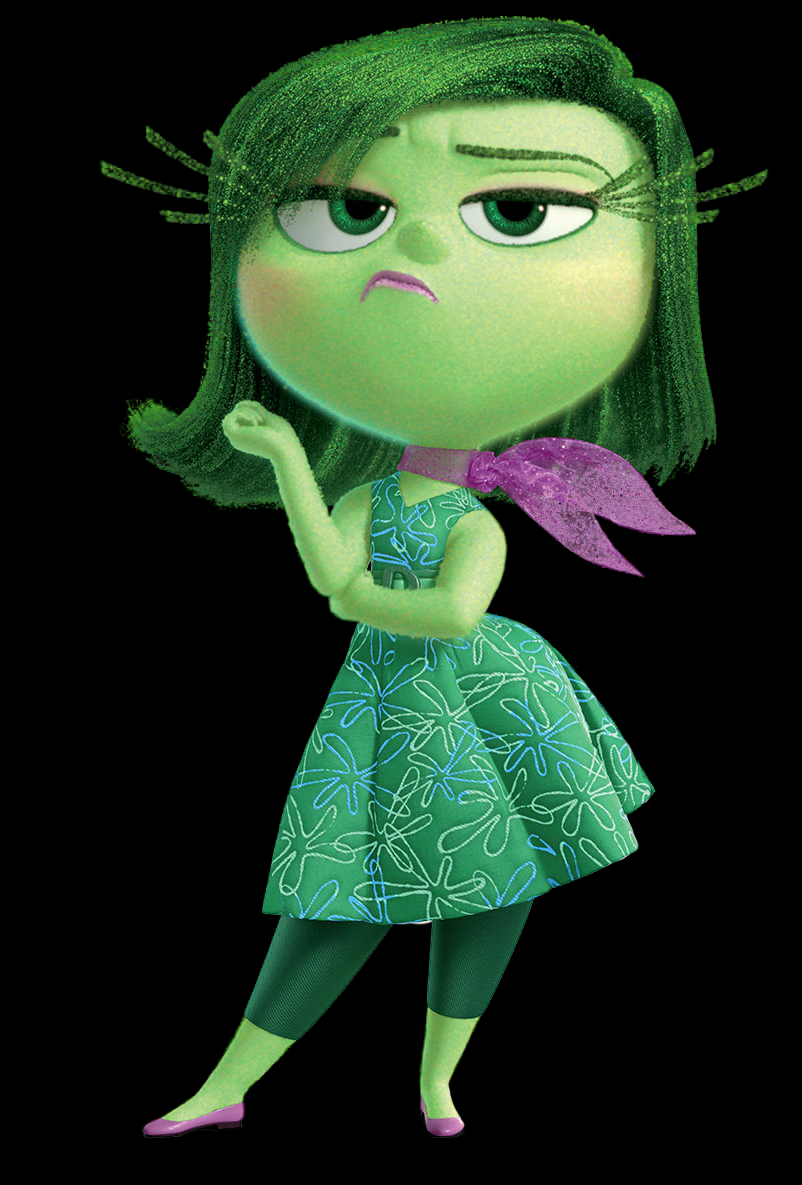 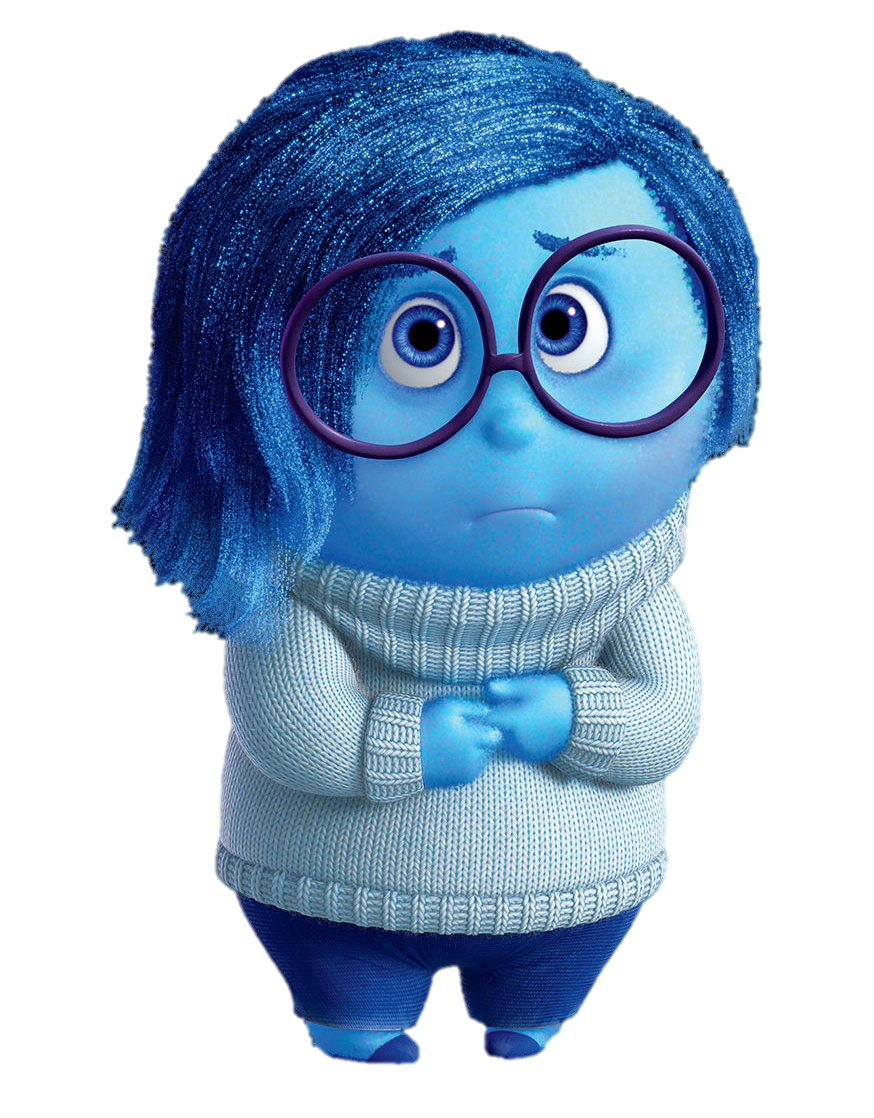 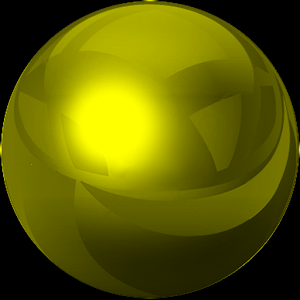 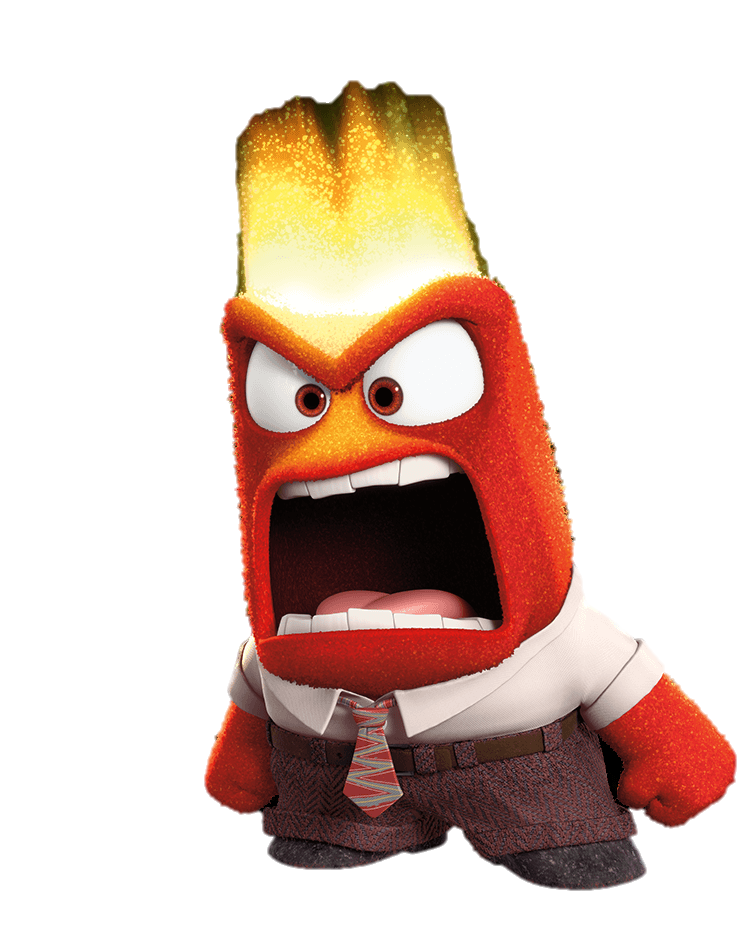 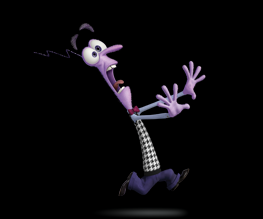 Hvilken idrett
Barn med ADHD holder lengre ut i individuelle idretter enn lagidretter
Gjør det best i idretter som ikke involverer mye inaktiv sportslig aktivitet (aktiv-passiv: målvakt i ballspill, baseball)
Idretter der instruksjonen gis en-til-en
Idrett med klare regler og disiplin
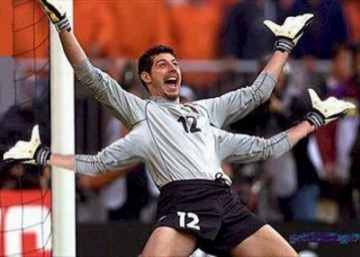 Hva er utfordringene?
Mye «energi»
Problematferd og konflikter med jevngamle og voksne
Mer aggressive
Vanskelig å få med seg instruksjon og beskjeder
Vanskelig å holde på fokus
Økt frekvens av regelbrudd
Økt sjans for skader (kun lagidretter)
Gjør ofte dårlige valg
Vanskelig å holde tiden
Verbal instruksjon kan være vanskelig å overføre til korreksjon
Kan være dårlige tapere og ufyselige vinnere
Kan «overreagere» på frykt og smerte
Går ofte «lei» og kjeder seg
Kan forsøke å dominere alle situasjoner
Kan trekke seg unna
Hva er styrkene?
Mye «energi»
Kan være svært motorisk dyktige
Kan være svært gode å «kopiere»
Kan ha evne til hyperkonsentrasjon
Kan like spenningen
Kan være gledesspredere og gode underholdere
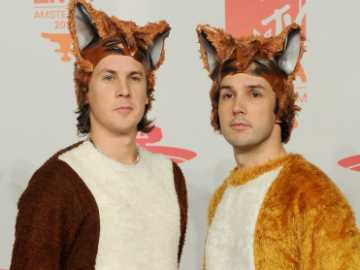 Fysisk aktivitet – en mulig mestringsarena
De kan mangle mestring i andre arenaer
Ofte enkle regler
Utløp for fysisk energi
Økt struktur i hverdagen (faste rutiner og treninger)
Ofte rask tilbakemelding
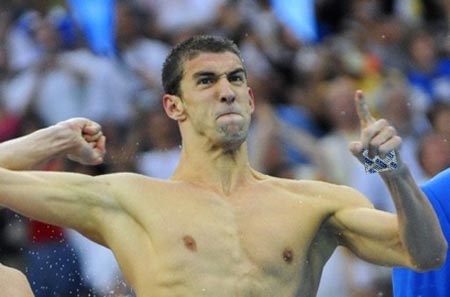 Hvordan instruere en ADHDer
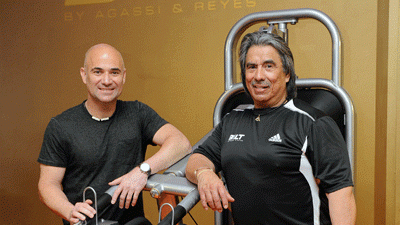 Positive tilbakemeldinger
Korte belønningsintervall
Informasjon til lærere og foreldre
Struktur i aktiviteten
Forutsigbarhet i aktiviteten
Bemerk og korriger uønsket adferd så raskt som mulig
Påminnelser hyppig
Belønningssystem individuelt uavhengig av resultat
Individuell oppmerksomhet
Takk for oppmerksomheten!